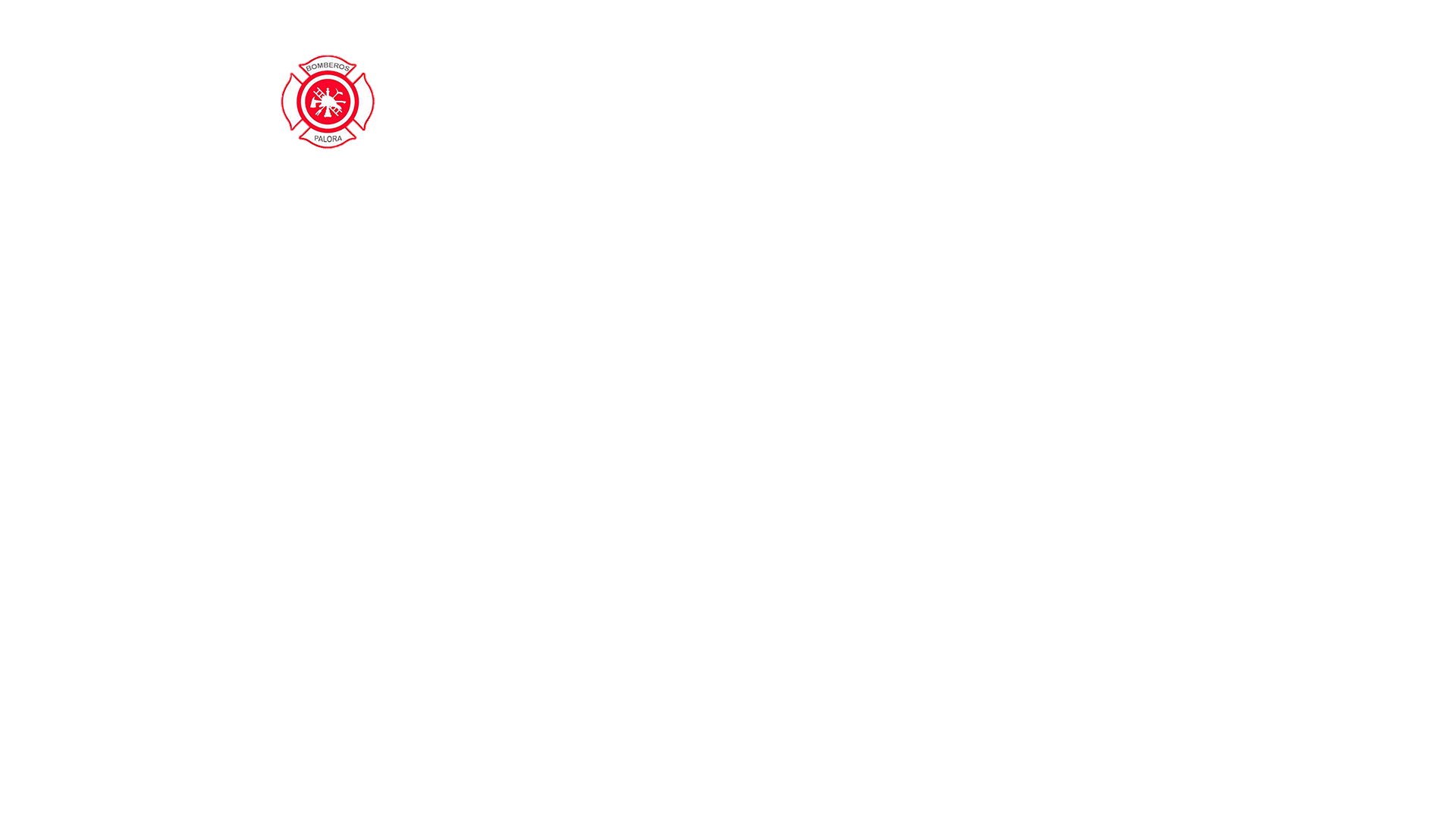 CUERPO DE BOMBEROS DEL CANTÓN  PALORA
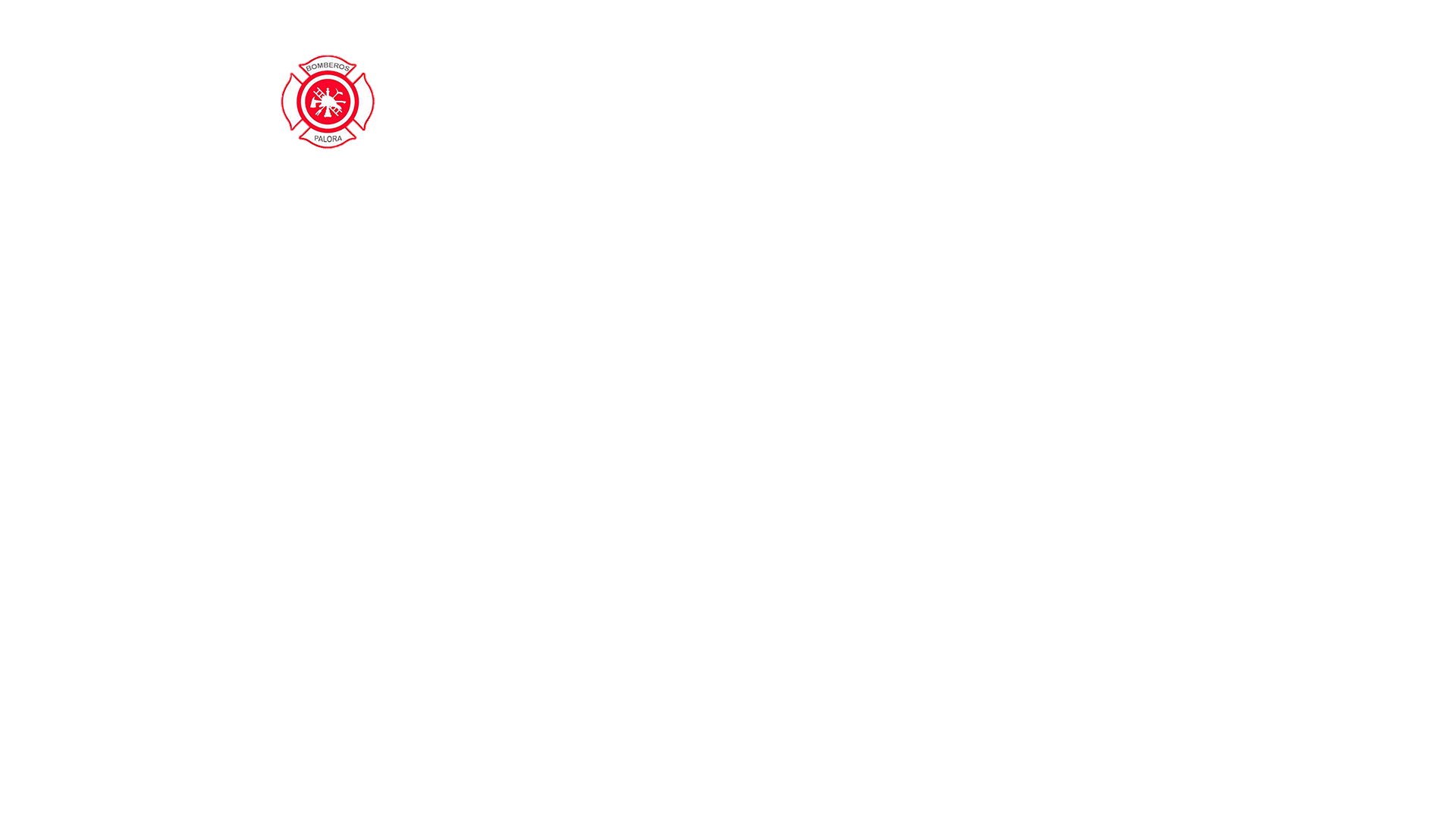 RENDICIÓN DE CUENTAS DEL CUERPO DE BOMBEROS DEL CANTÓN PALORA DEL EJERCICIO FISCAL 2022
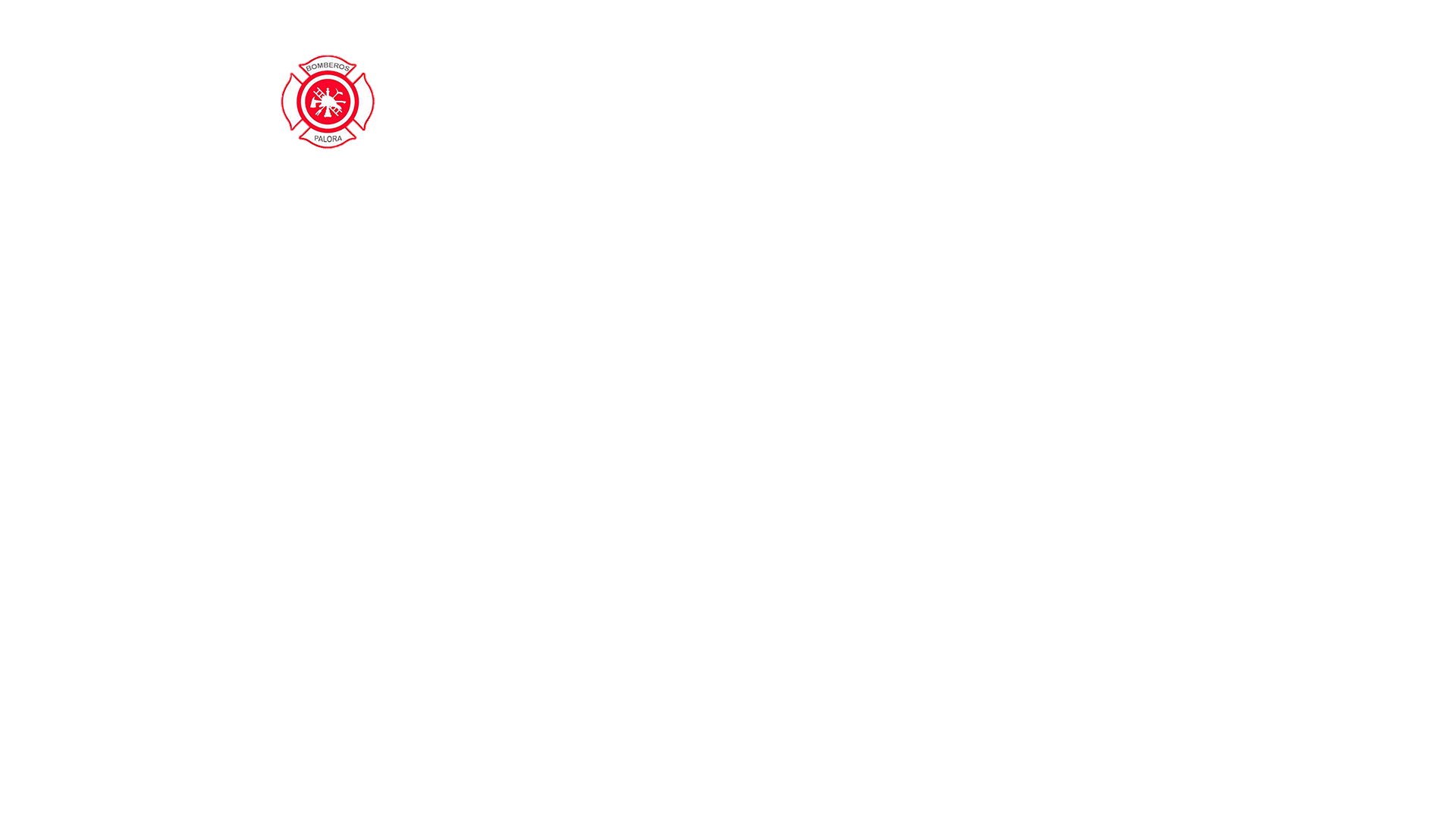 INFORME FINANCIERO 
AÑO-2022
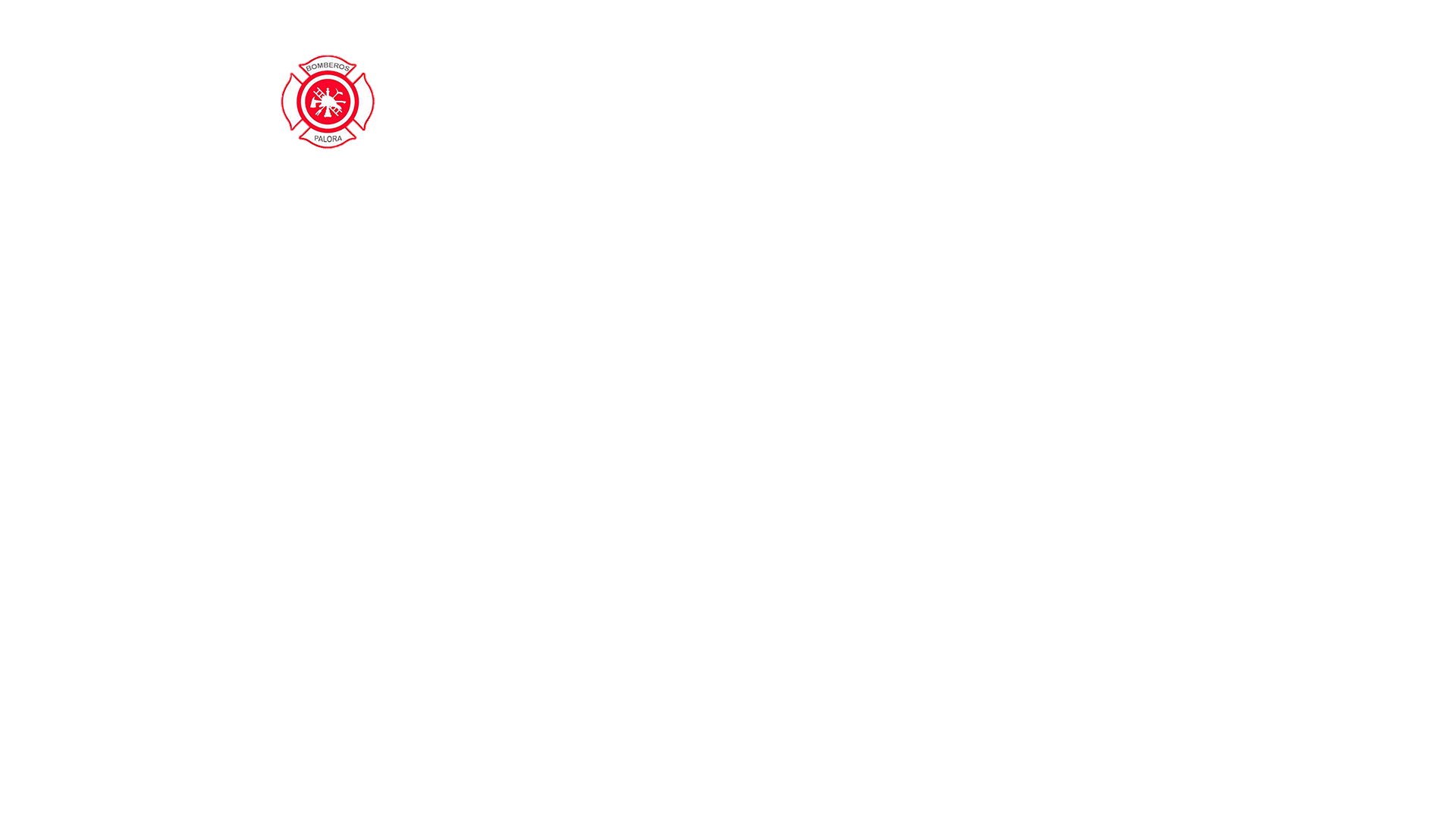 LEY DE DEFENSA CONTRA INCENDIOS, en su   Art. 32.- en el párrafo cuarto cita textualmente lo siguiente; “Los recursos provenientes de la contribución adicional que se señala en los incisos anteriores, se distribuirán en los siguientes porcentajes: 30% para incrementos salariales; 10% para capacitación y entrenamiento; 50% para equipamiento; y, 10% para el seguro de vida y accidentes del personal bomberil”.
INFORME FINANCIERO
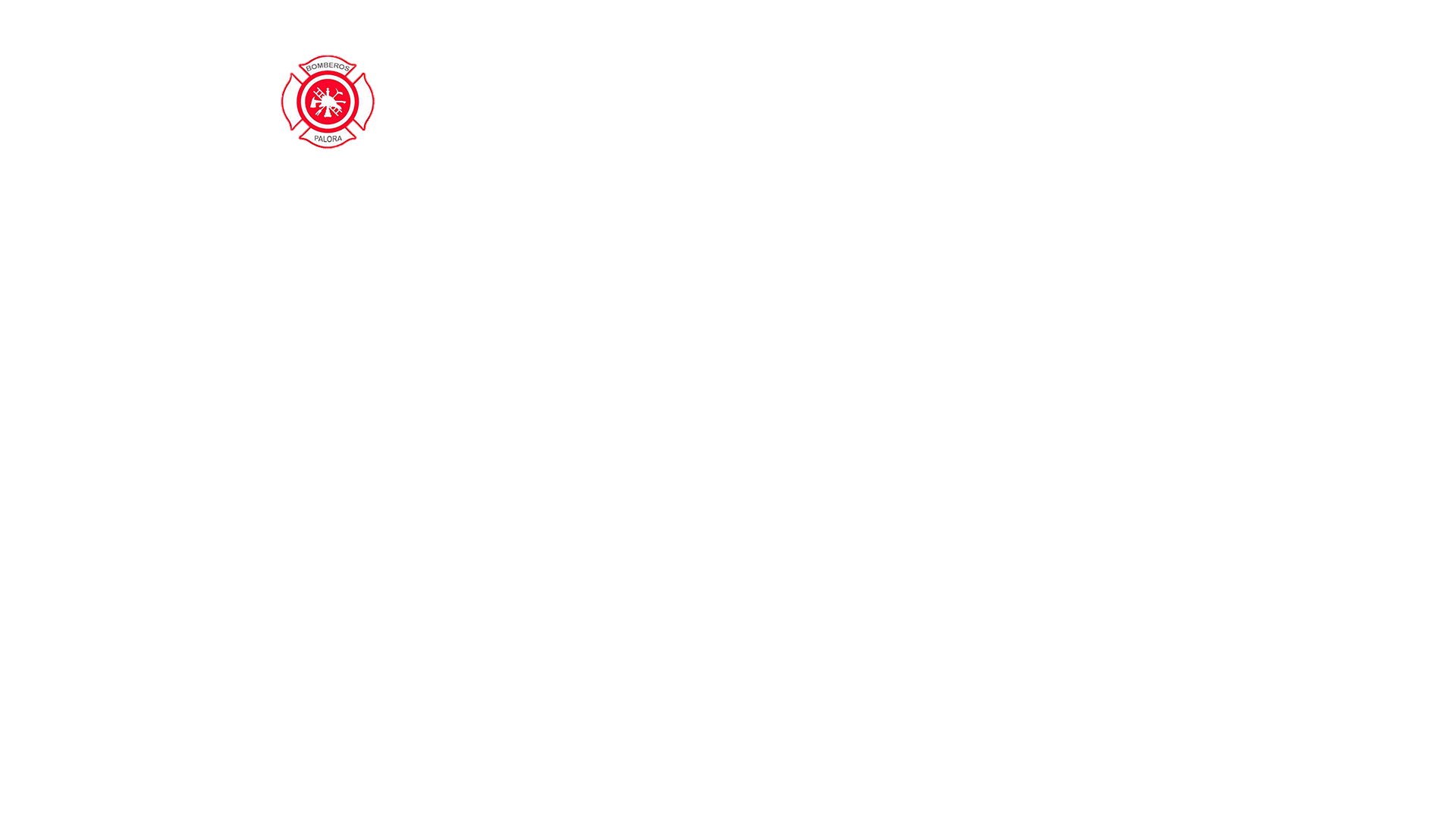 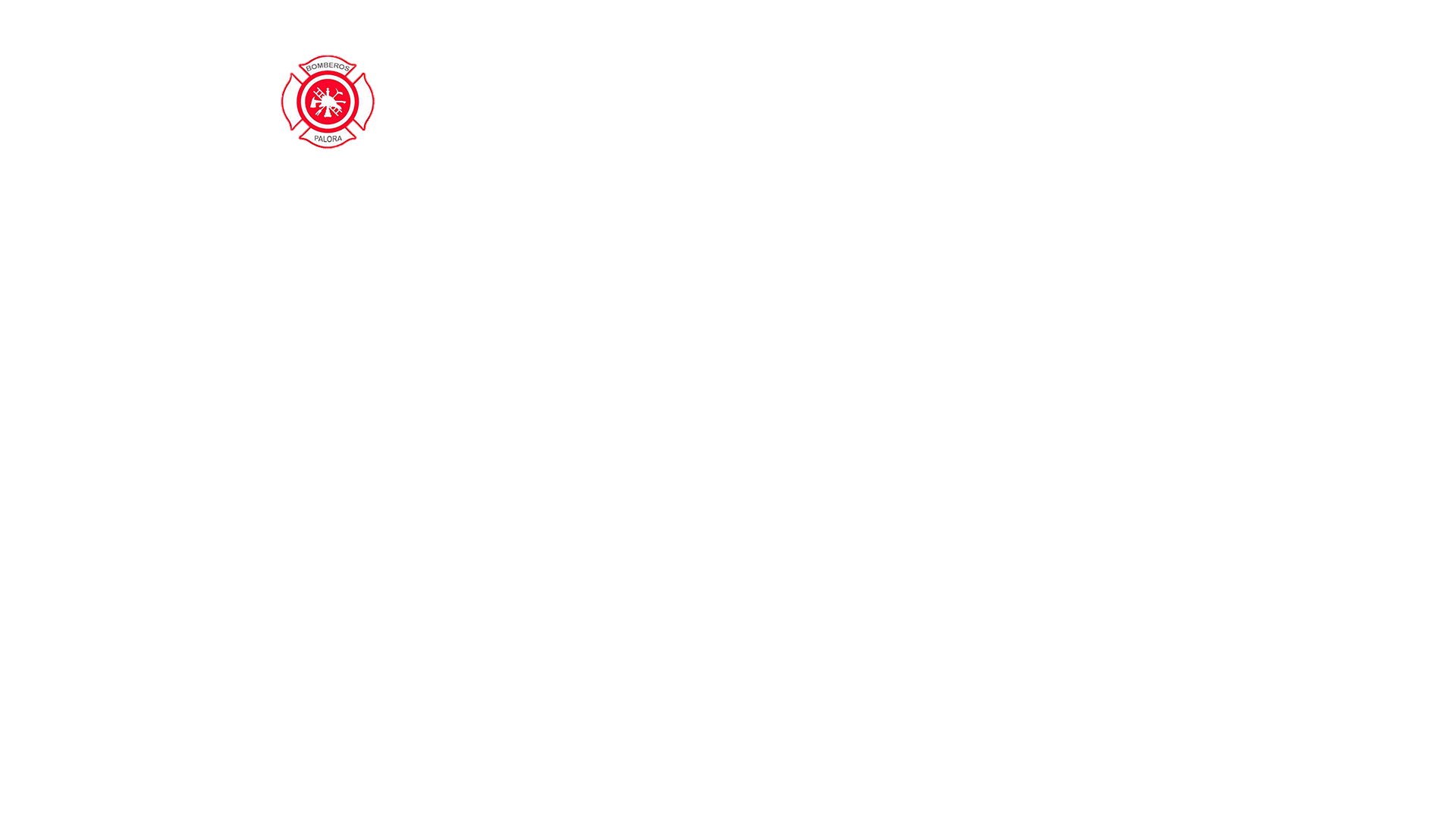 CUADRO ESTADISTICO DE INGRESOS 2022
INFORME FINANCIERO
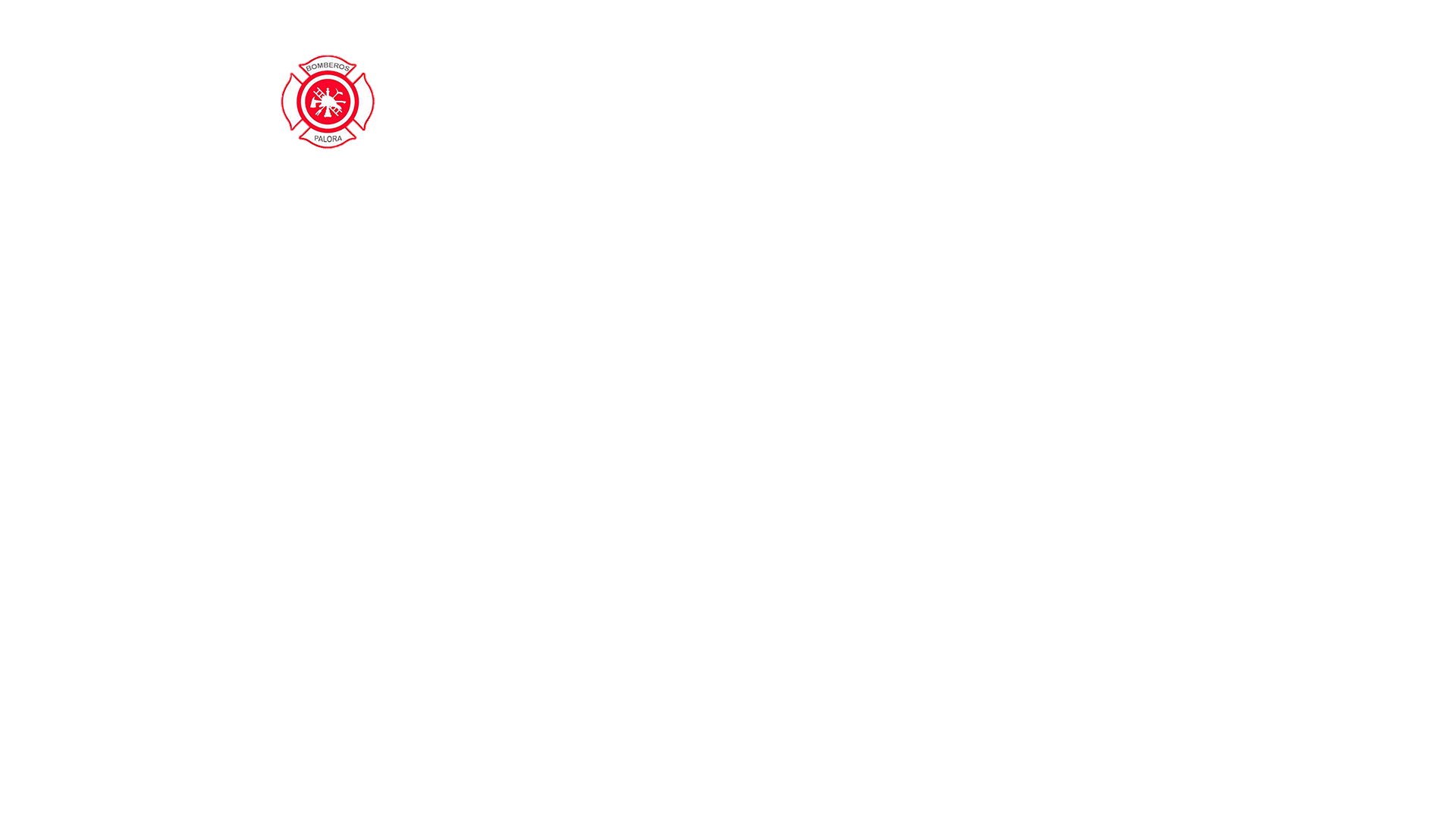 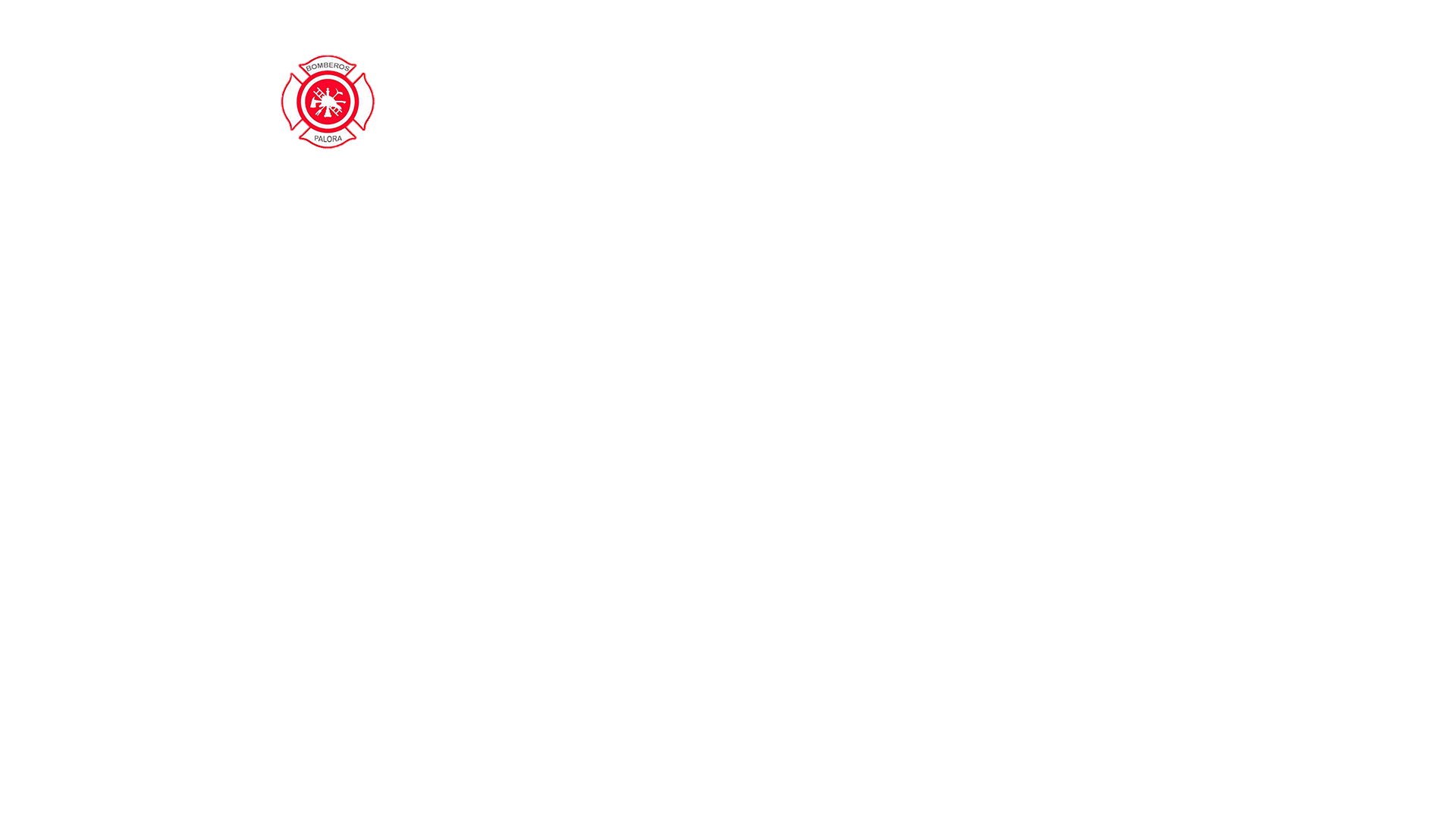 INFORME DE EMERGENCIAS 
AÑO 2022
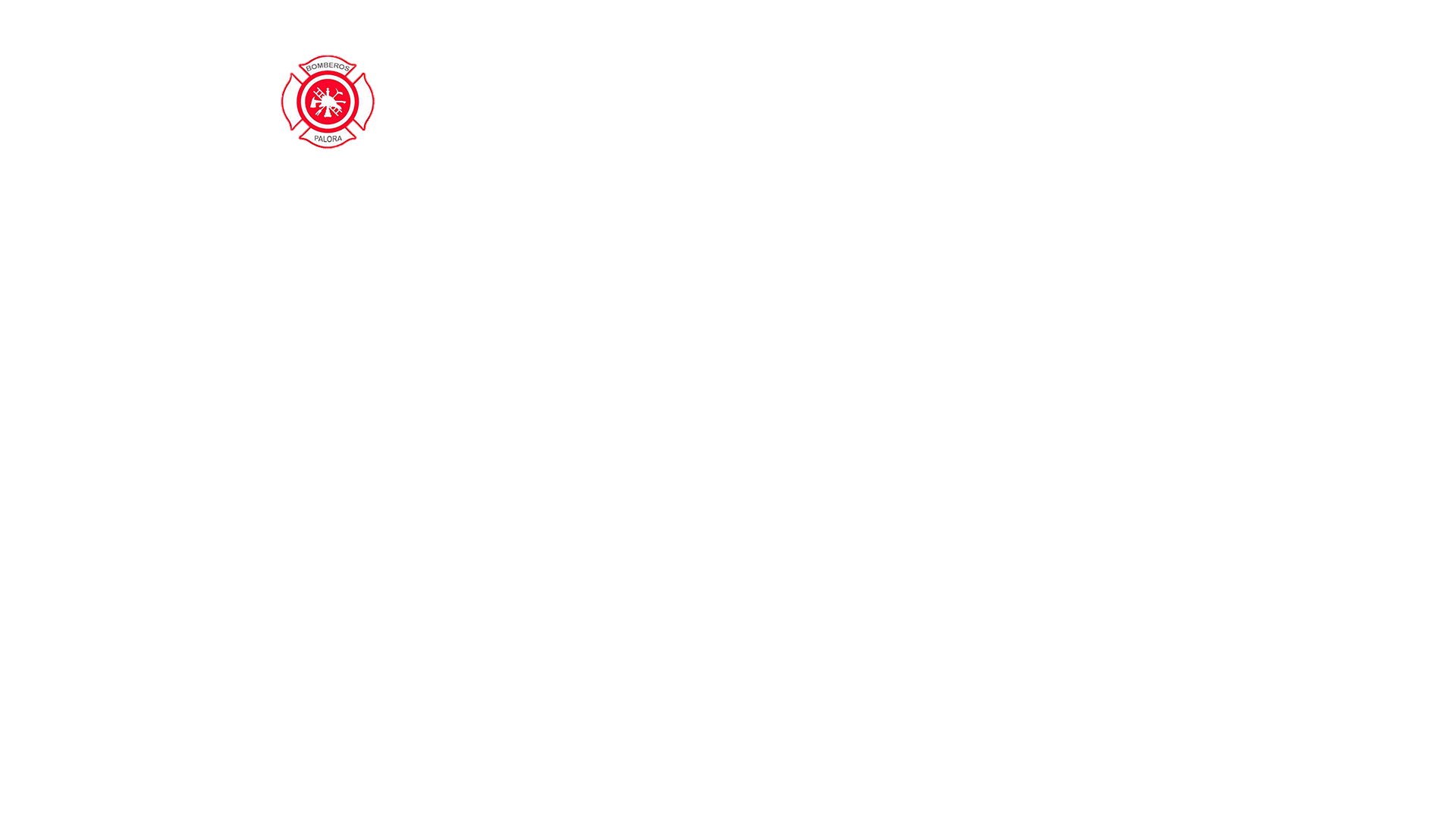 ACCIDENTES DE TRANSITO  (34)
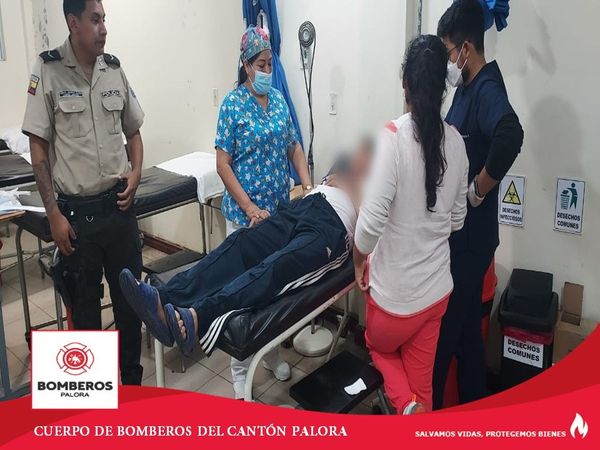 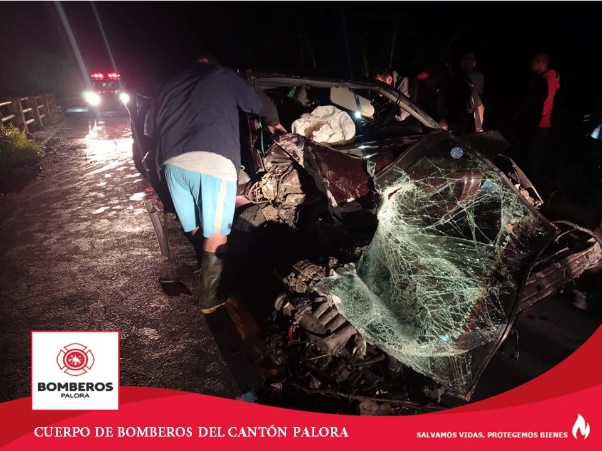 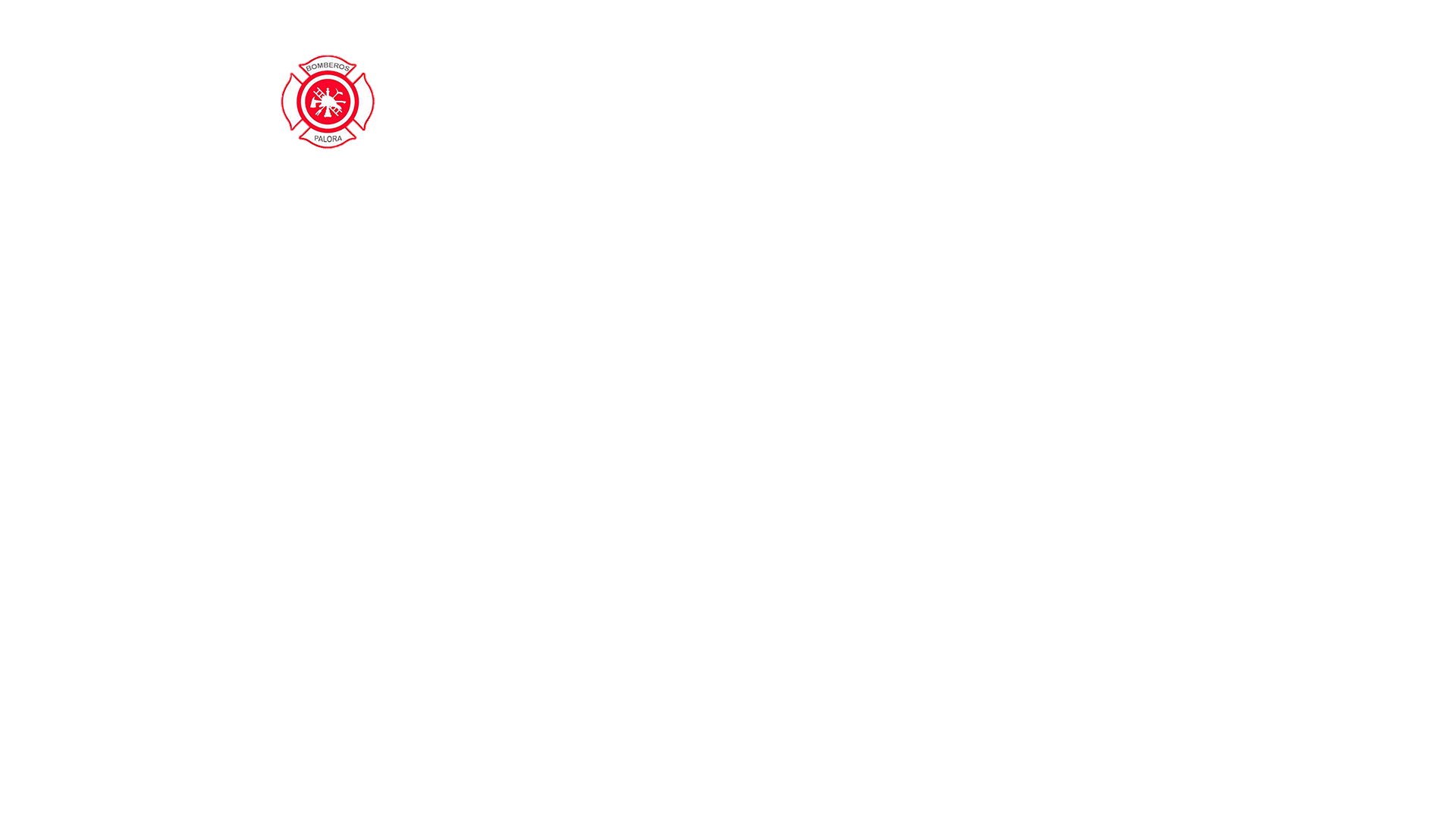 AMENAZAS DE ABORTO   (03)
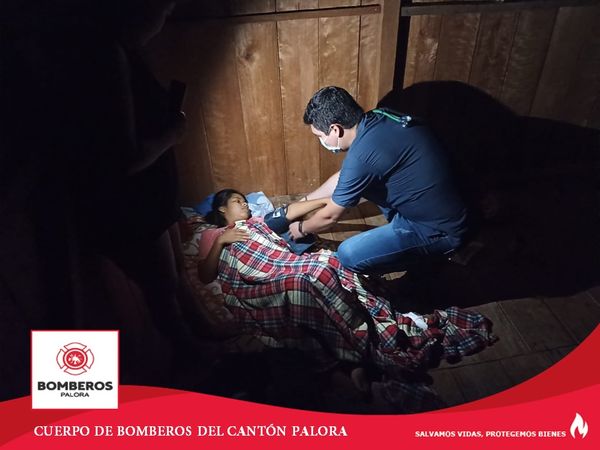 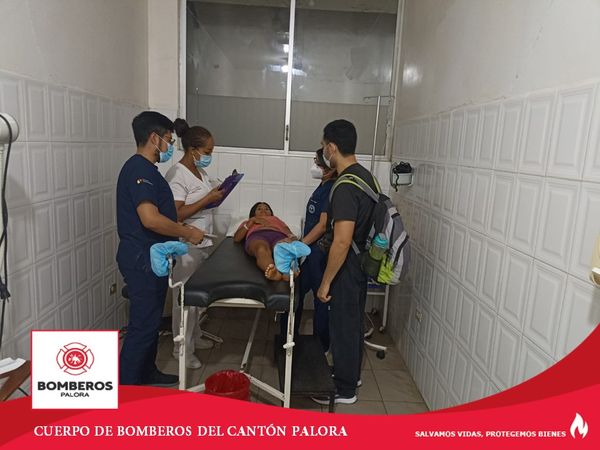 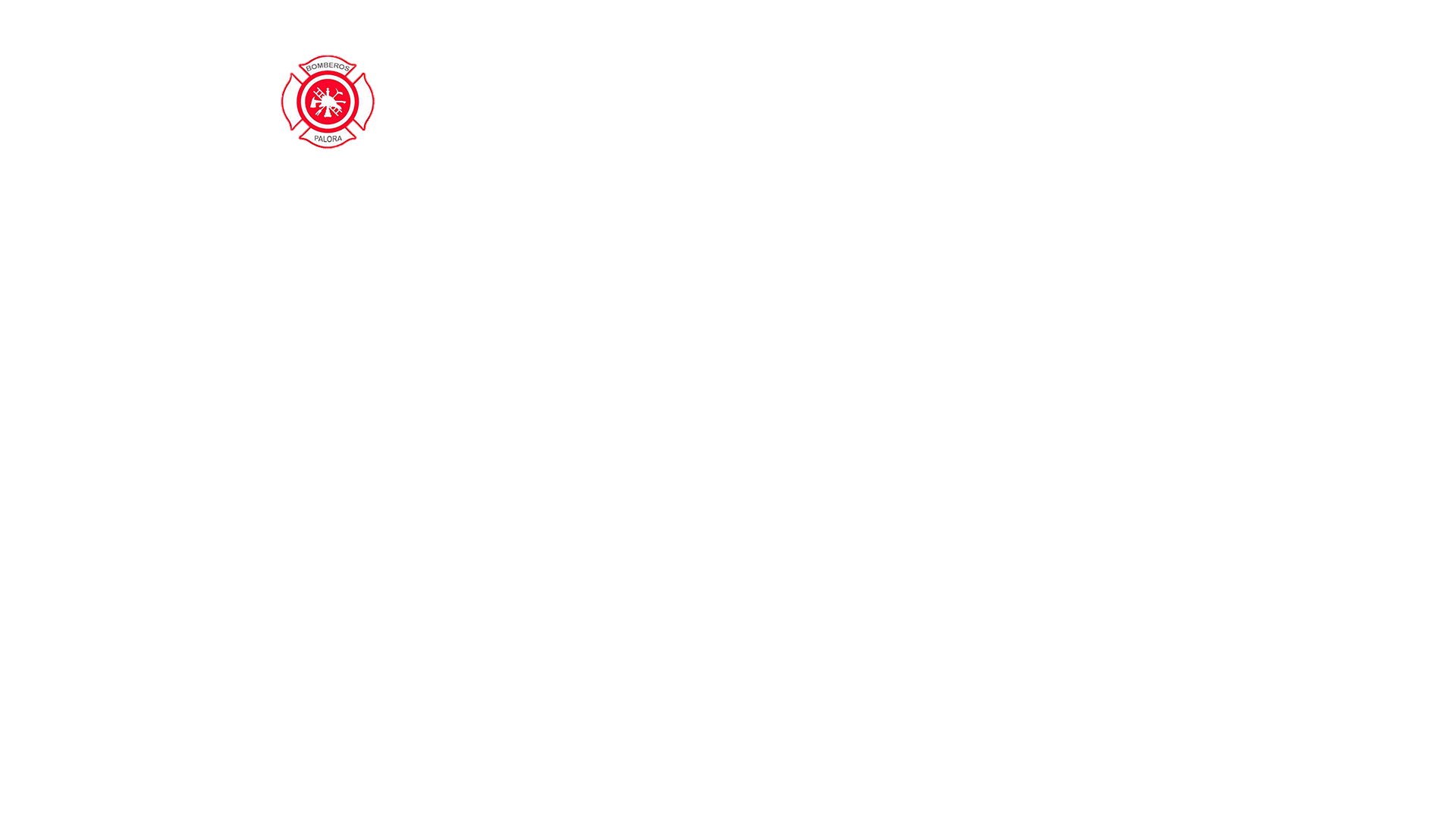 EMERGENCIA MEDICAS    (49)
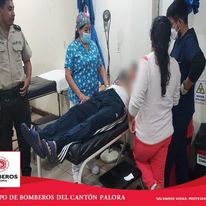 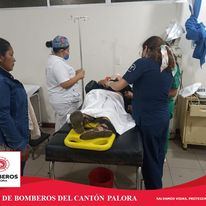 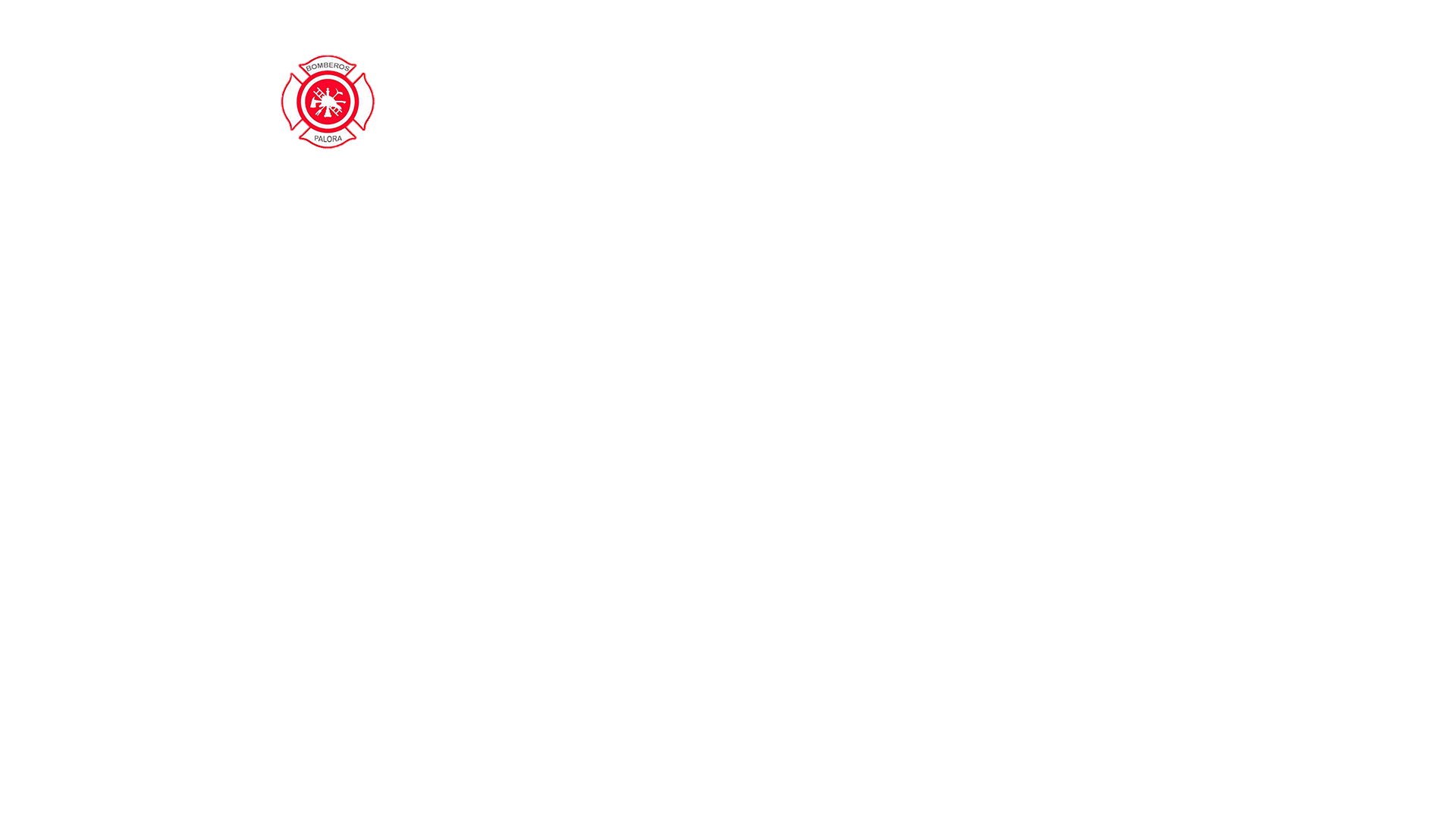 LABORES DE PARTO (34)
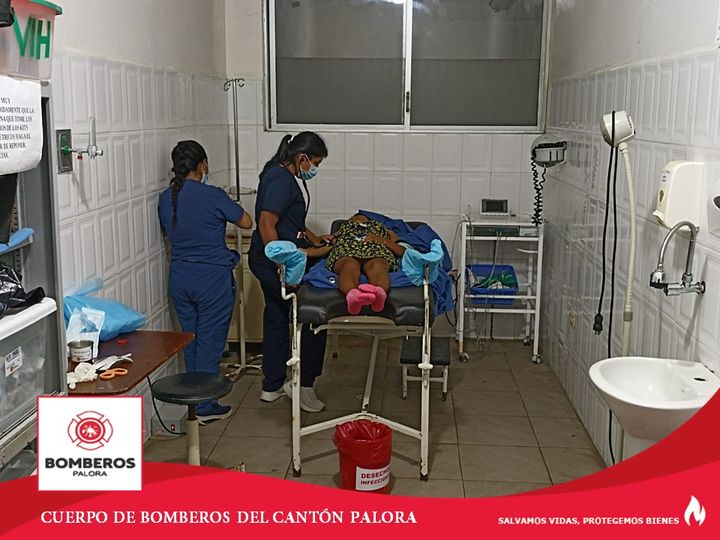 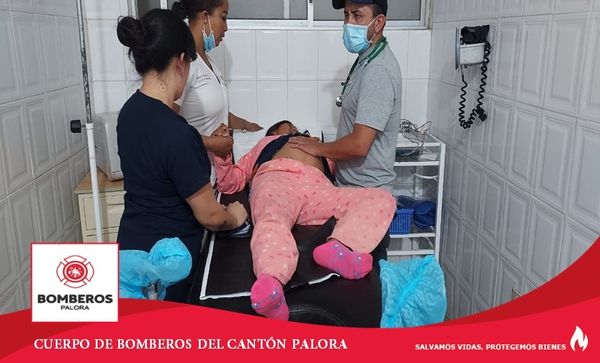 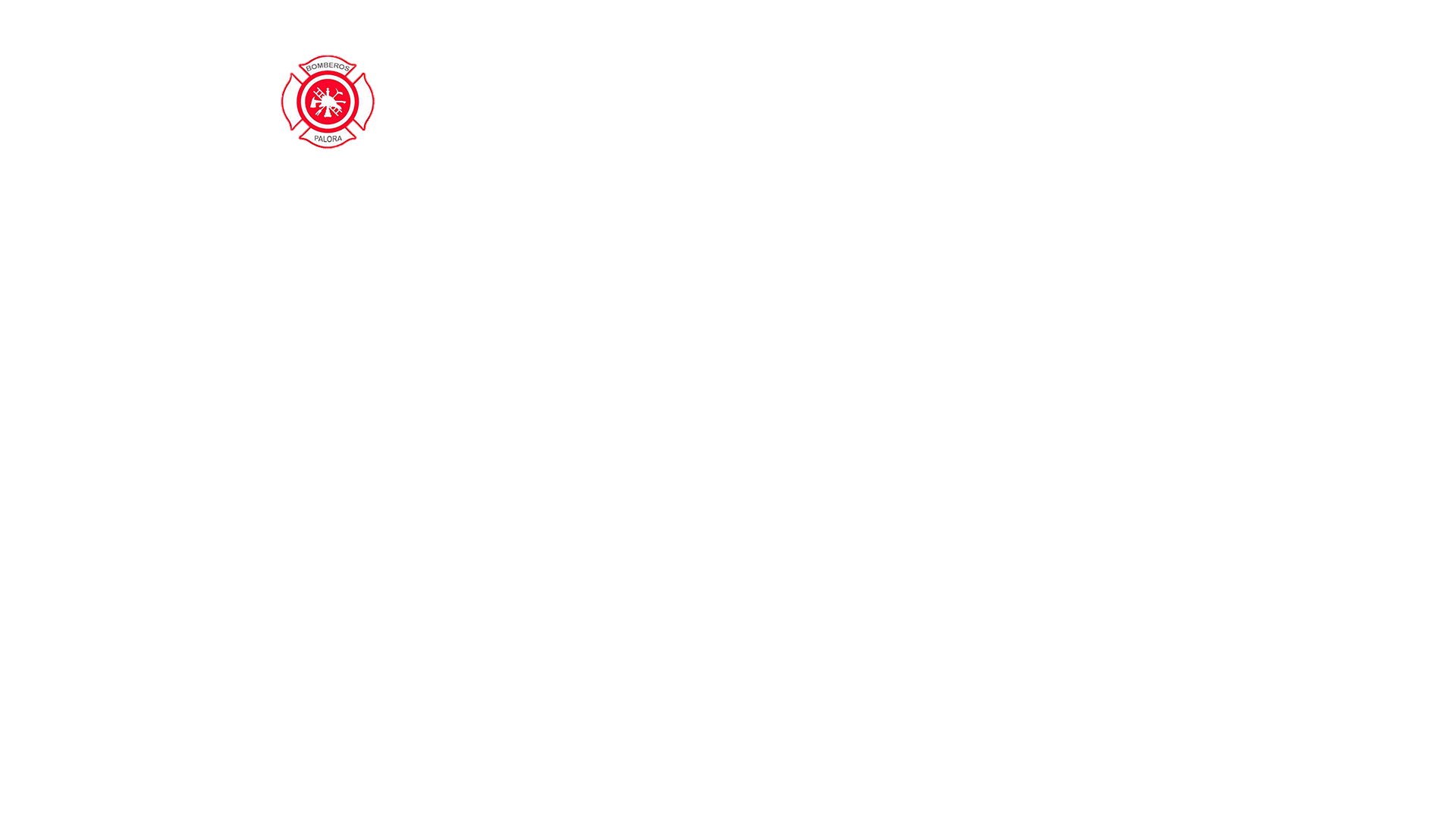 BÚSQUEDA Y RESCATE (03)
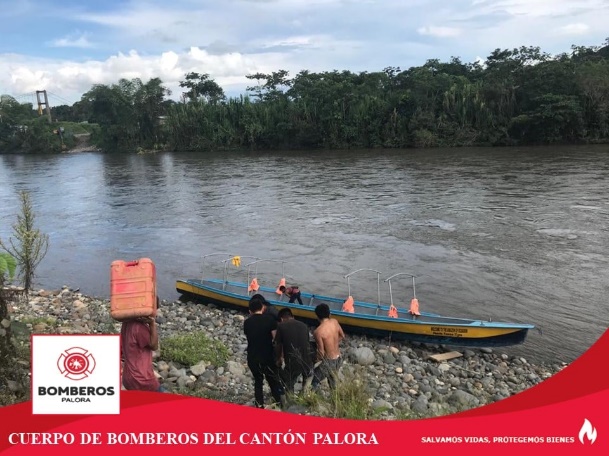 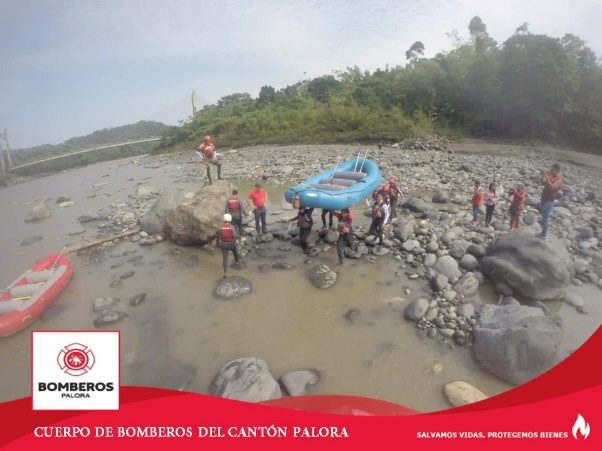 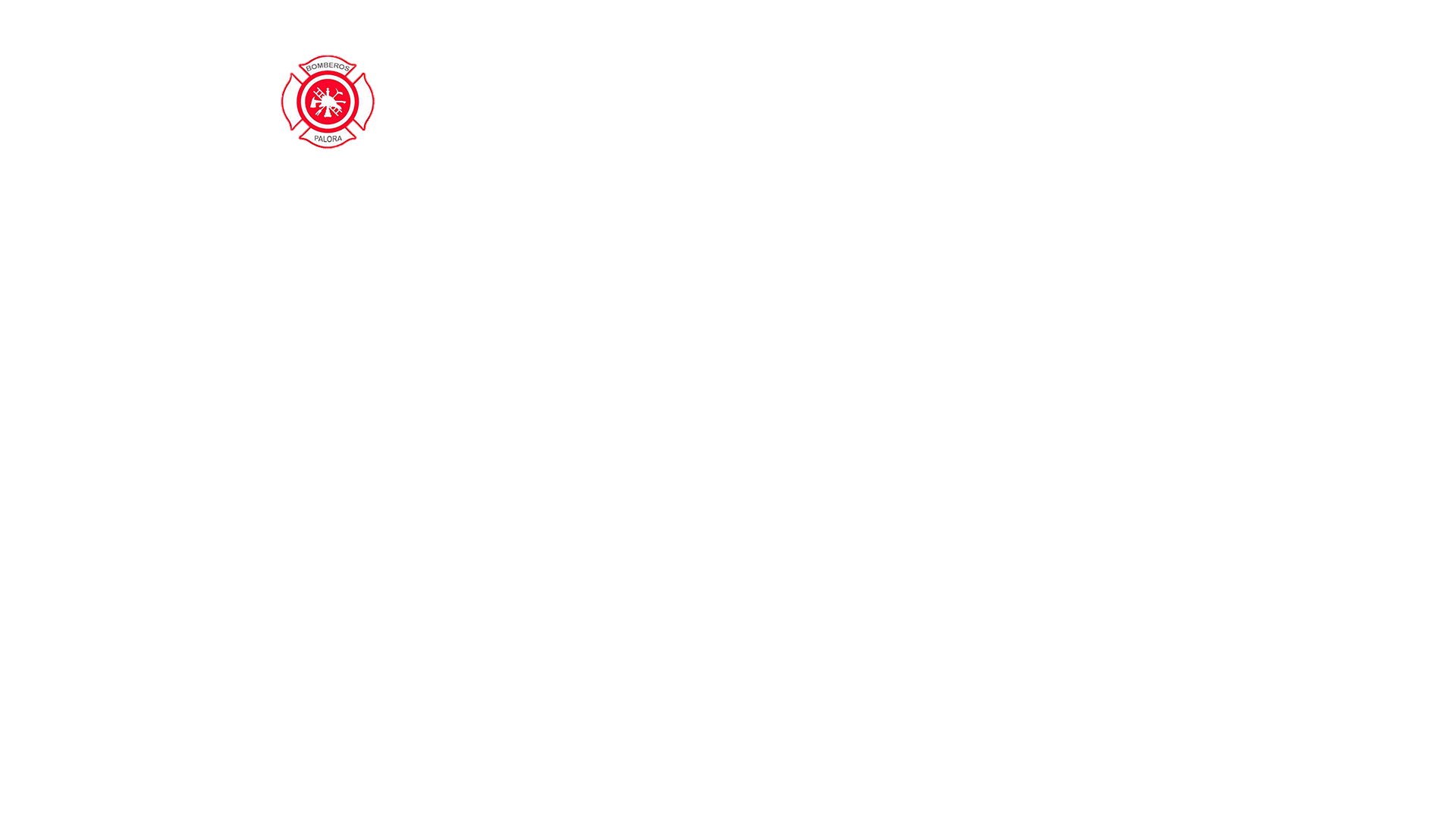 INCENDIOS ESTRUCTURALES (03)
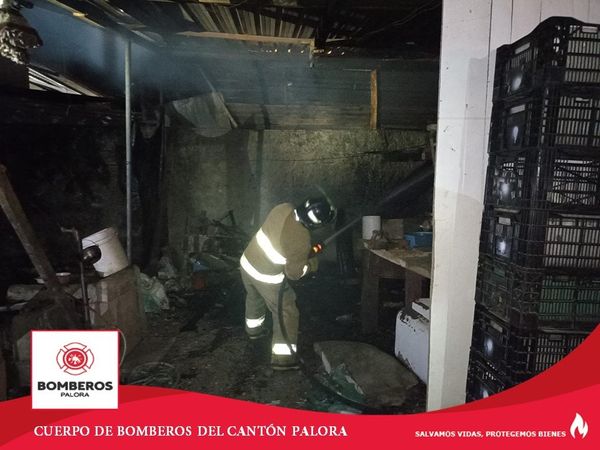 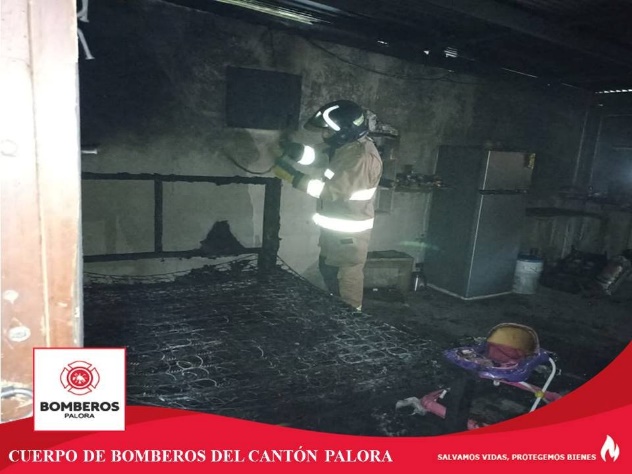 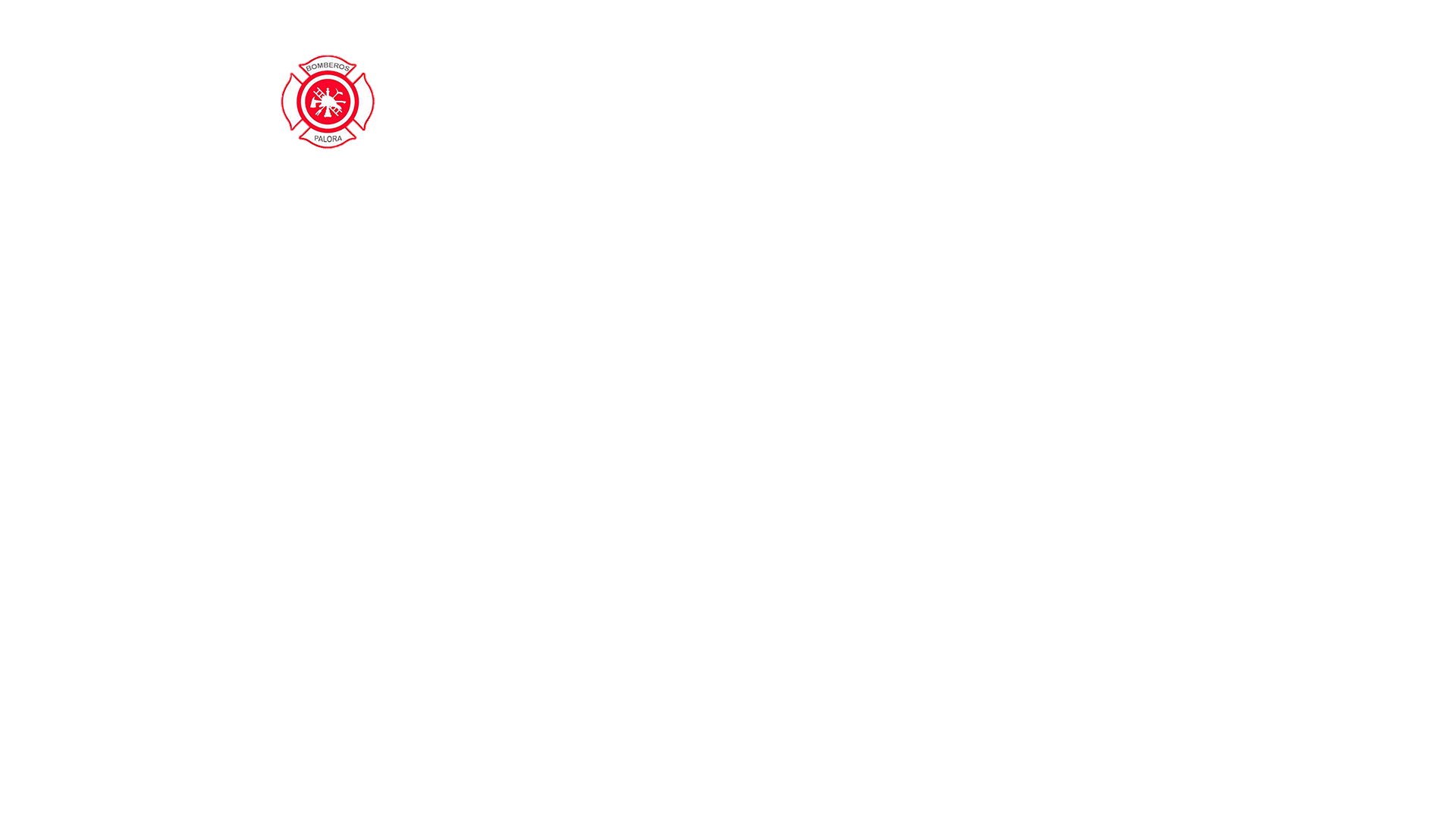 TRASFERENCIA A LA CIUDAD DE MACAS (16)
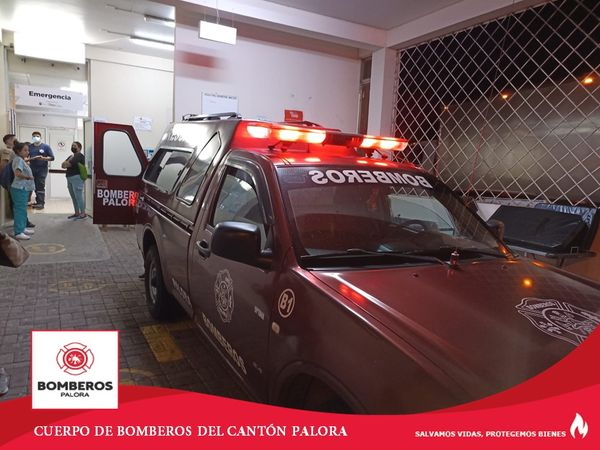 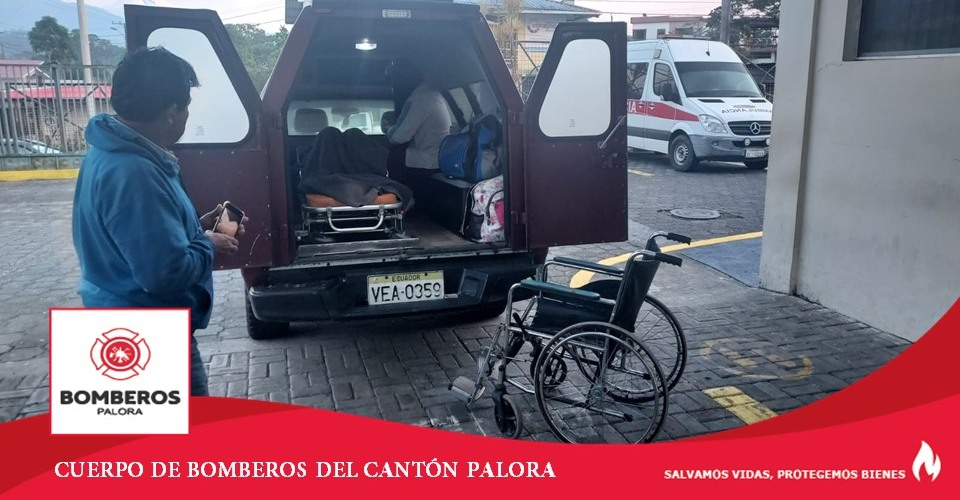 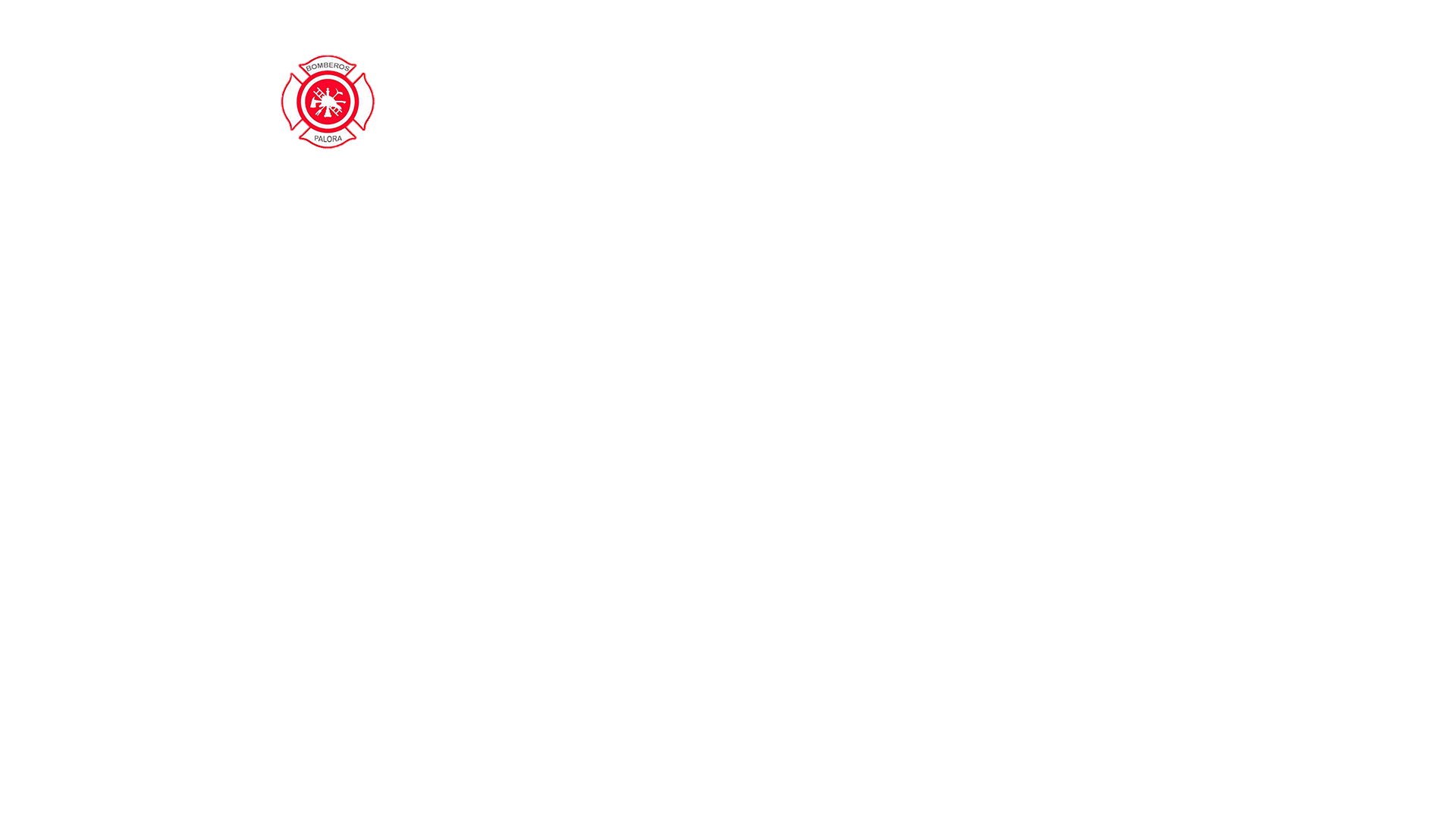 TRANSFERENCIA A LA CIUDAD DEL PUYO ( 16)
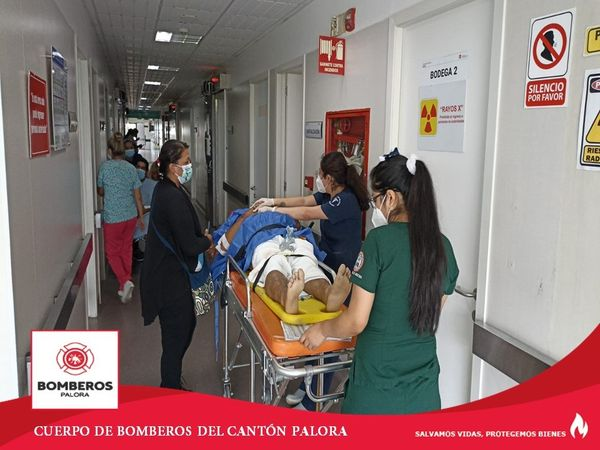 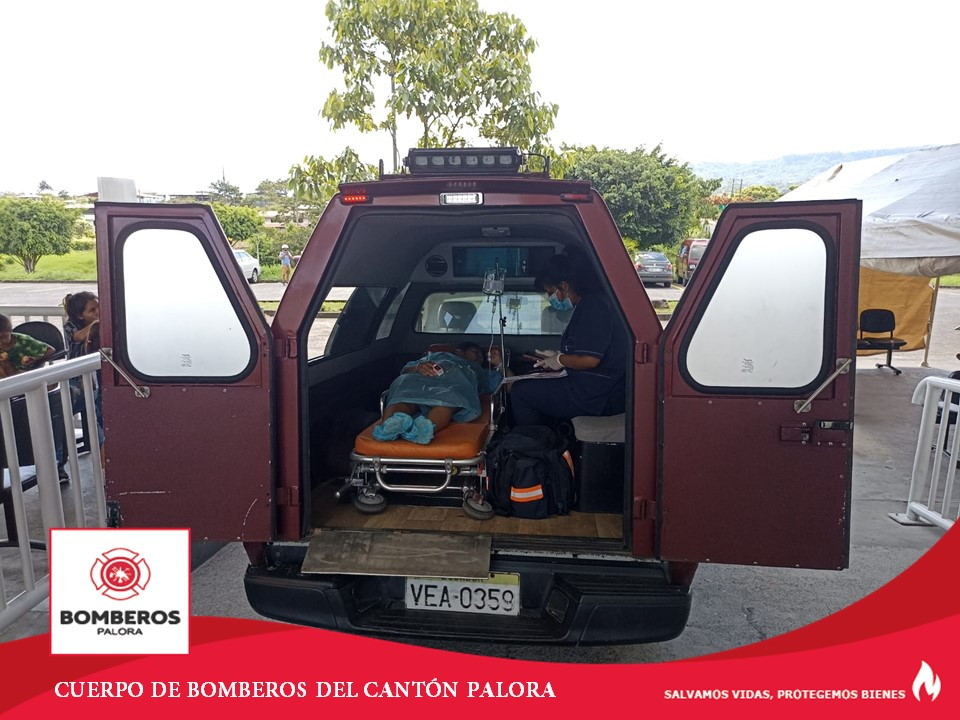 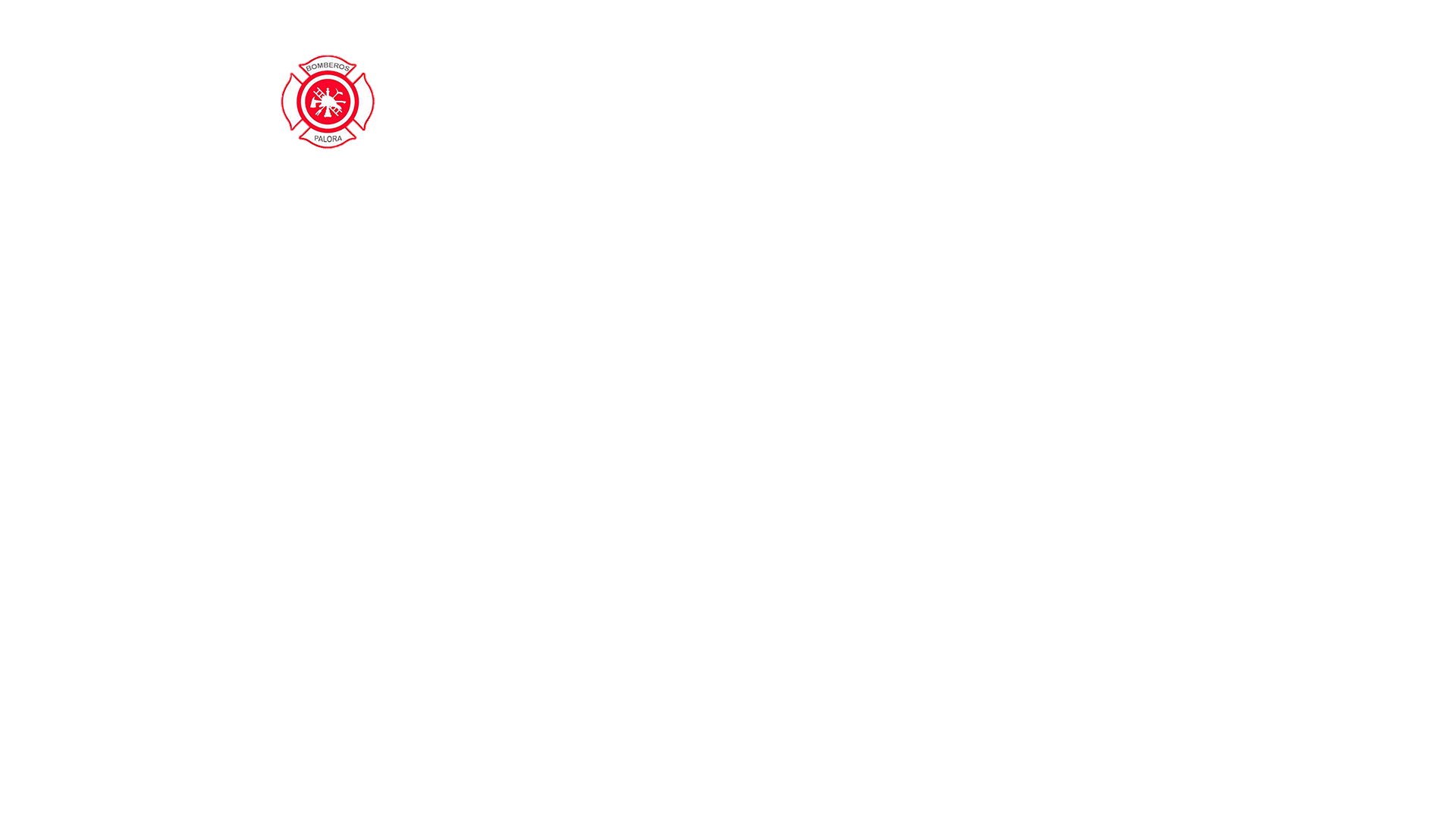 POSTAS REALIZADAS ( 07)
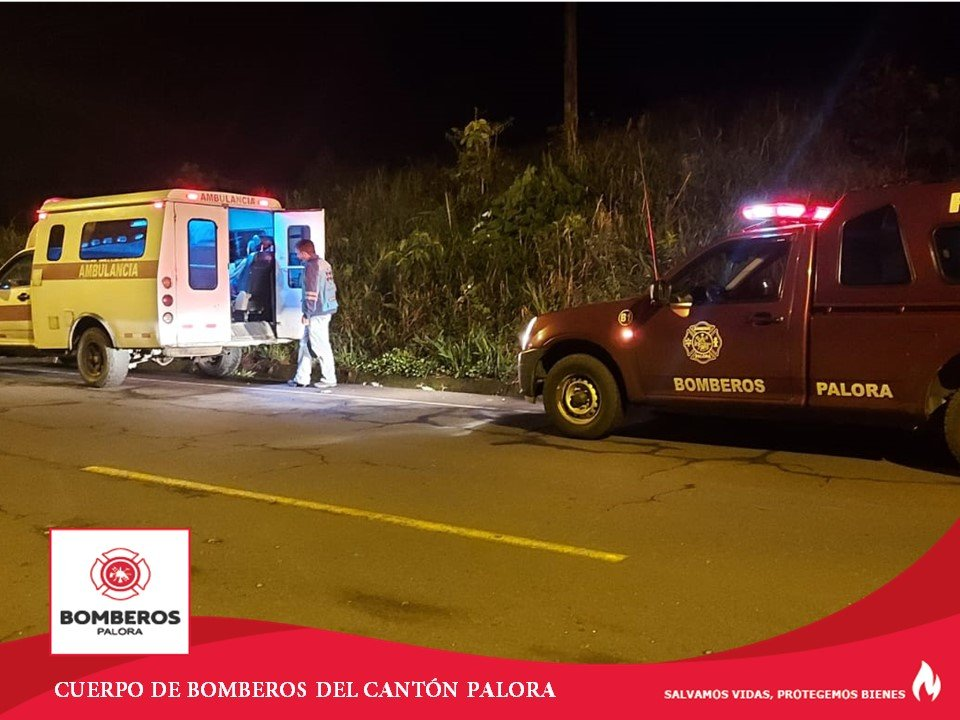 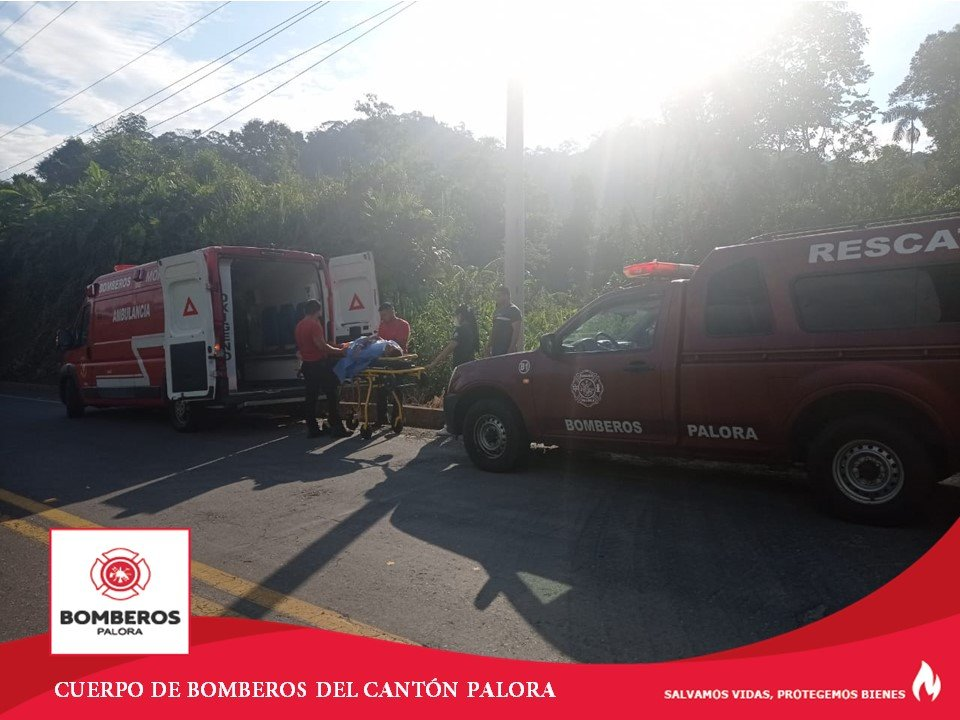 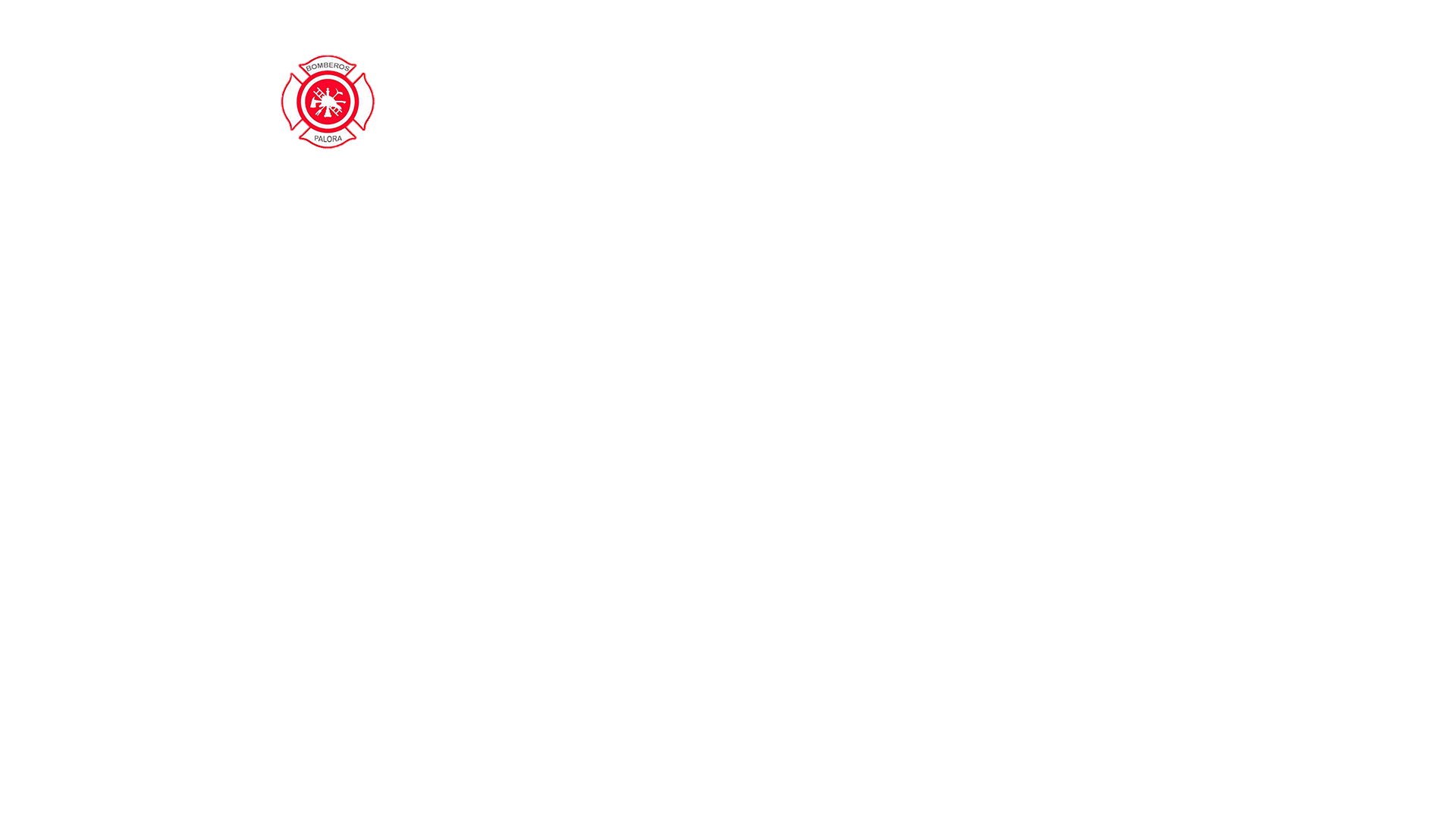 EVENTOS Y SEGURIDAD (20)
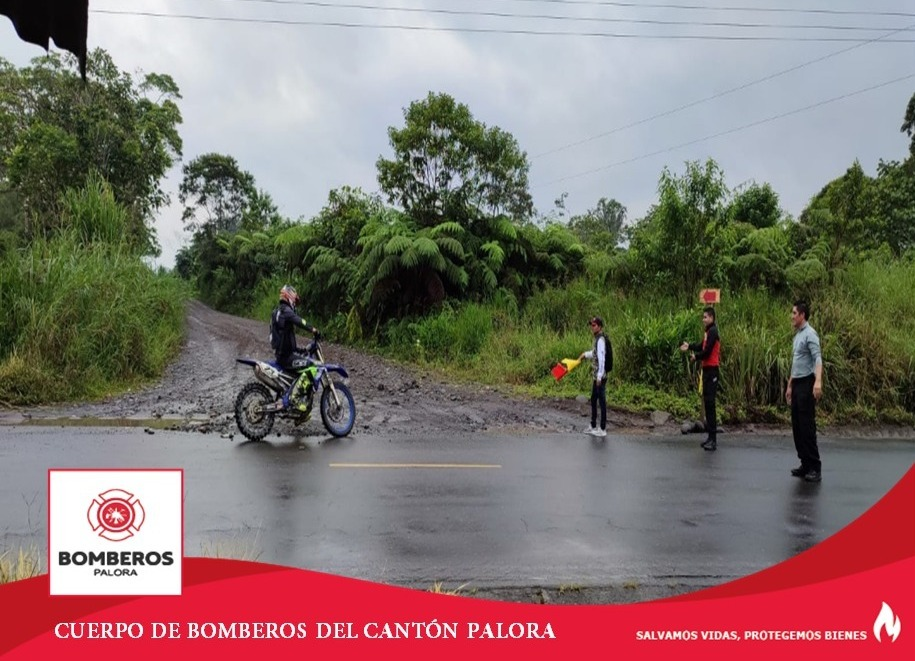 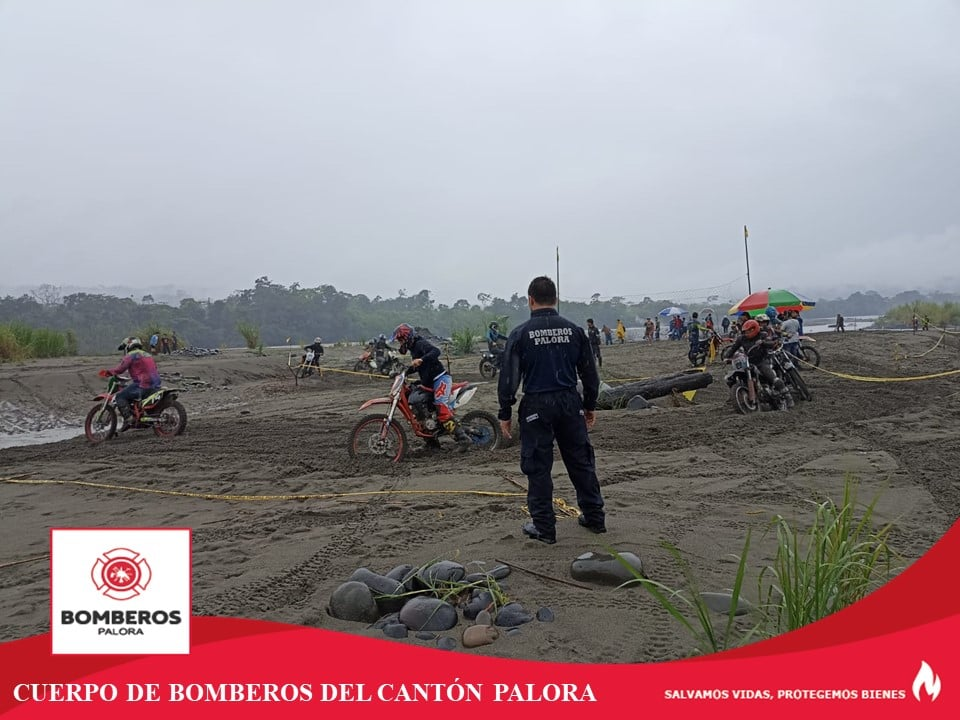 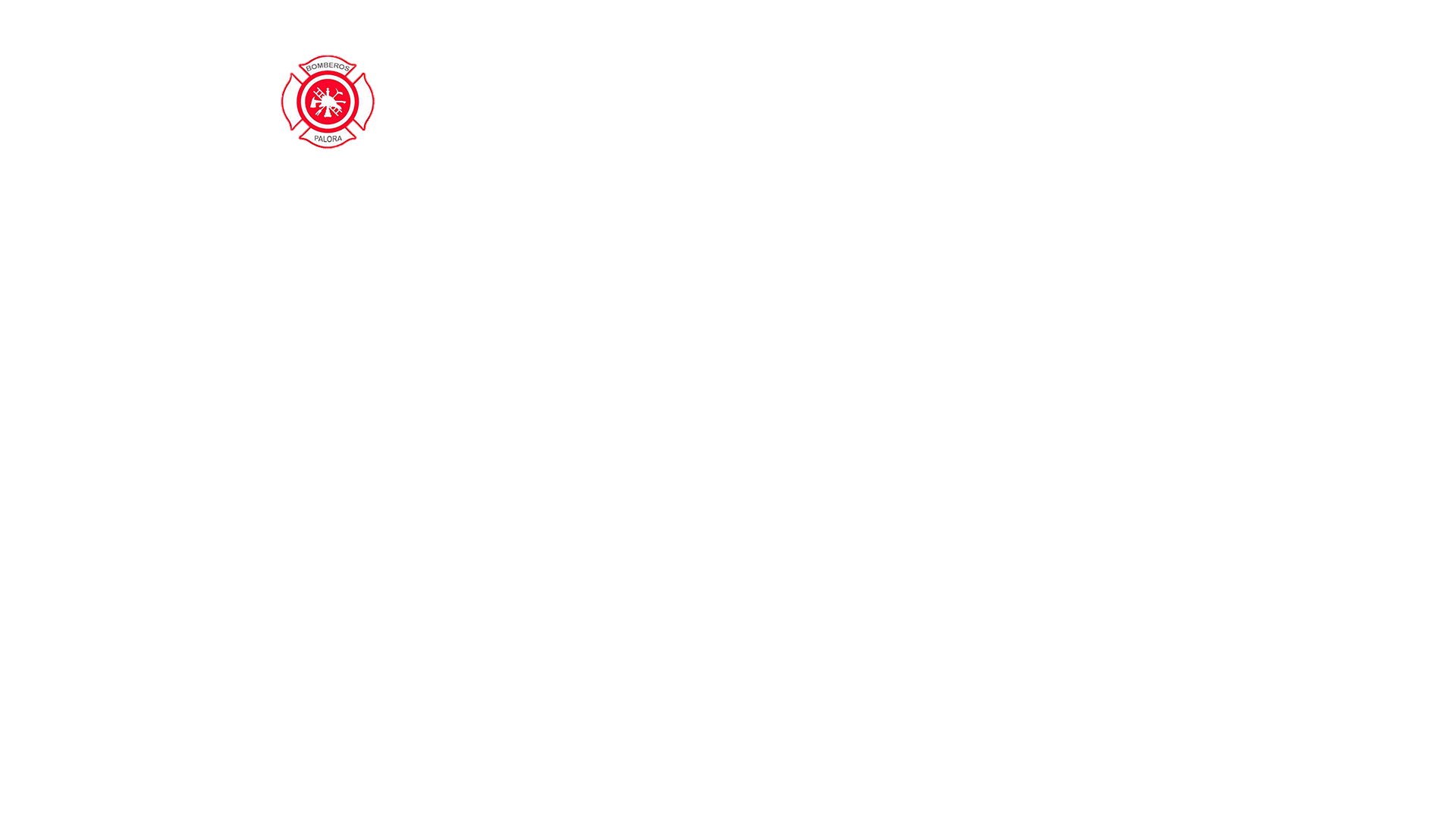 FALSAS ALARMAS 				        	13

TOTAL DE EMERGENCIAS Y EVENTOS ATENDIDOS                                          195
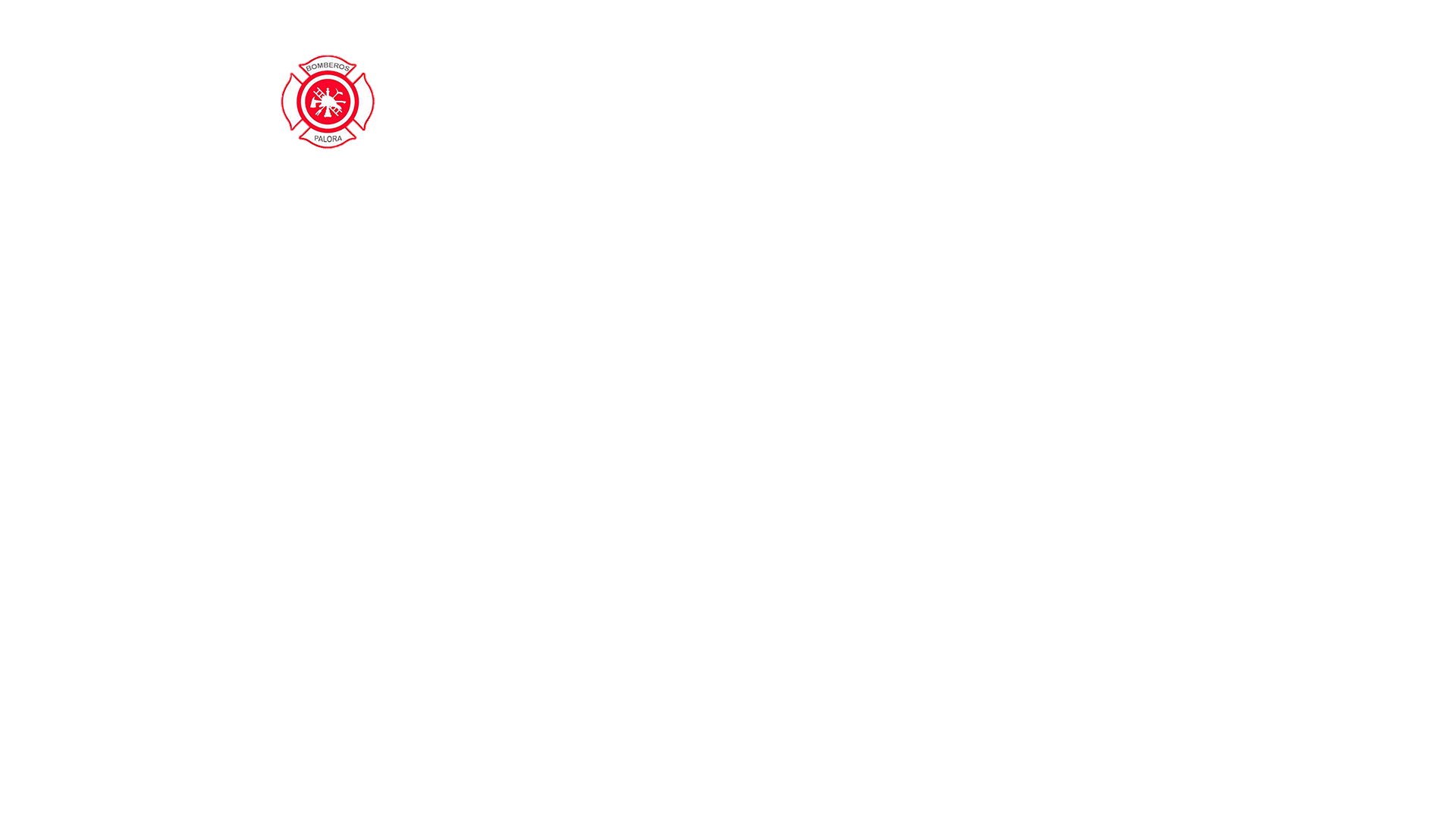 INFORME DE CAPACITACIONES
2022
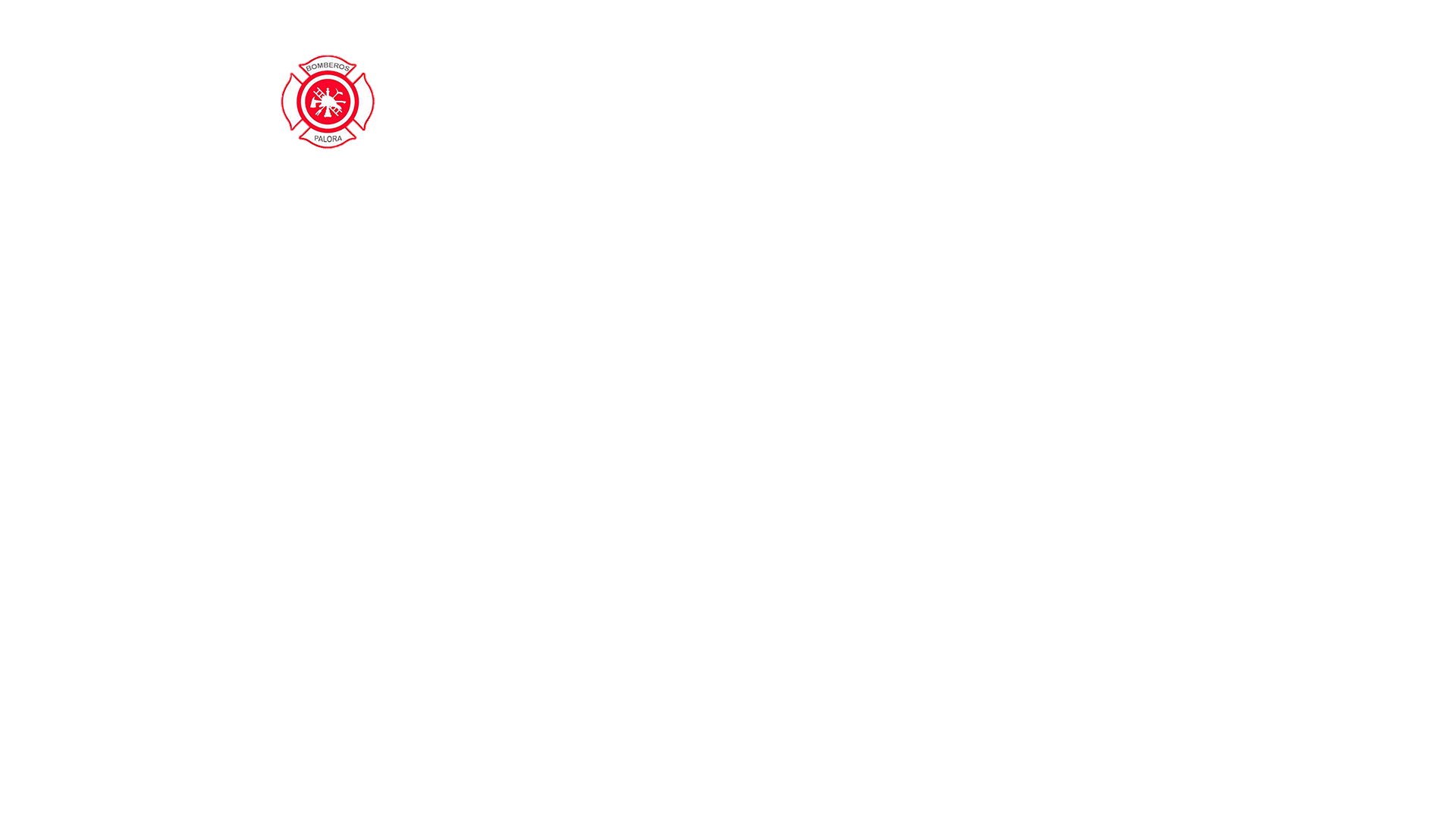 ASOCIACIÓN DE COMERCIANTES DE PITAJAYA
SOBRE IMPLEMENTACIÓN DEL SISTEMA DE CONTRA INCENDIOS EN LOS CENTROS DE ACOPIO
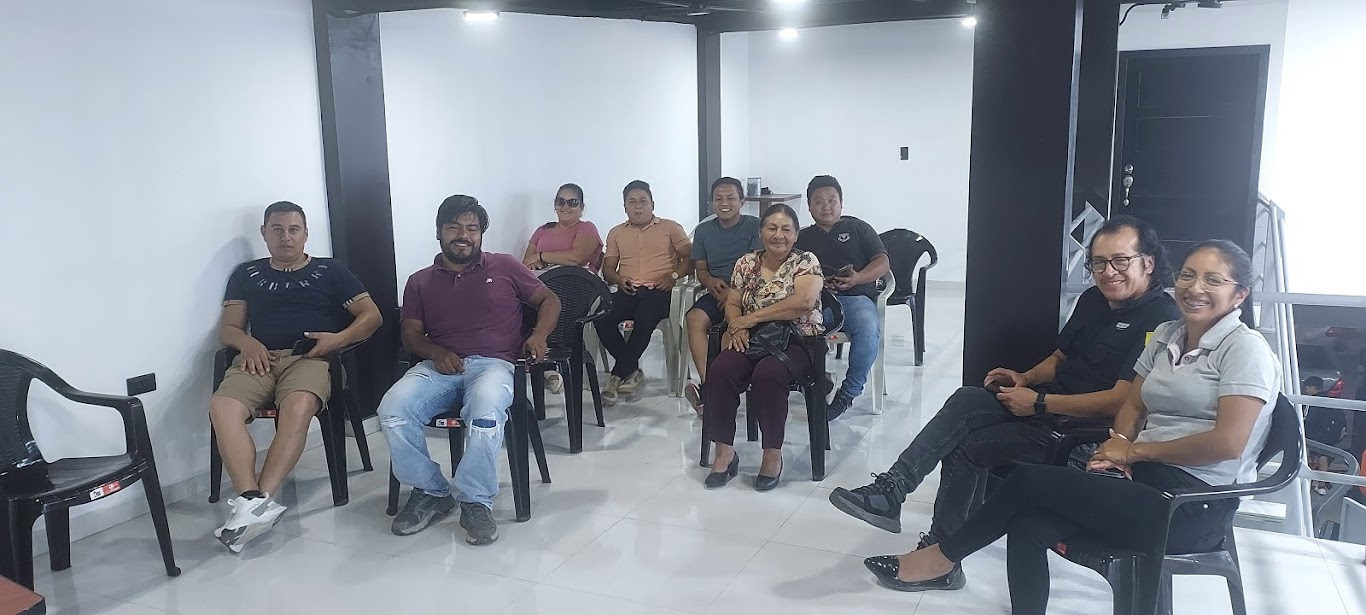 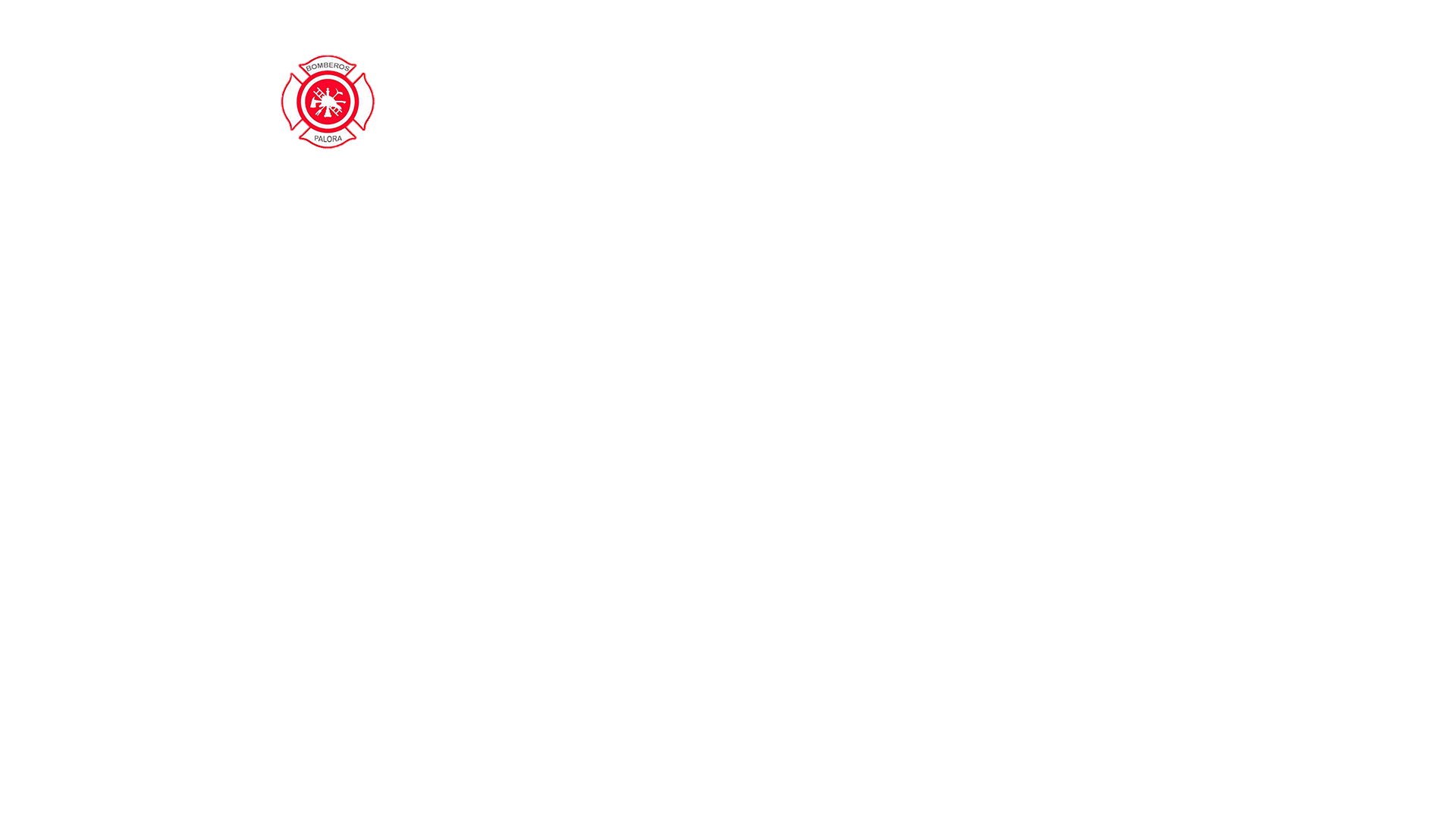 DOCENTES DE LA ESCUELA DE EDUCACIÓN BÁSICA “SANGAY”
PRIMEROS AUXILIOS BÁSICOS Y USO Y MANEJO DE EXTINTORES
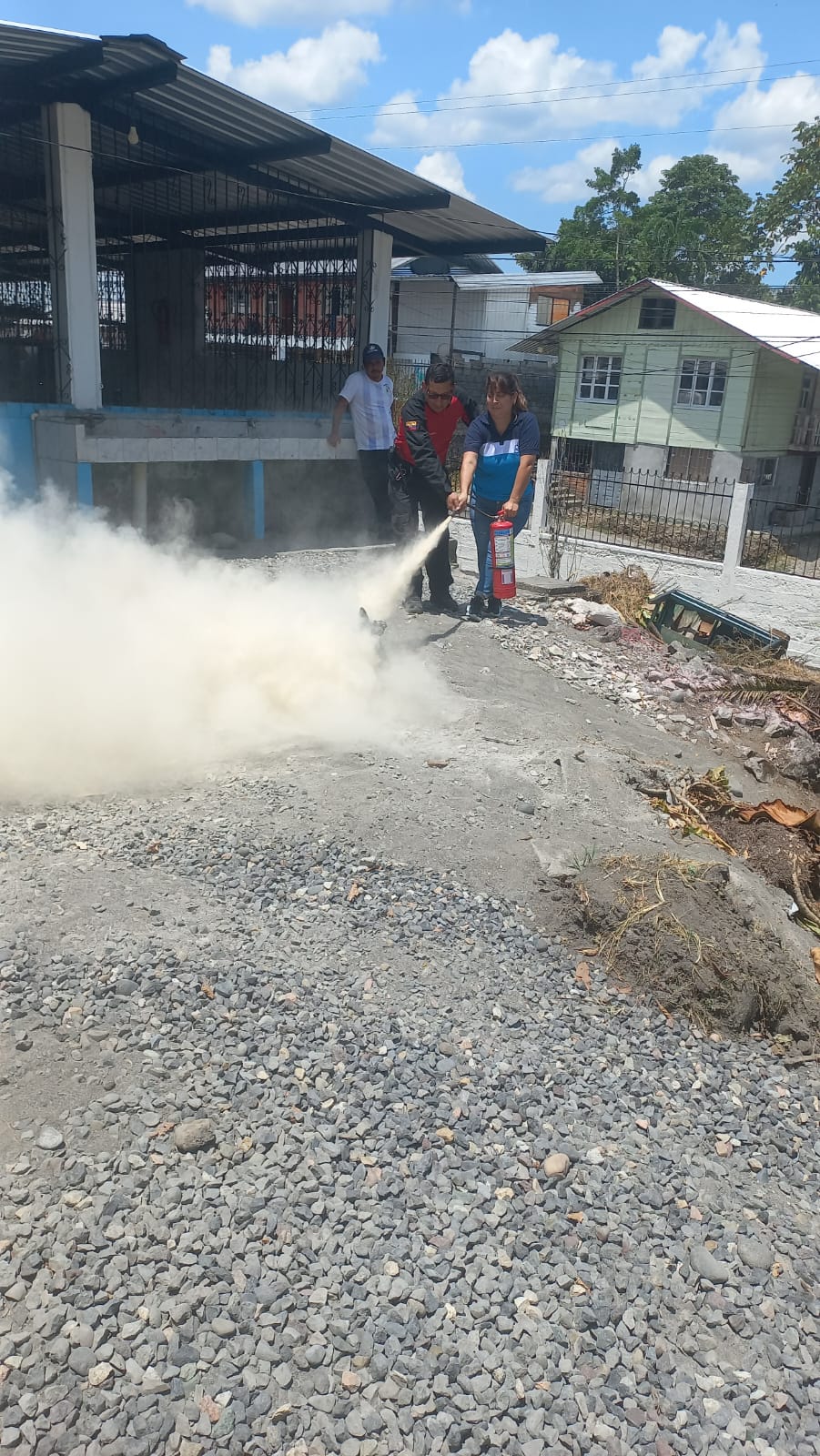 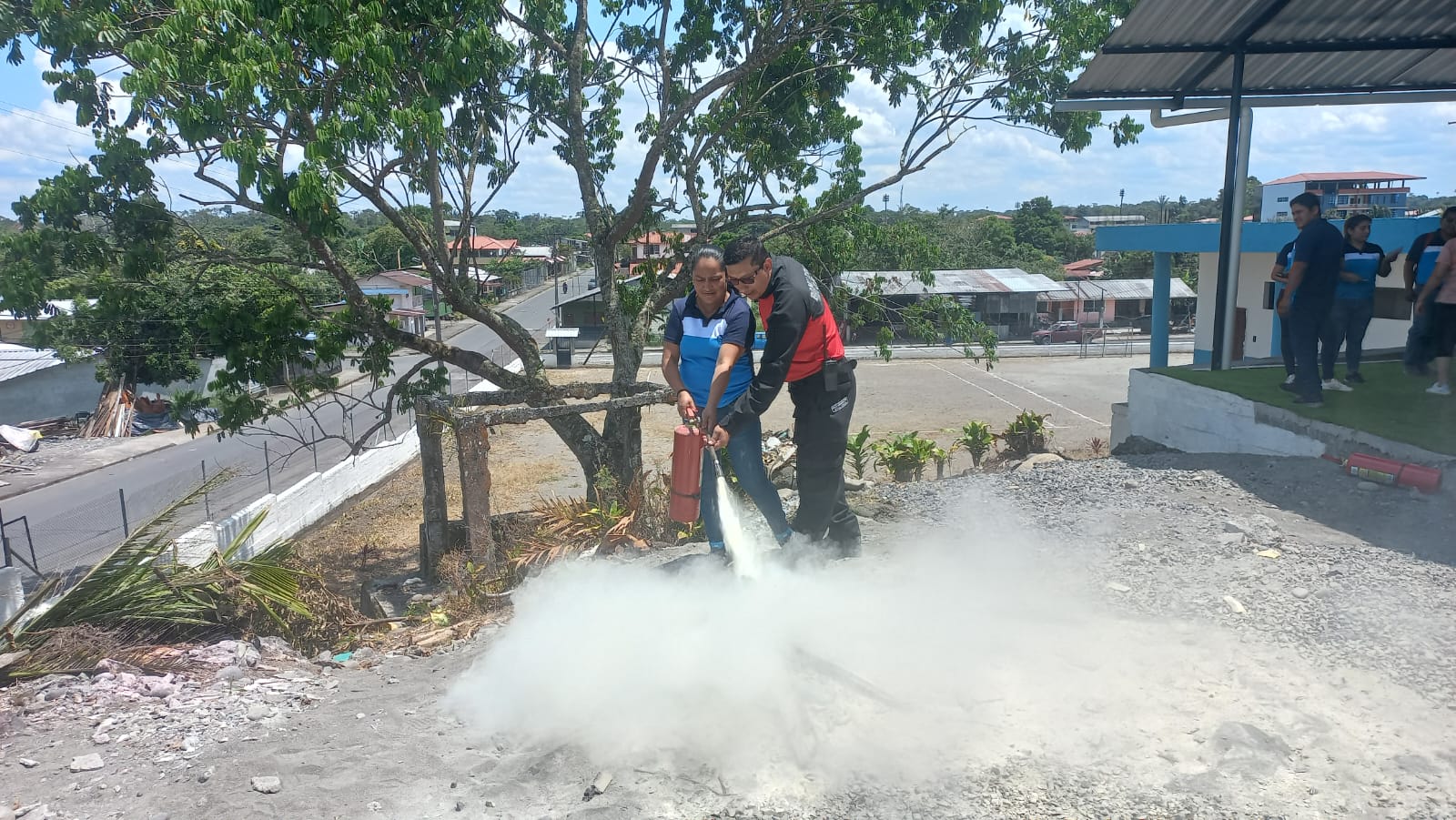 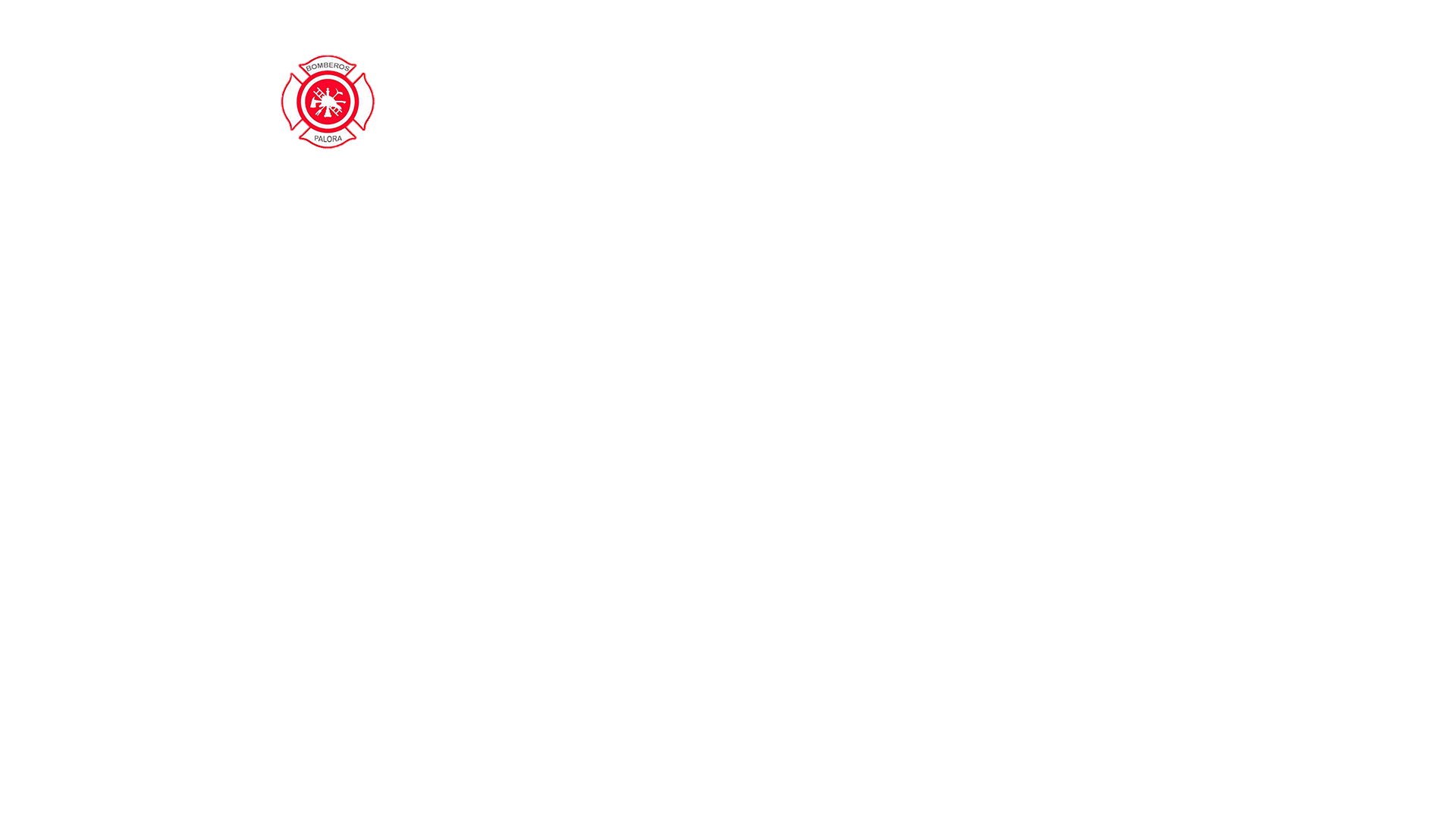 PERSONAL DEL BANECUADOR
USO Y MANEJO DE EXTINTORES, EVACUACIÓN Y RESCATE
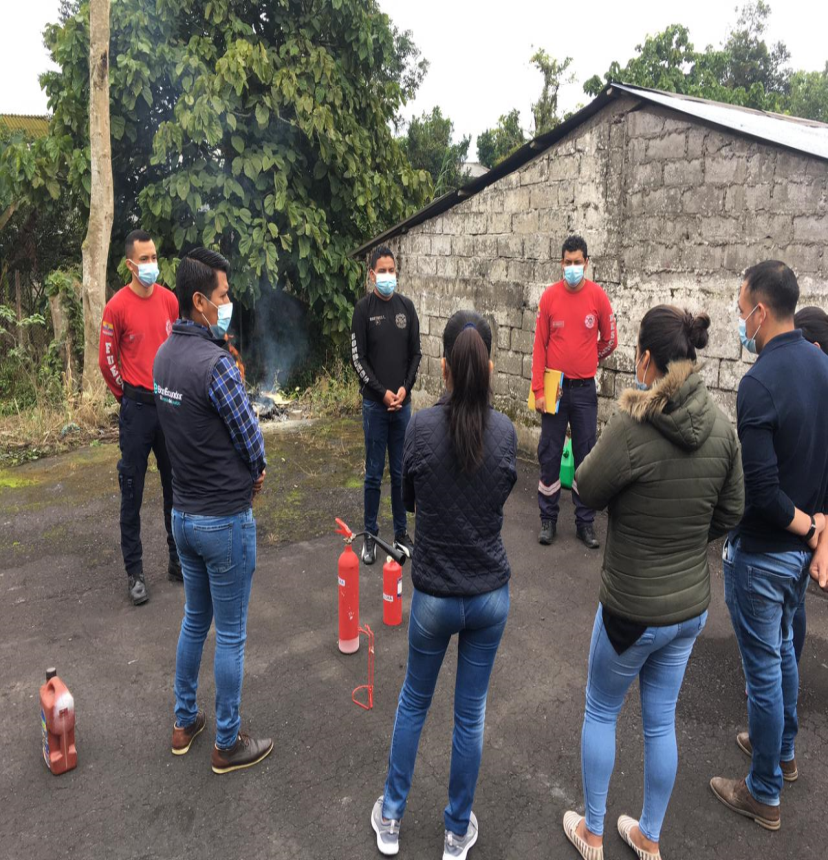 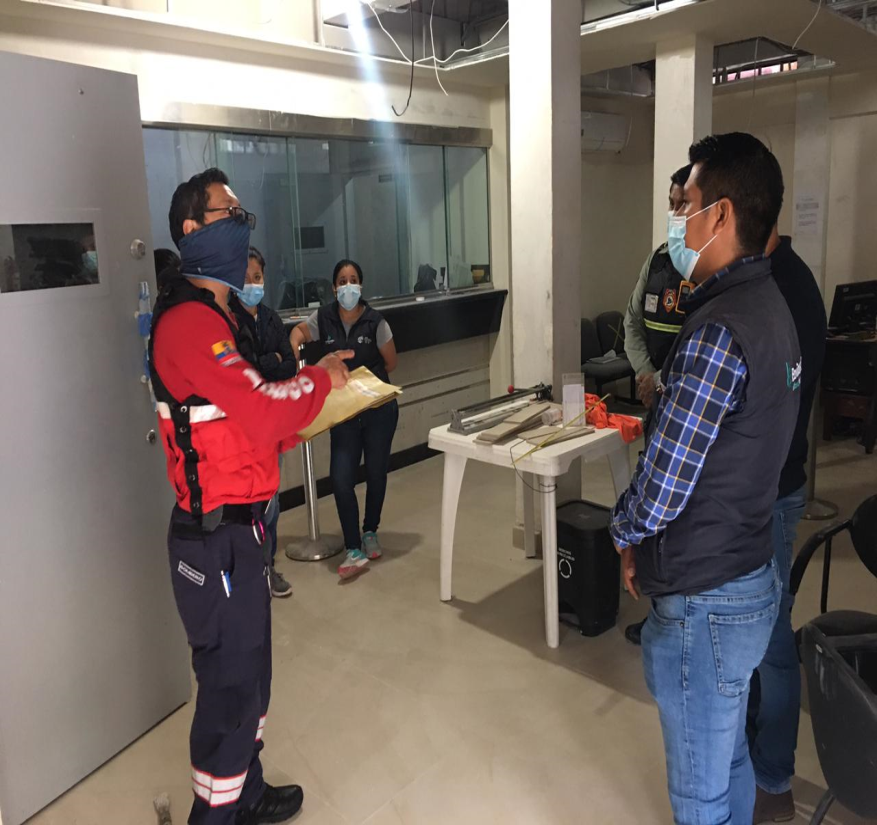 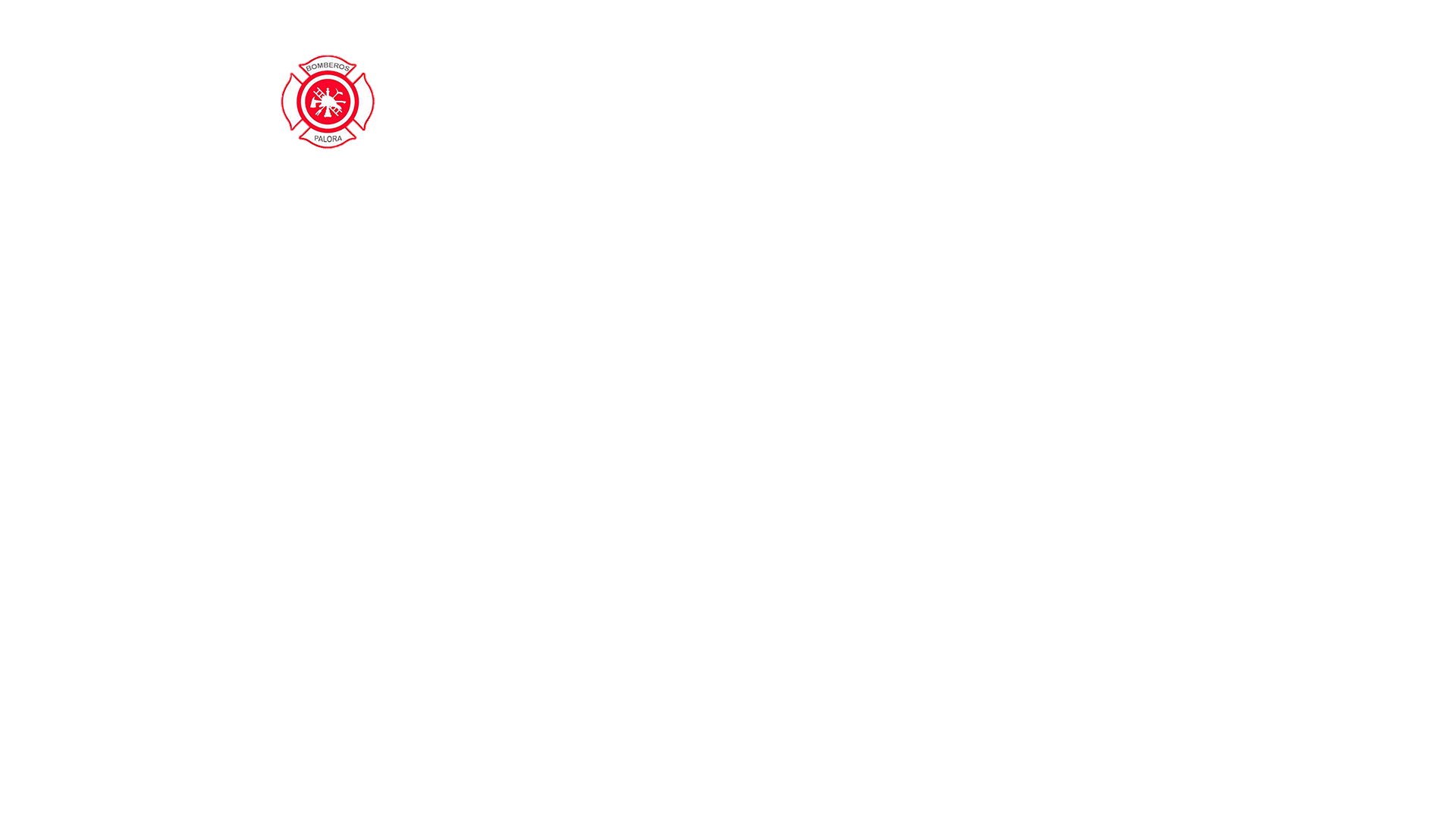 PERSONAL DE LA EMPRESA DE AGUA POTABLE  
USO Y MANEJO DE EXTINTORES
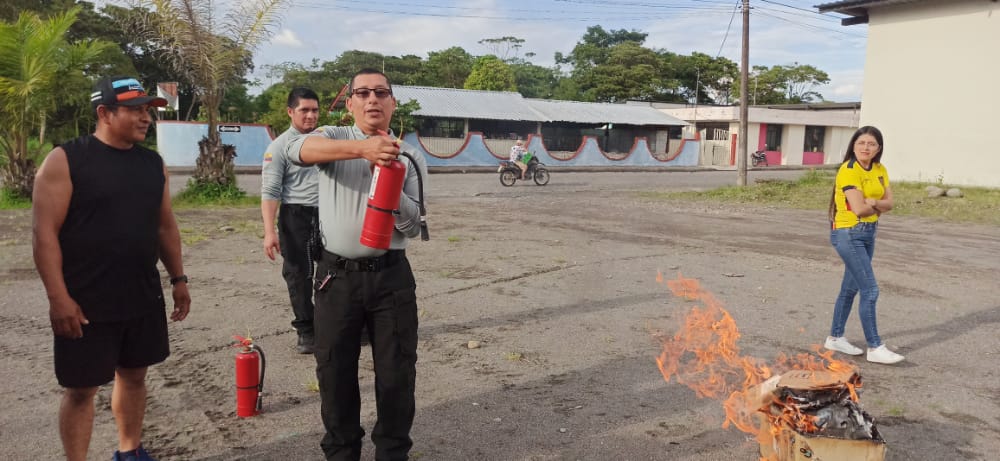 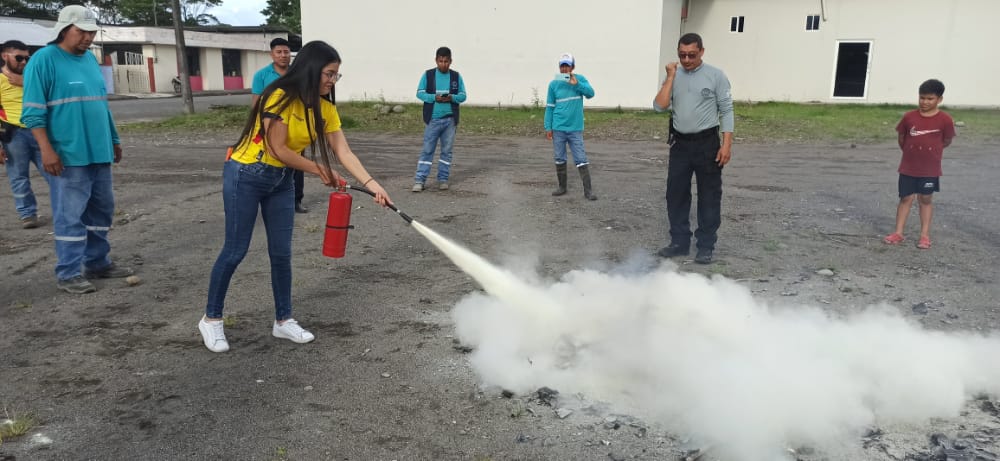 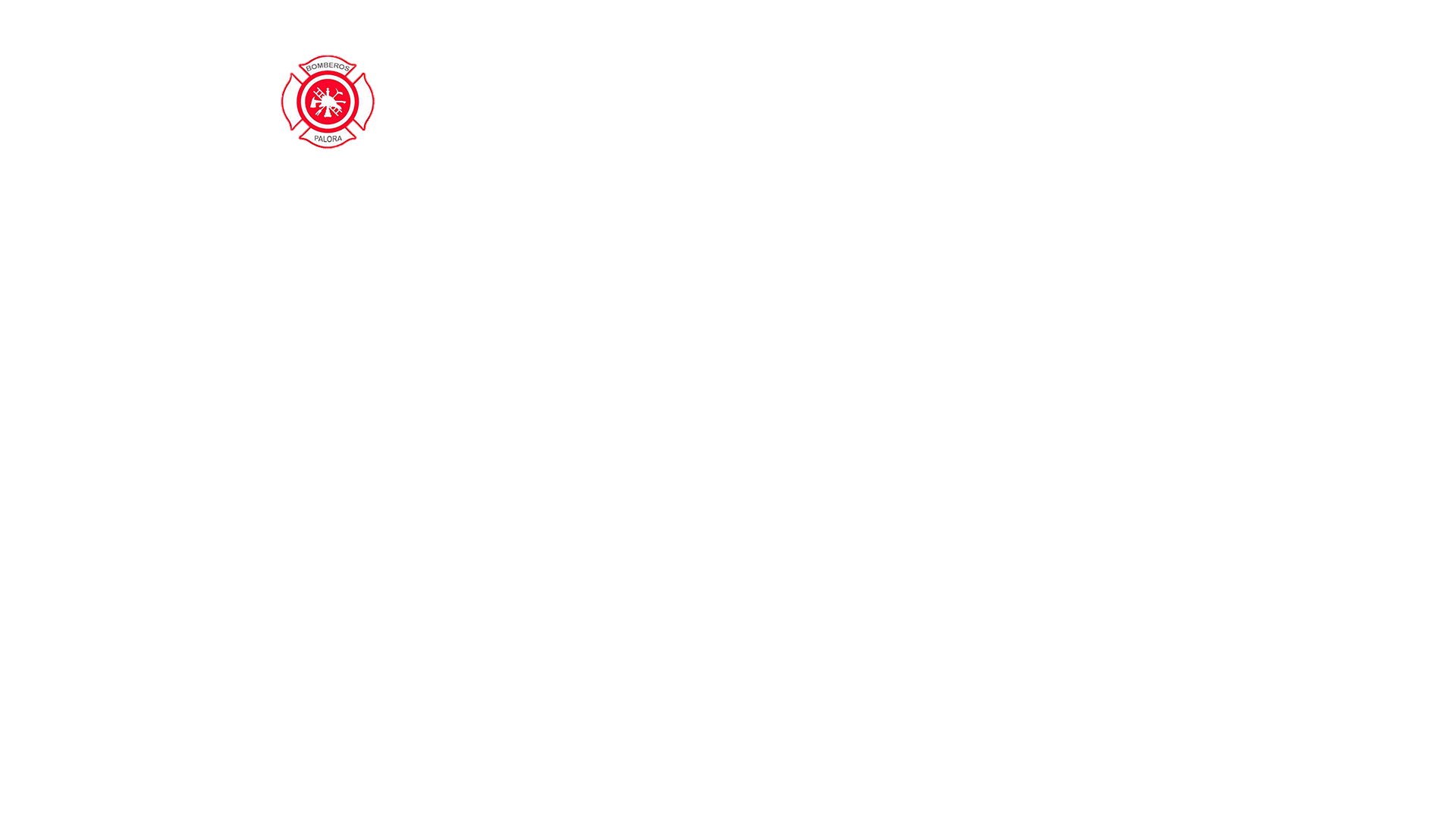 MORADORES Y PERSONAL DEL SEGURO SOCIAL CAMPESINO DE CONSORCIO CAÑARÍ 
USO Y MANEJO DE EXTINTORES
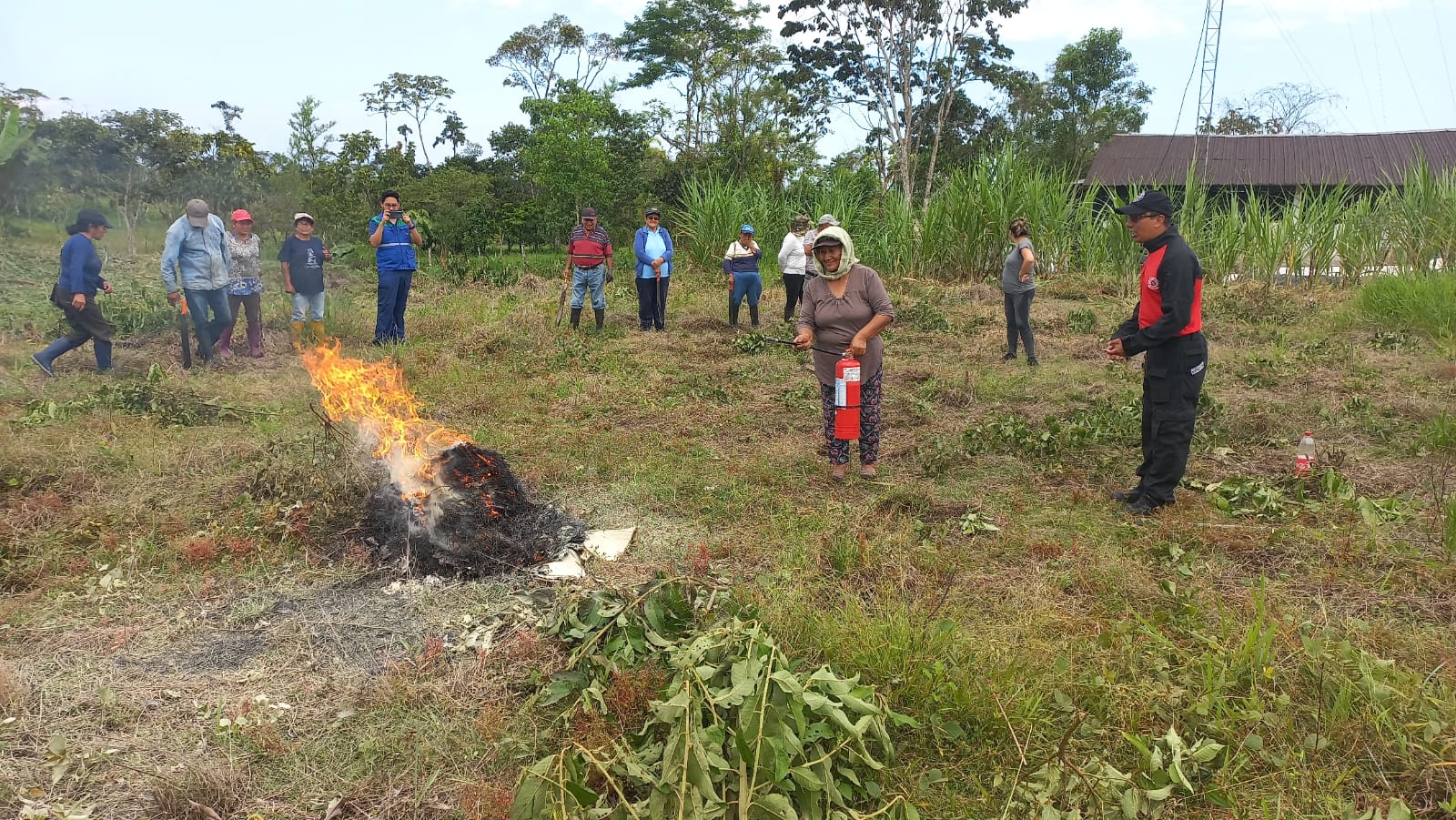 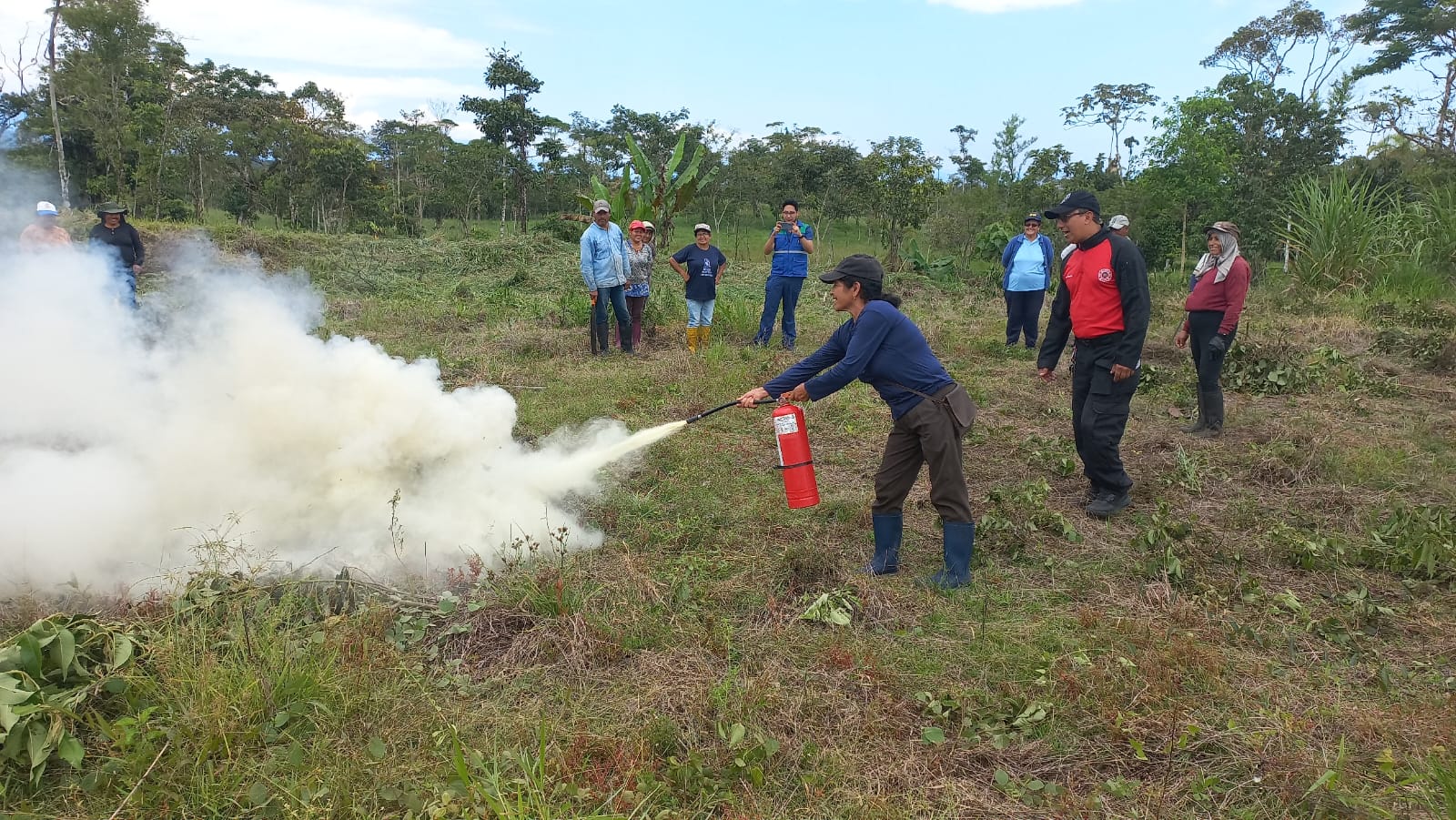 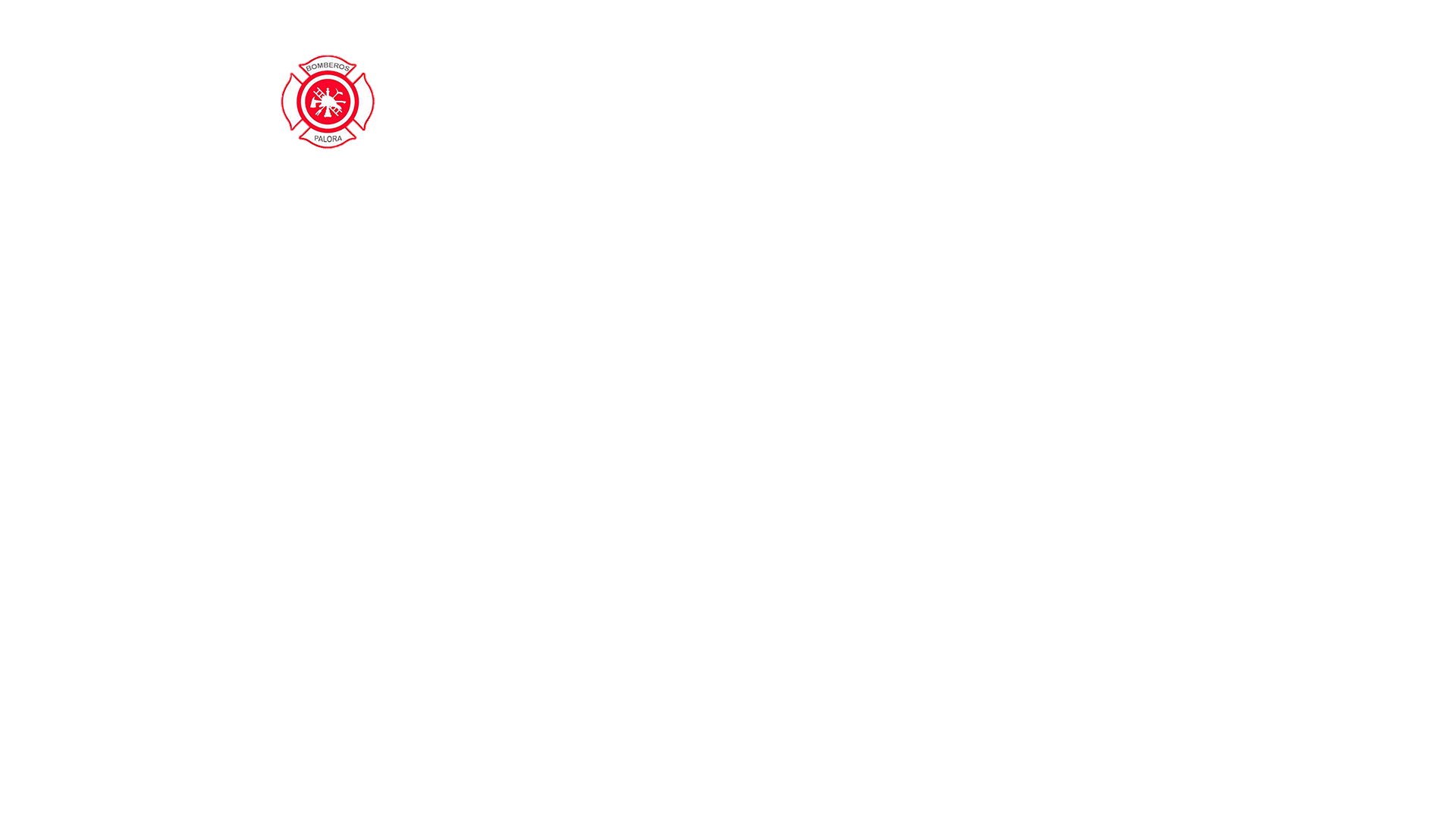 PERSONAL DEL CENTRO DE ACOPIO ORGANPIT
USO Y MANEJO DE EXTINTORES
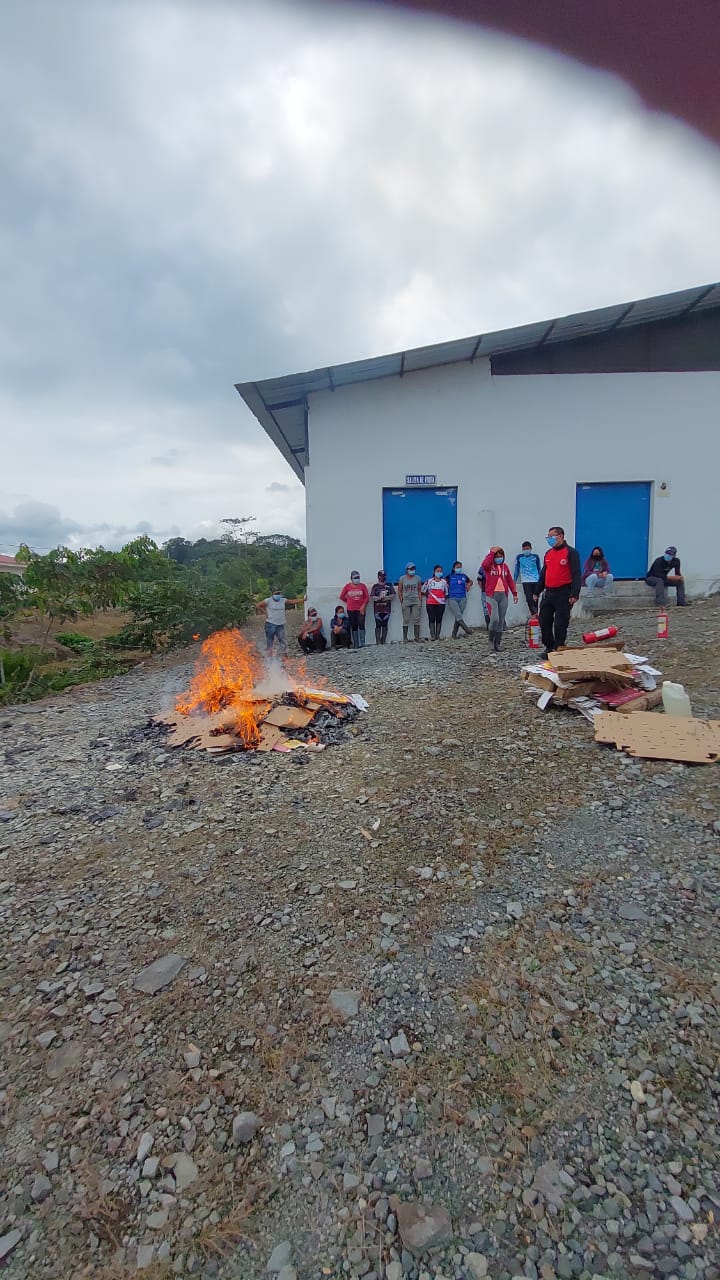 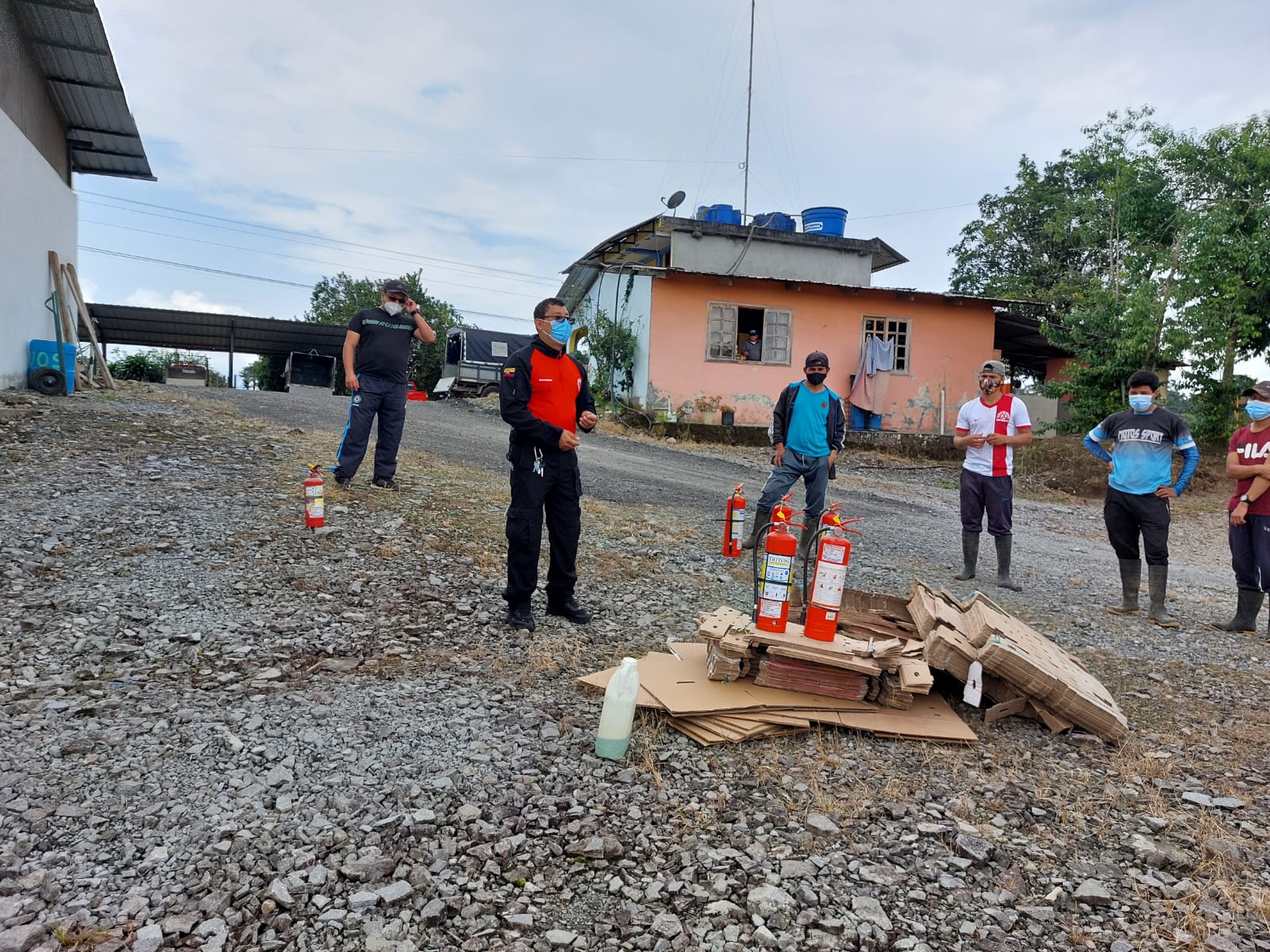 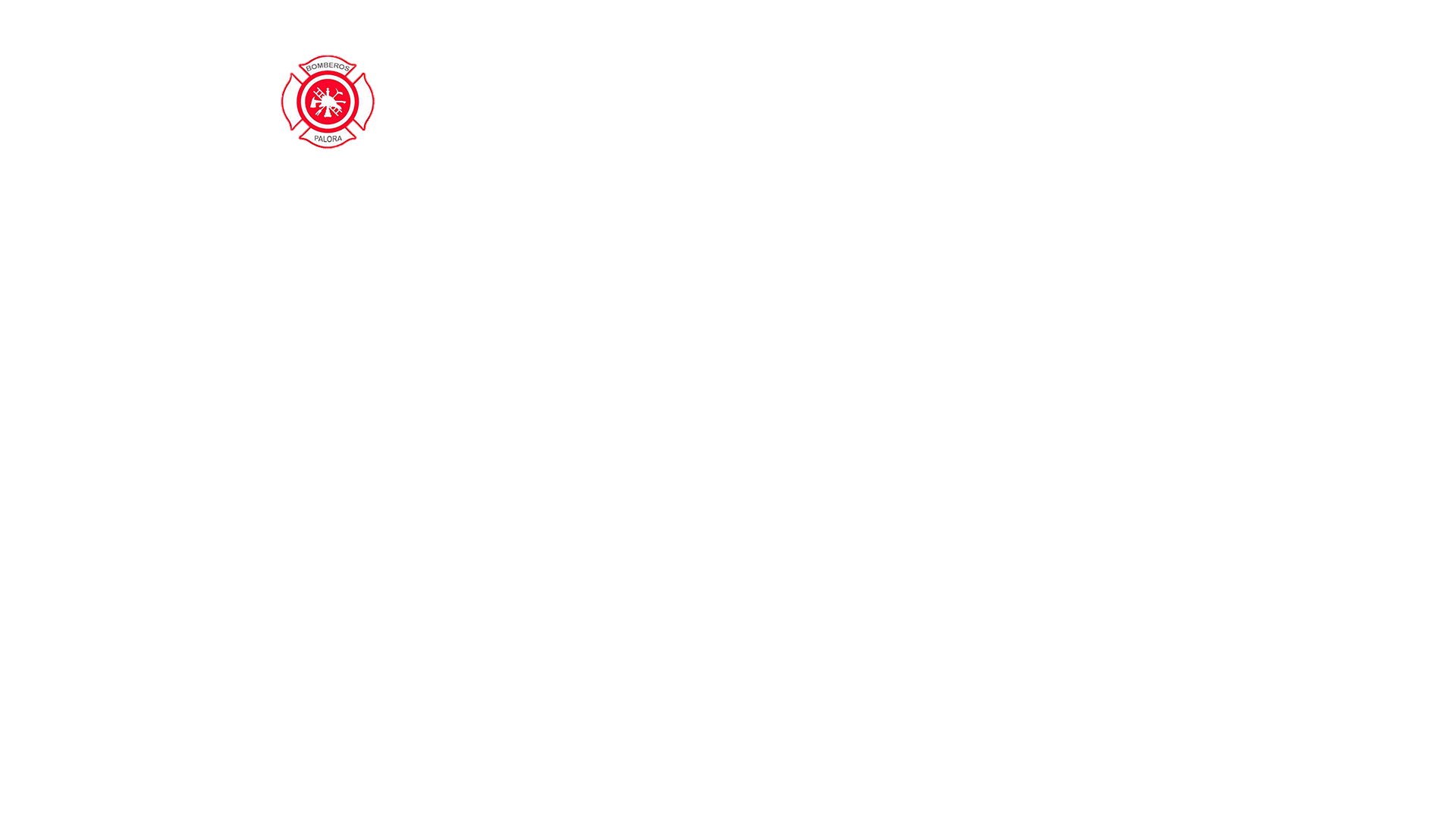 TOTAL DE CAPACITACIONES DURANTE EL AÑO 2022
(14)
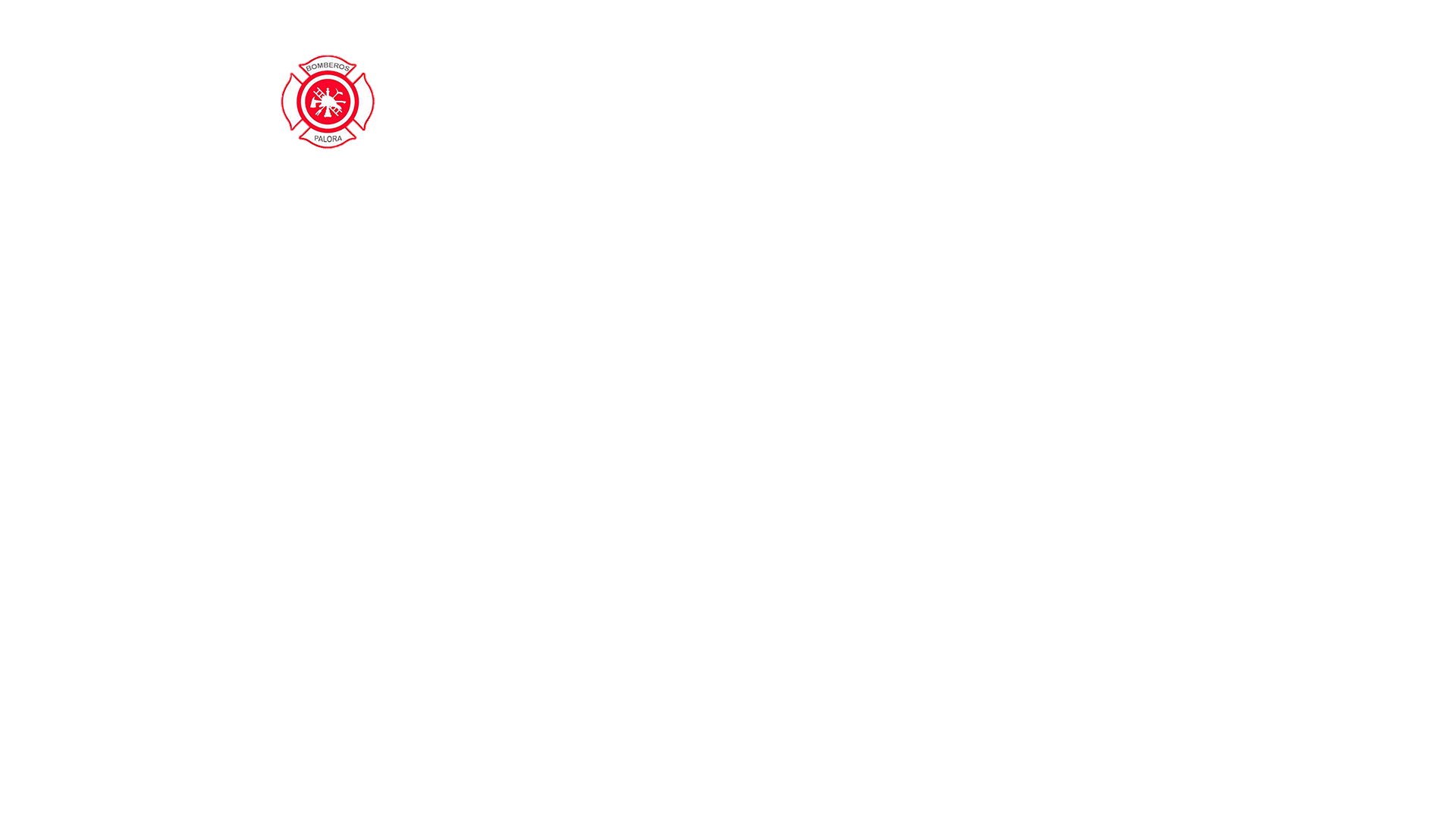 INFORME DE INSPECCIONES Y PERMISOS DE FUNCIONAMIENTO 2022
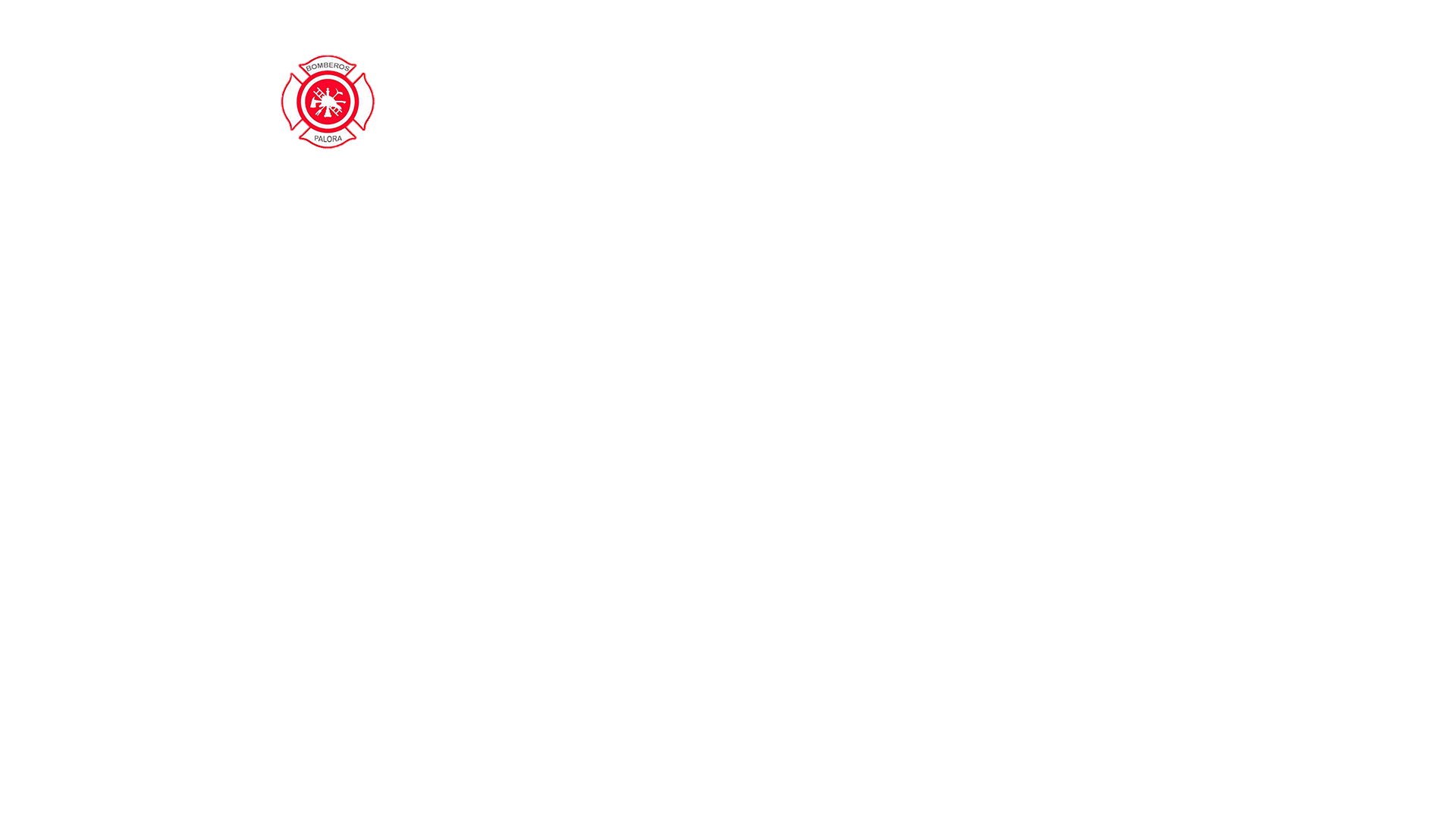 DEPARTAMENTO DE PREVENCIÓN DE INCENDIOS
Tiene como fin dar asesoría, controlar y tratar de reducir los posibles riesgos en diferentes actividades de carácter social y comercial, mediante la implementación de medidas de seguridad.
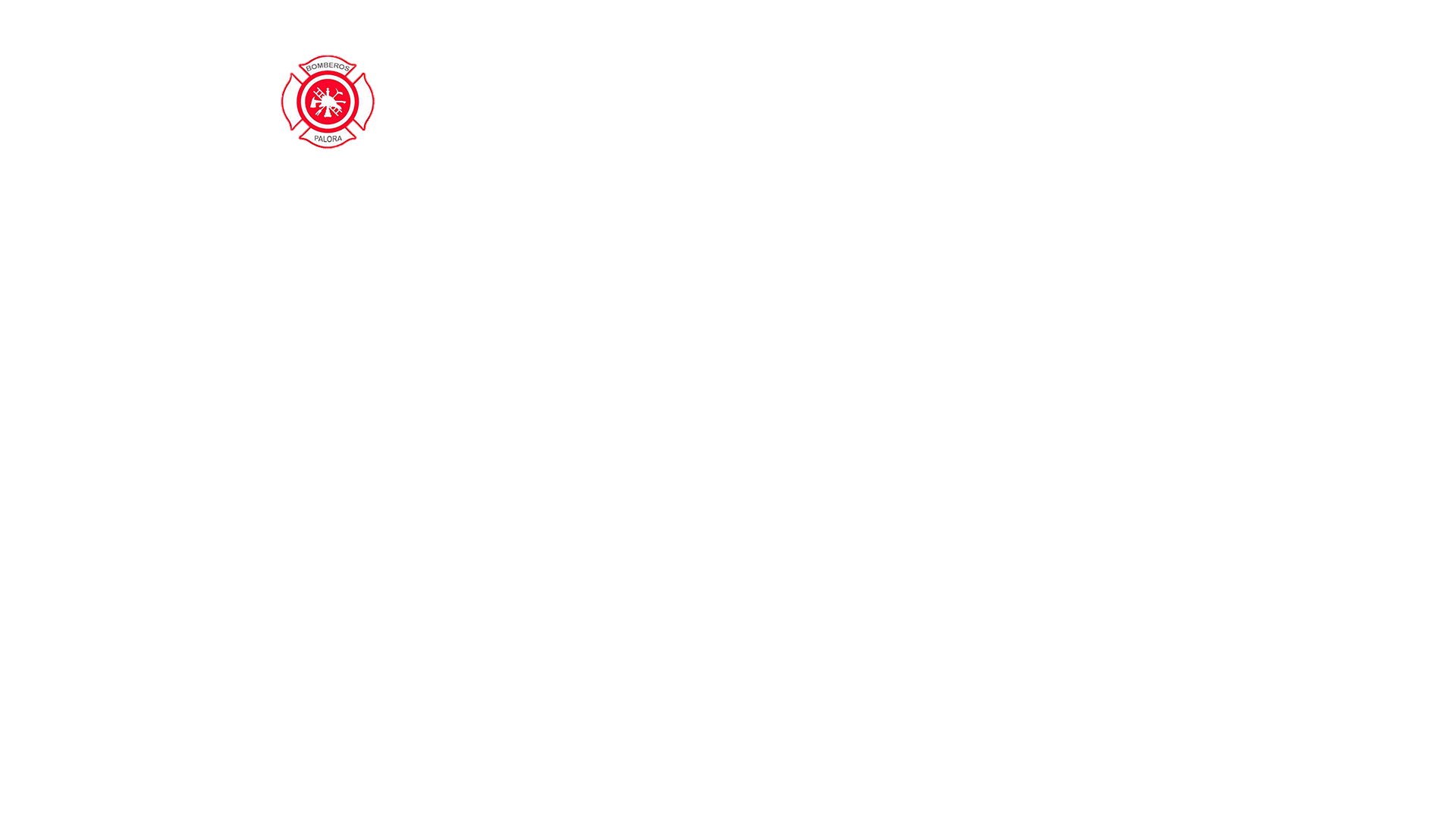 DEPARTAMENTO DE PREVENCIÓN DE INCENDIOS
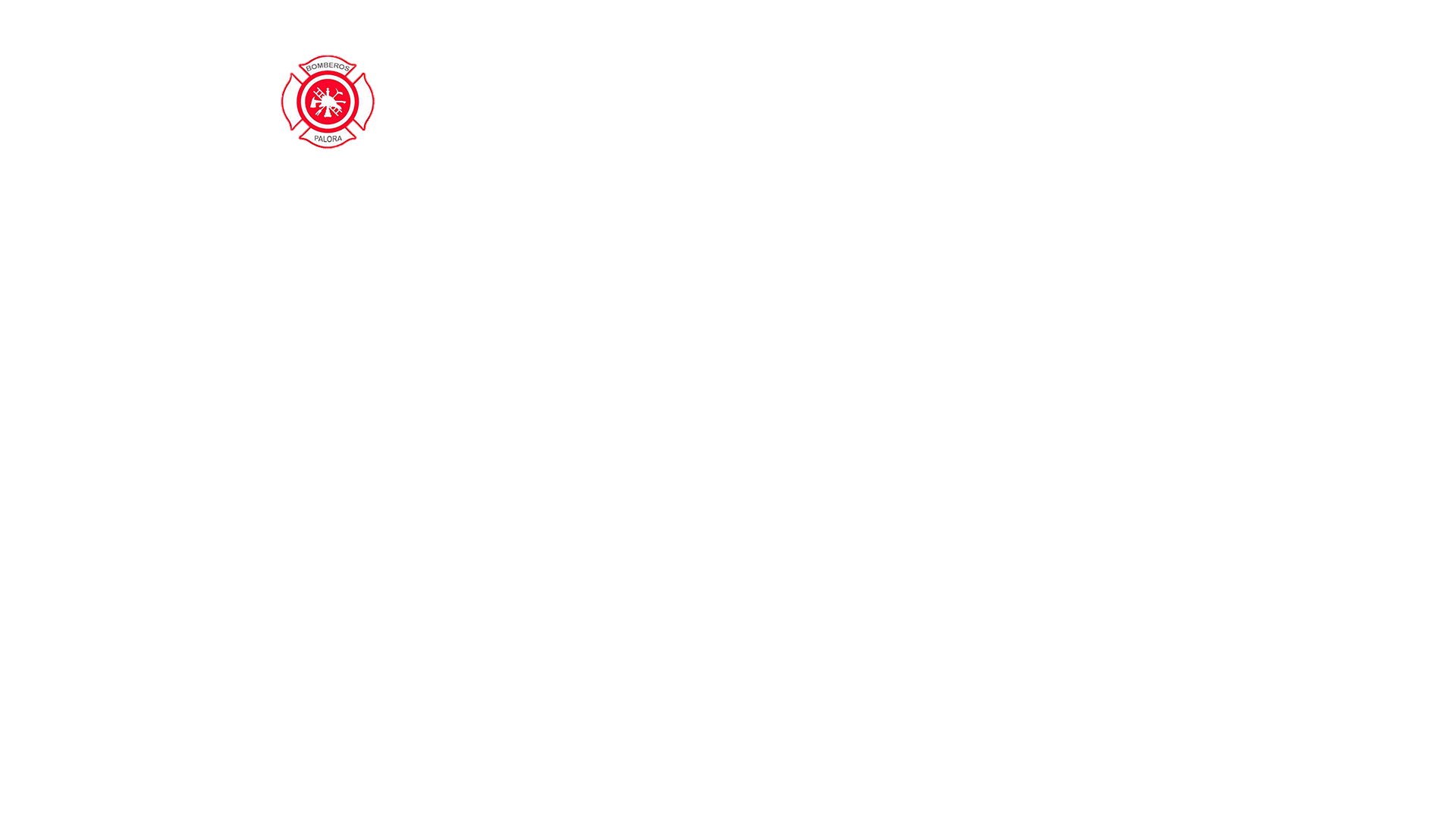 DEPARTAMENTO DE PREVENCIÓN DE INCENDIOS
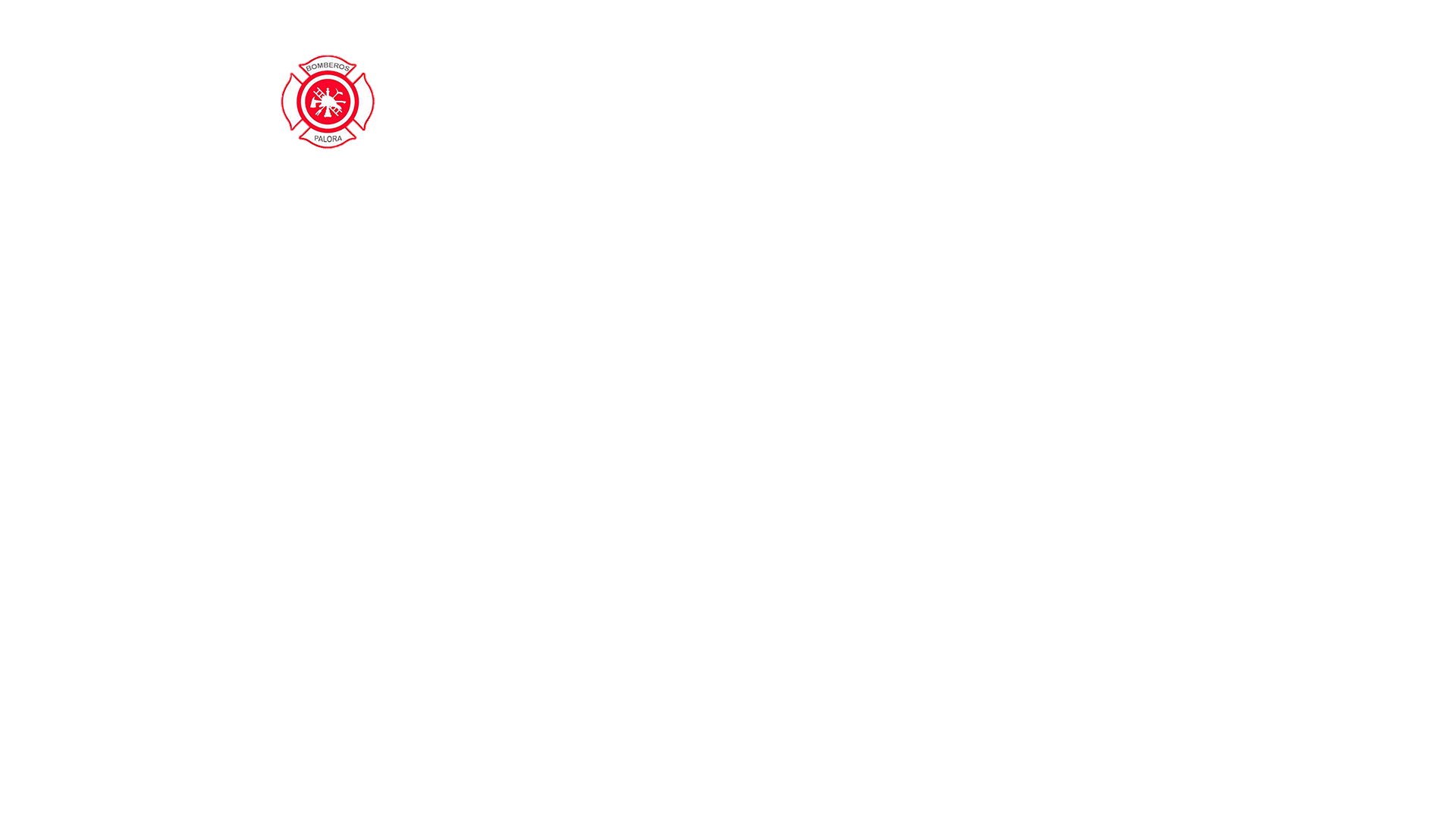 FOTOS DE INSPECCIONES 2022
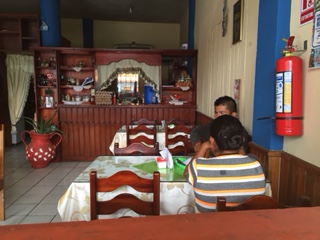 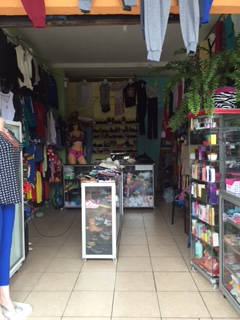 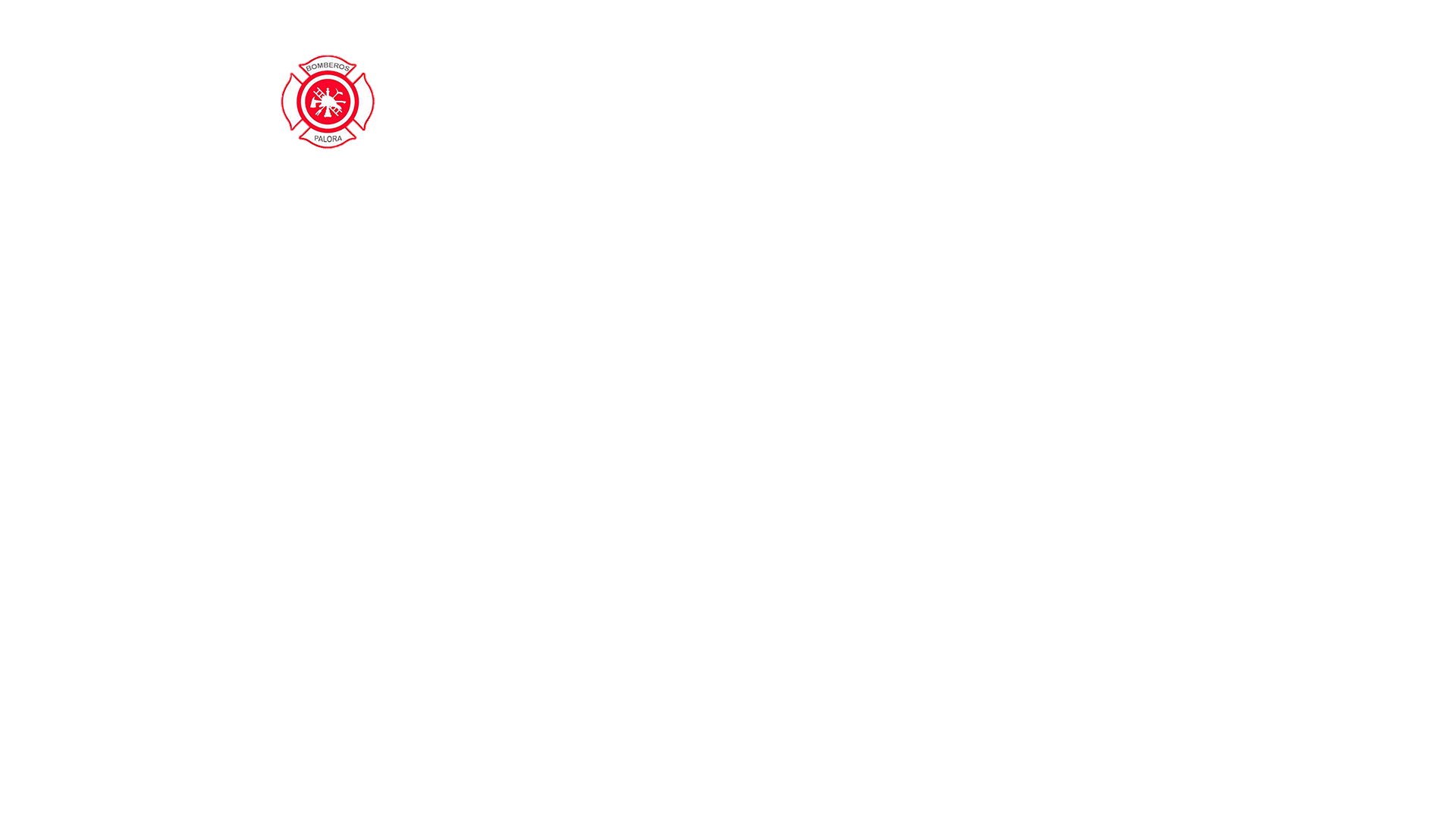 UNIDAD DE BODEGA 
RENDICIÓN DE CUENTAS 2022
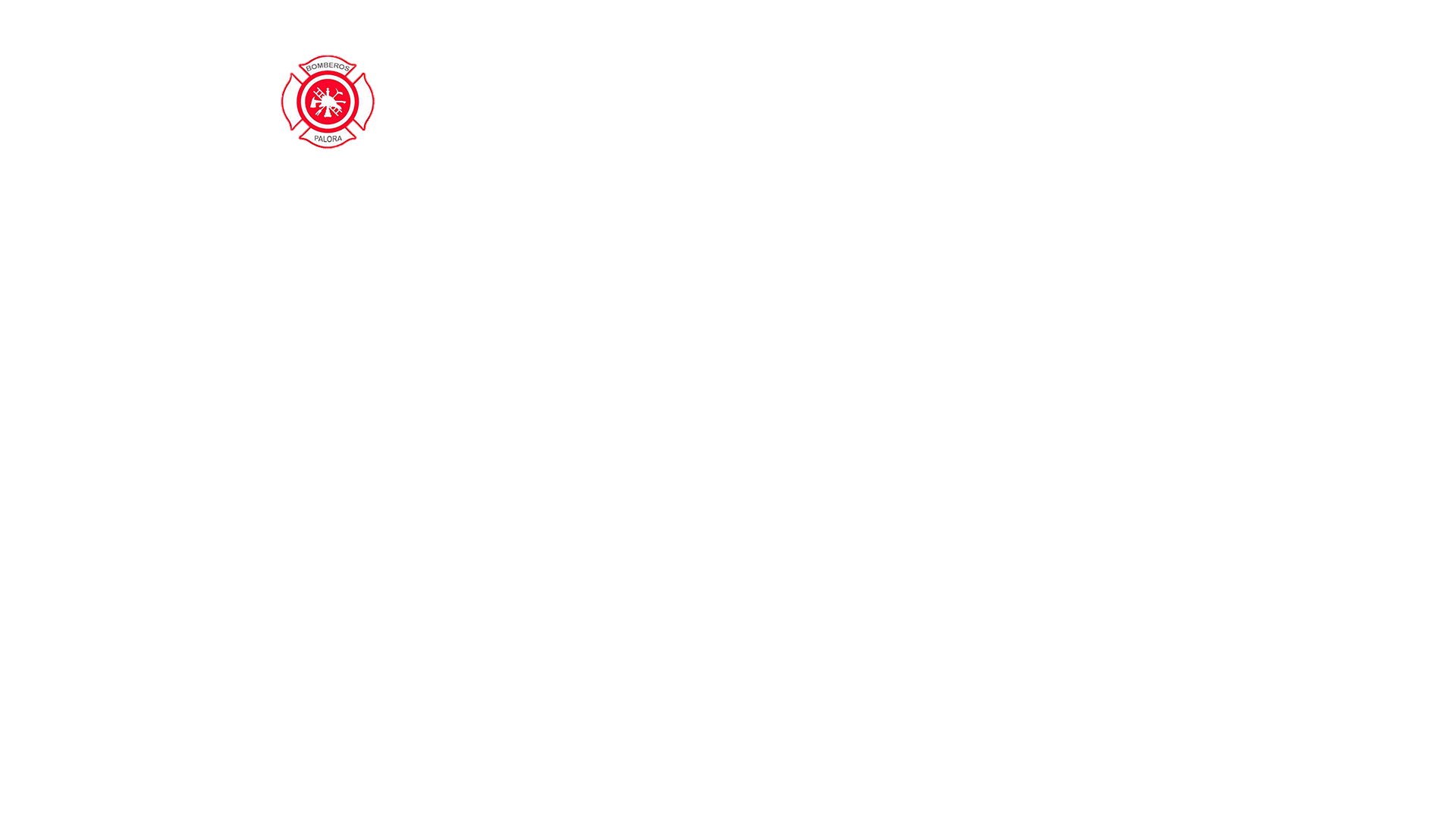 CONSTRUCCIÓN DE ESPACIO CUBIERTO Y VIVIENDA  DE LA ENTIDAD
POR UN VALOR DE $ 79,561.62
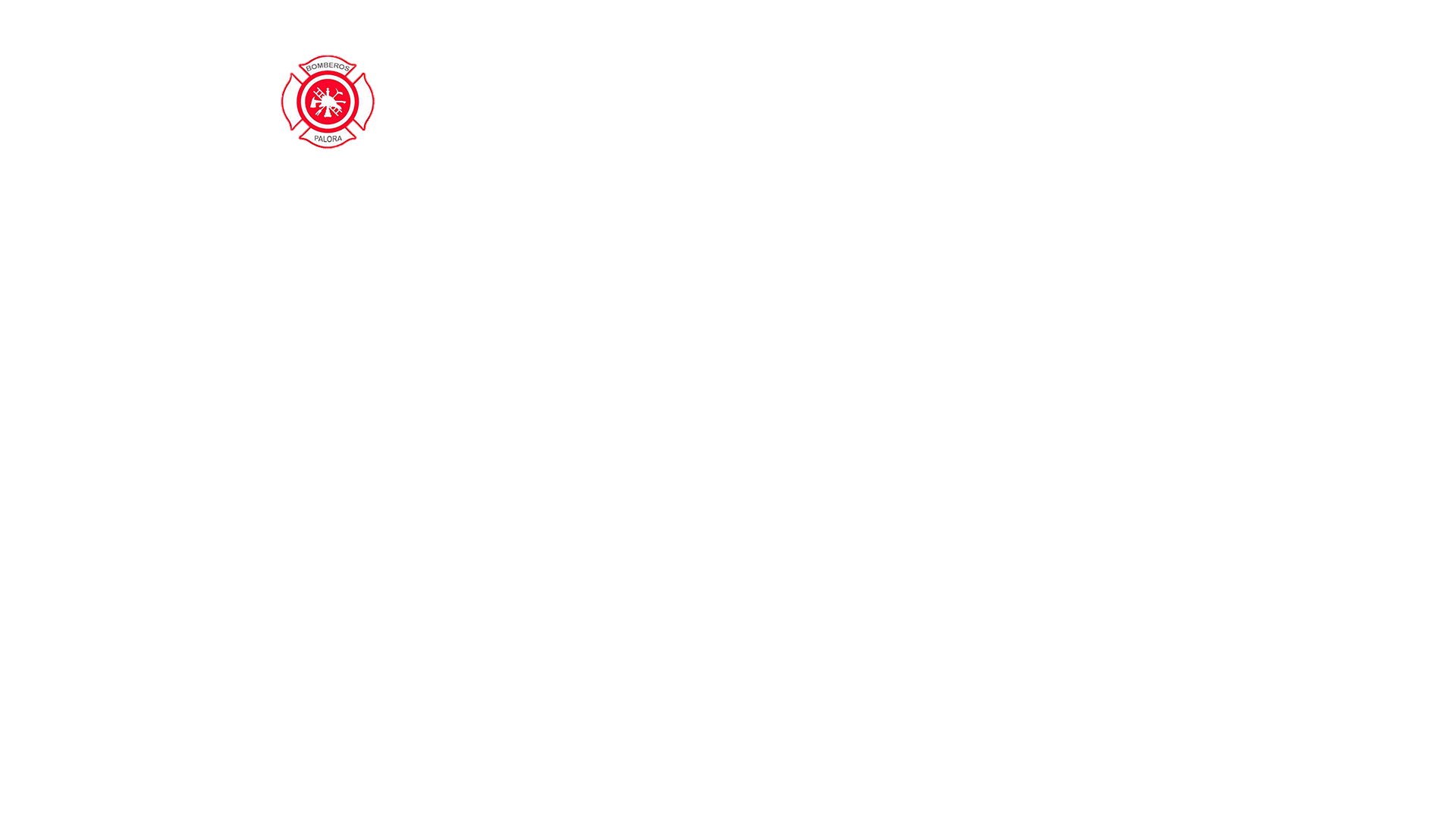 CONSTRUCCIÓN DE ESPACIO CUBIERTO Y VIVIENDA
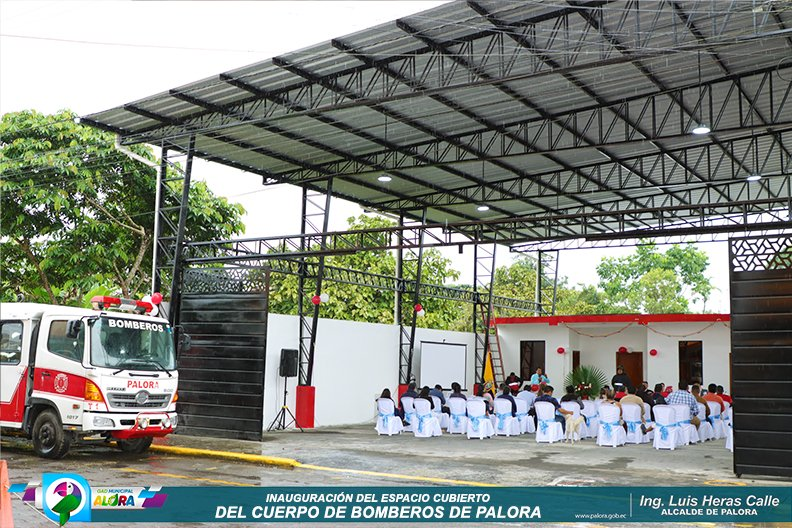 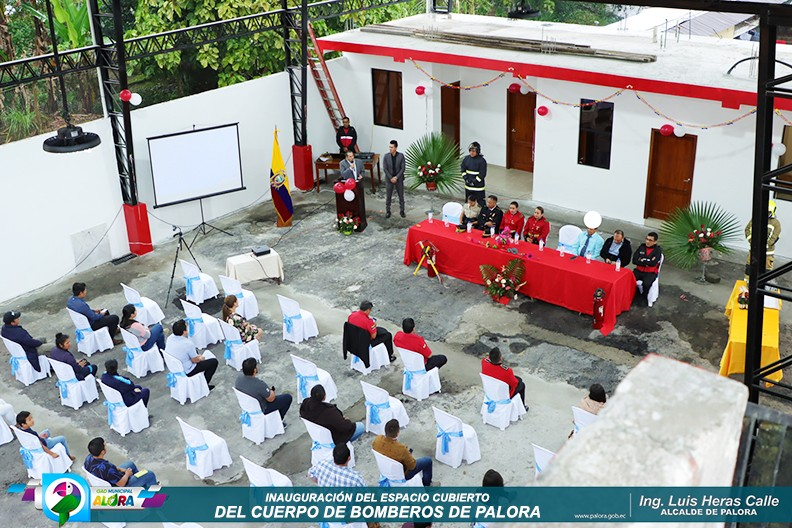 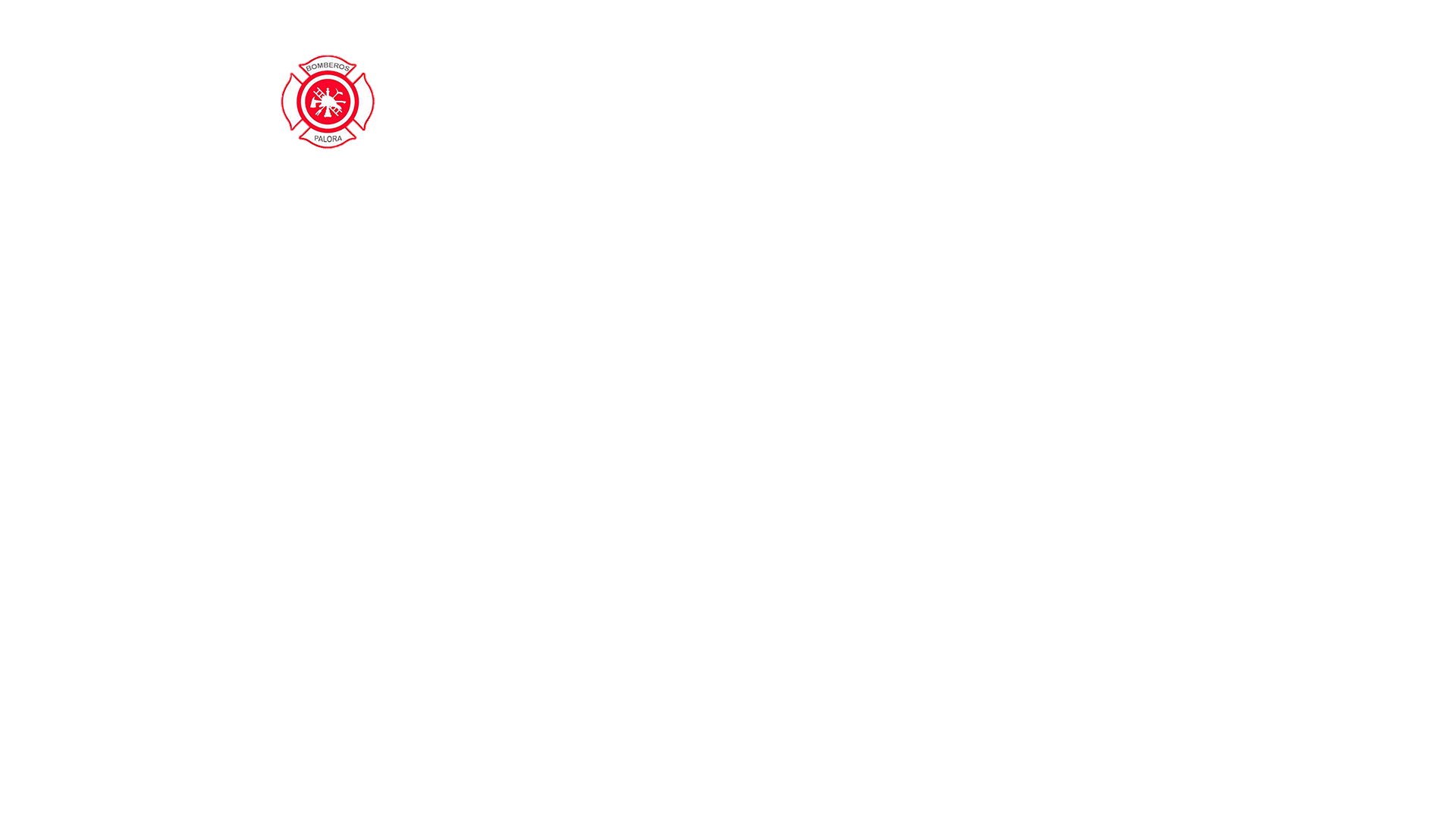 ADQUISICIÓN DE EQUIPOS Y 
HERRAMIENTAS
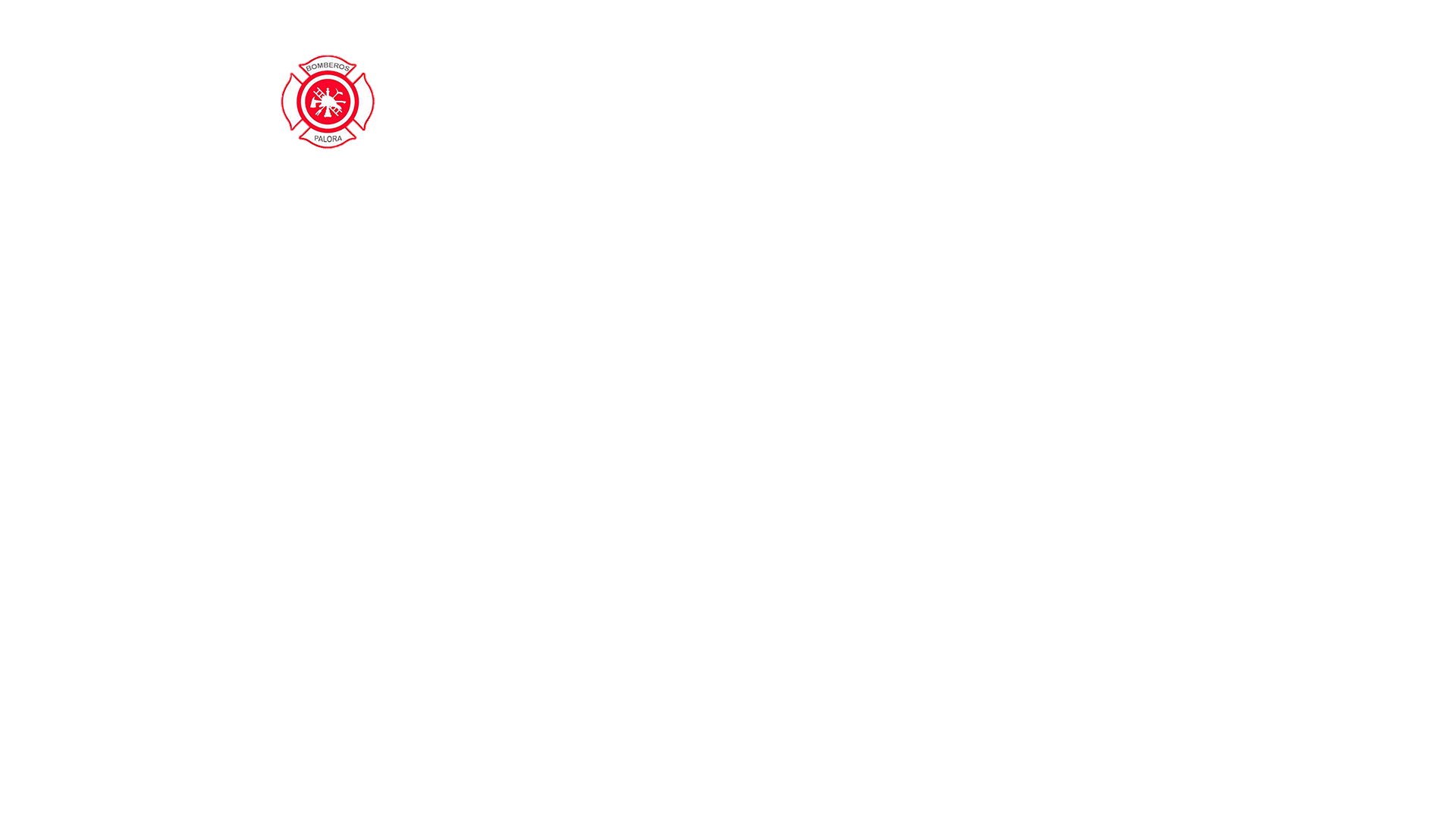 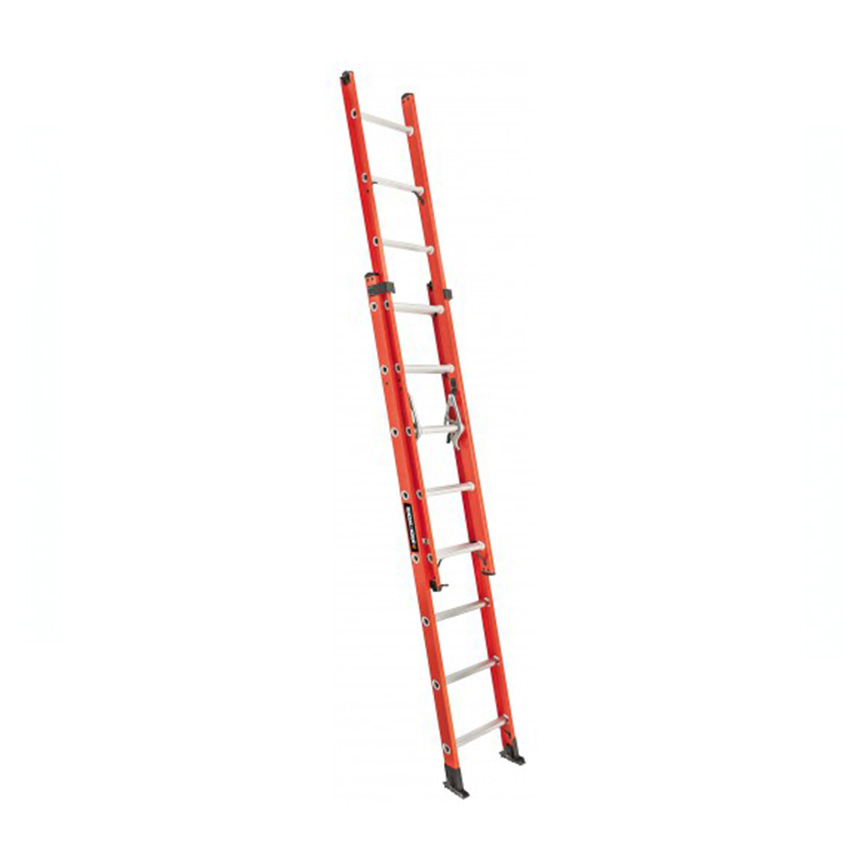 ESCALERA TELESCÓPICA
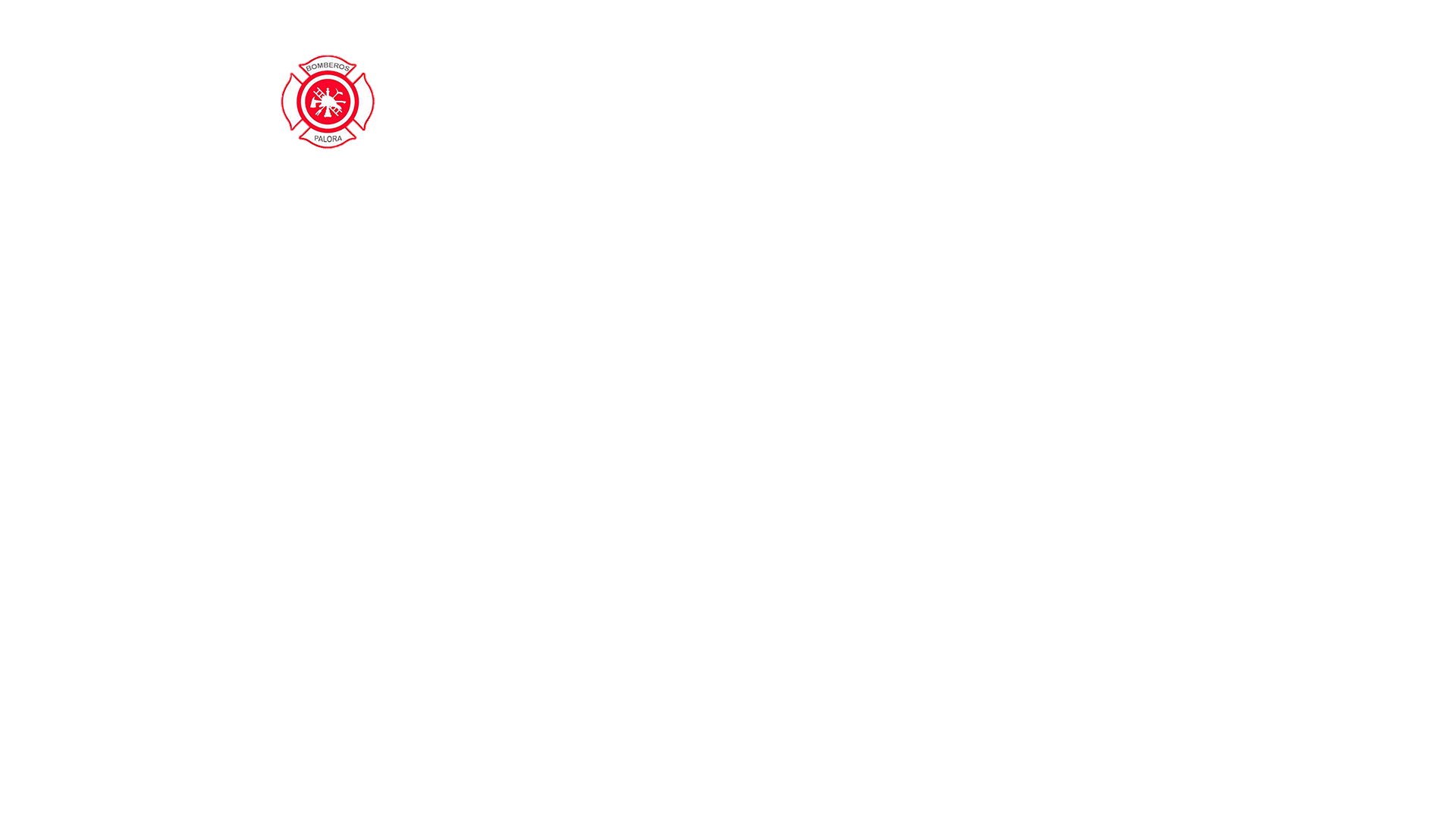 UNIDAD DE COMPRAS PÚBLICAS 
RENDICIÓN DE CUENTAS 2022
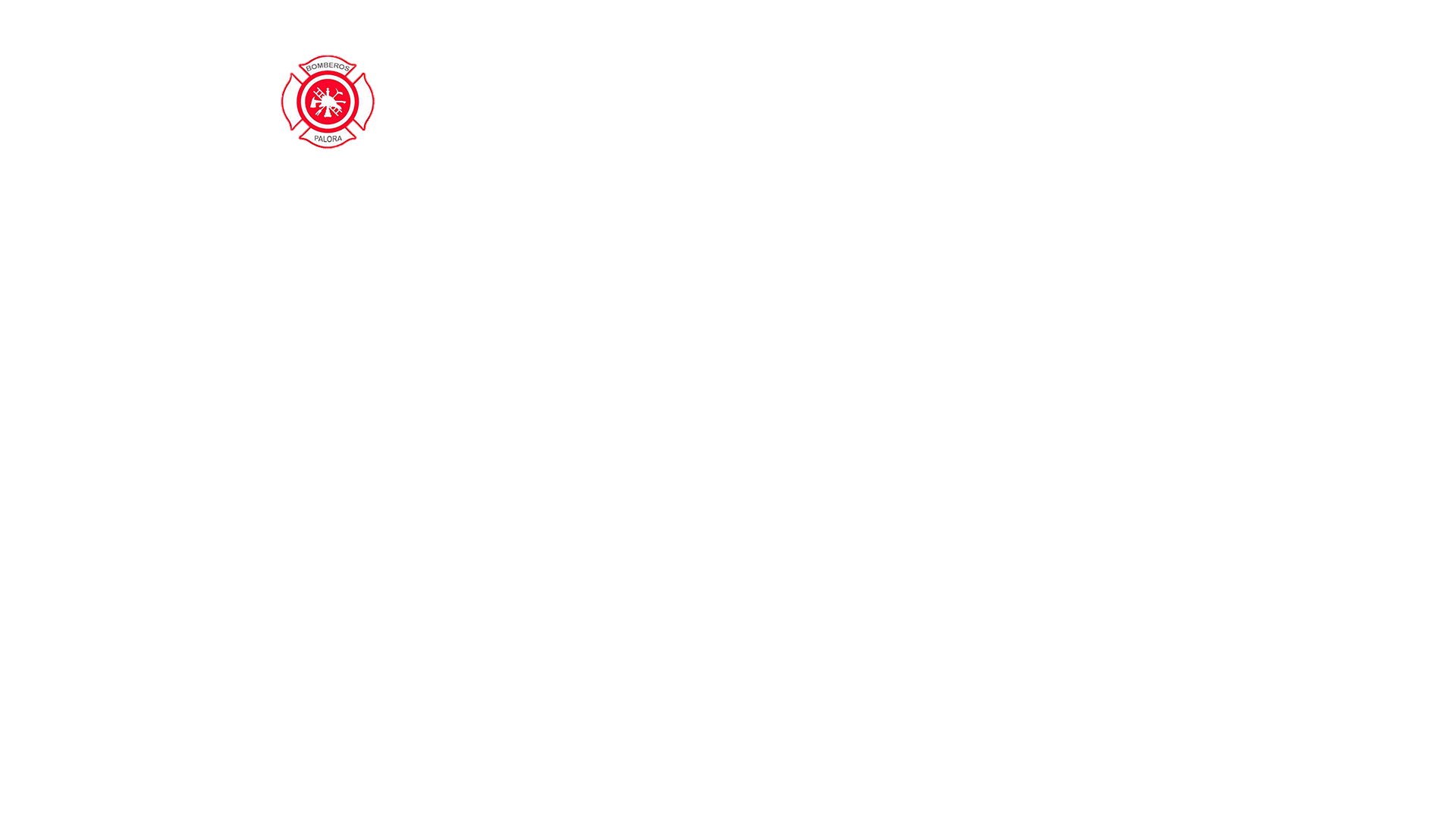 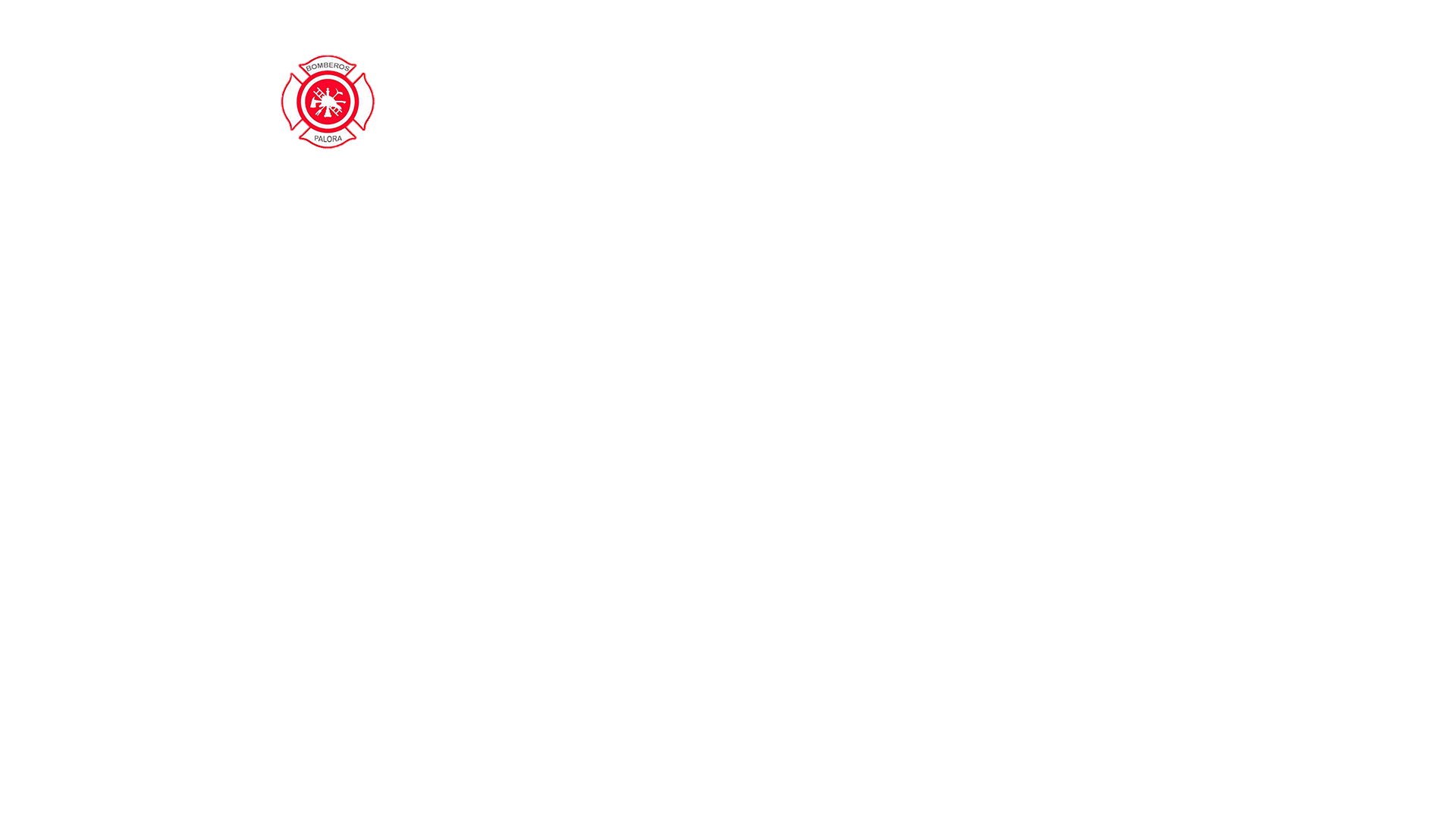 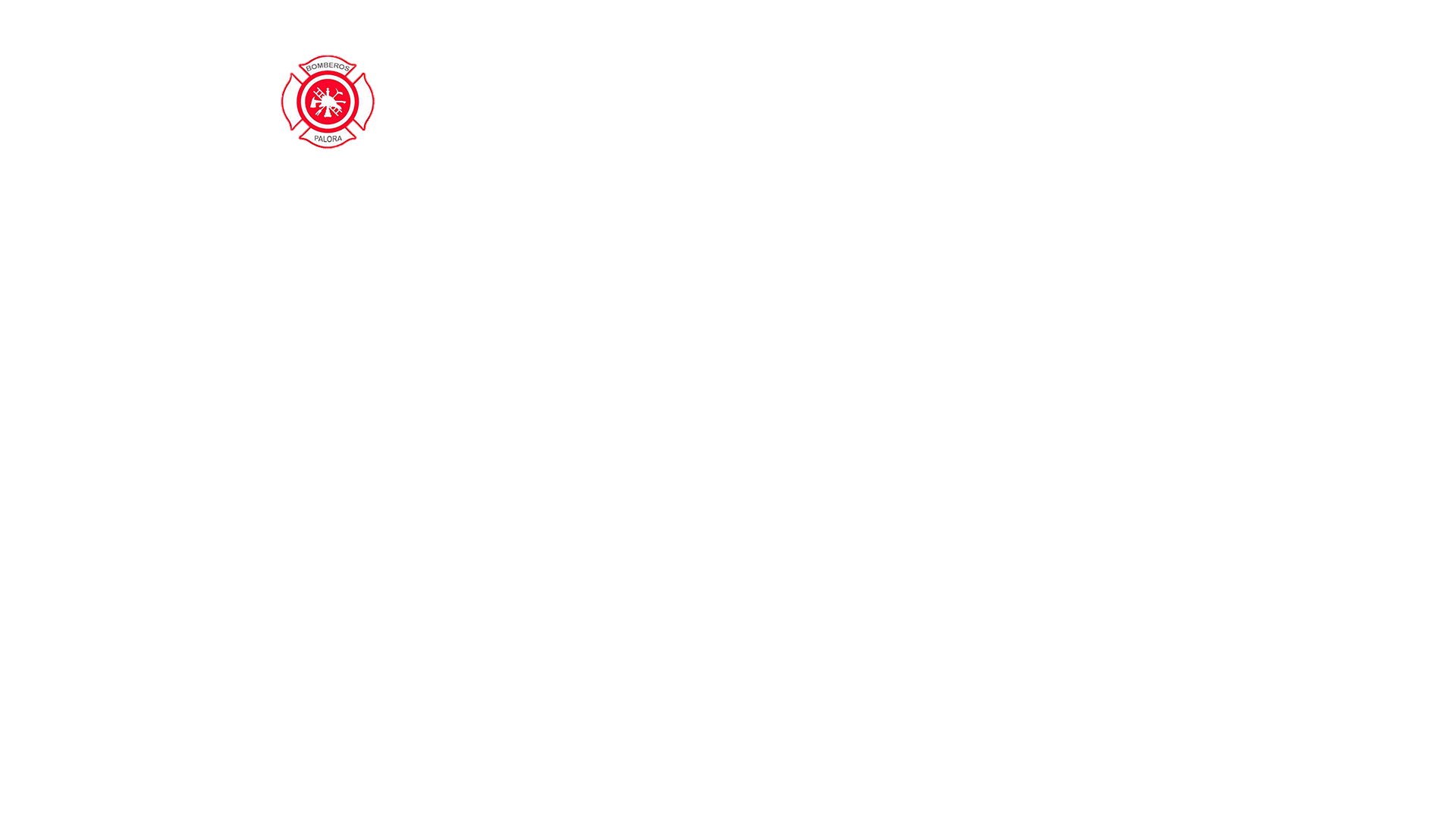 PROCEDIMIENTOS DE CONTRATACIÓN
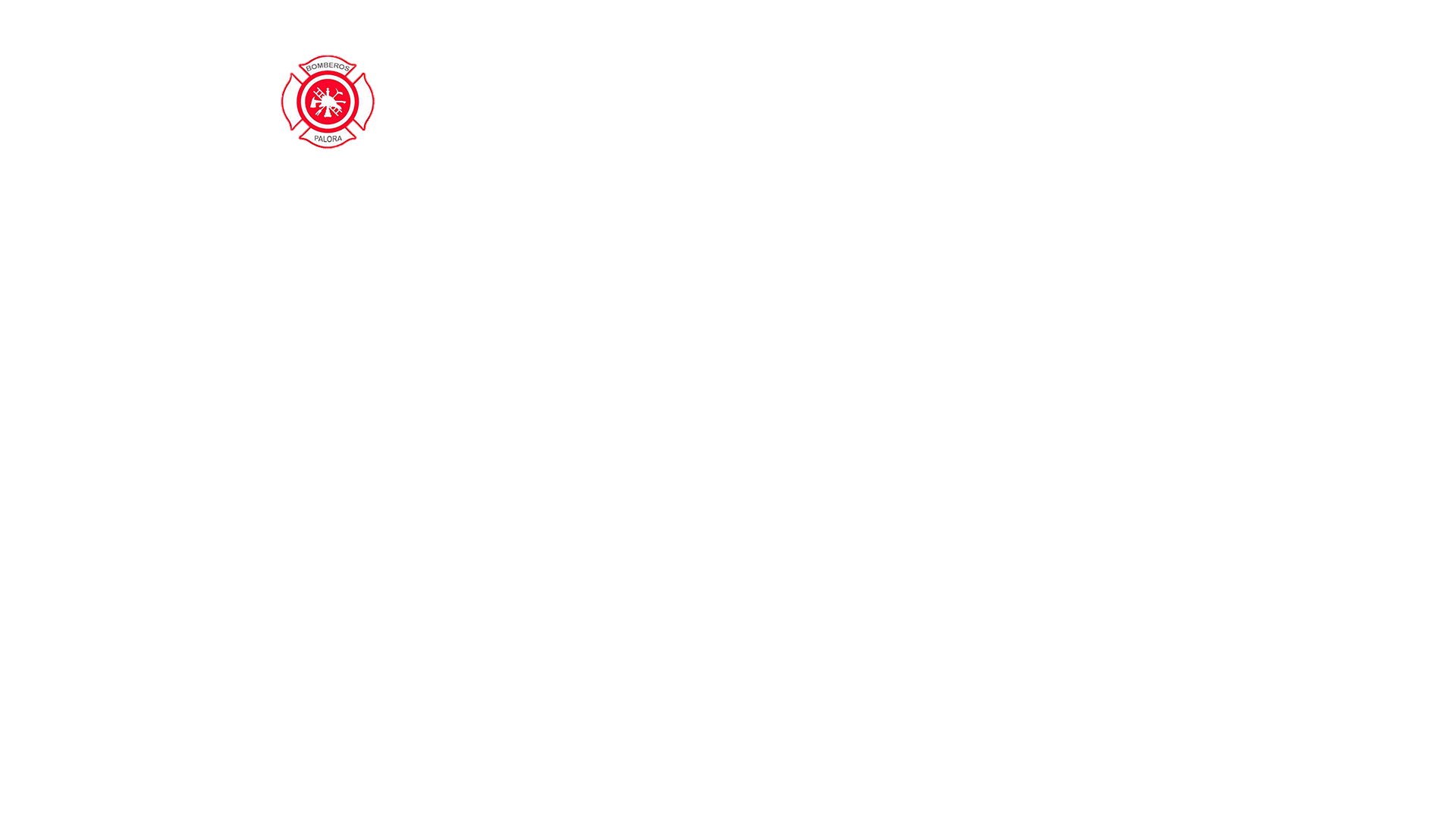 EQUIPO DE TRABAJO 2022
PERSONAL OPERATIVO 
Tcrnl. Carreño Neyda
Bro. Villa Hugo
Bro. Layedra Ángel
Bro. Calle Hernán 
Bro. Martínez Luis

PERSONAL ADMINISTRATIVO
 
Ing. Nancy Zúñiga (Tesorera – Contadora)
Ing. Sumbana Paola  (Asistente administrativo)
Sra. Inagan Carmita  (Asistente administrativo)
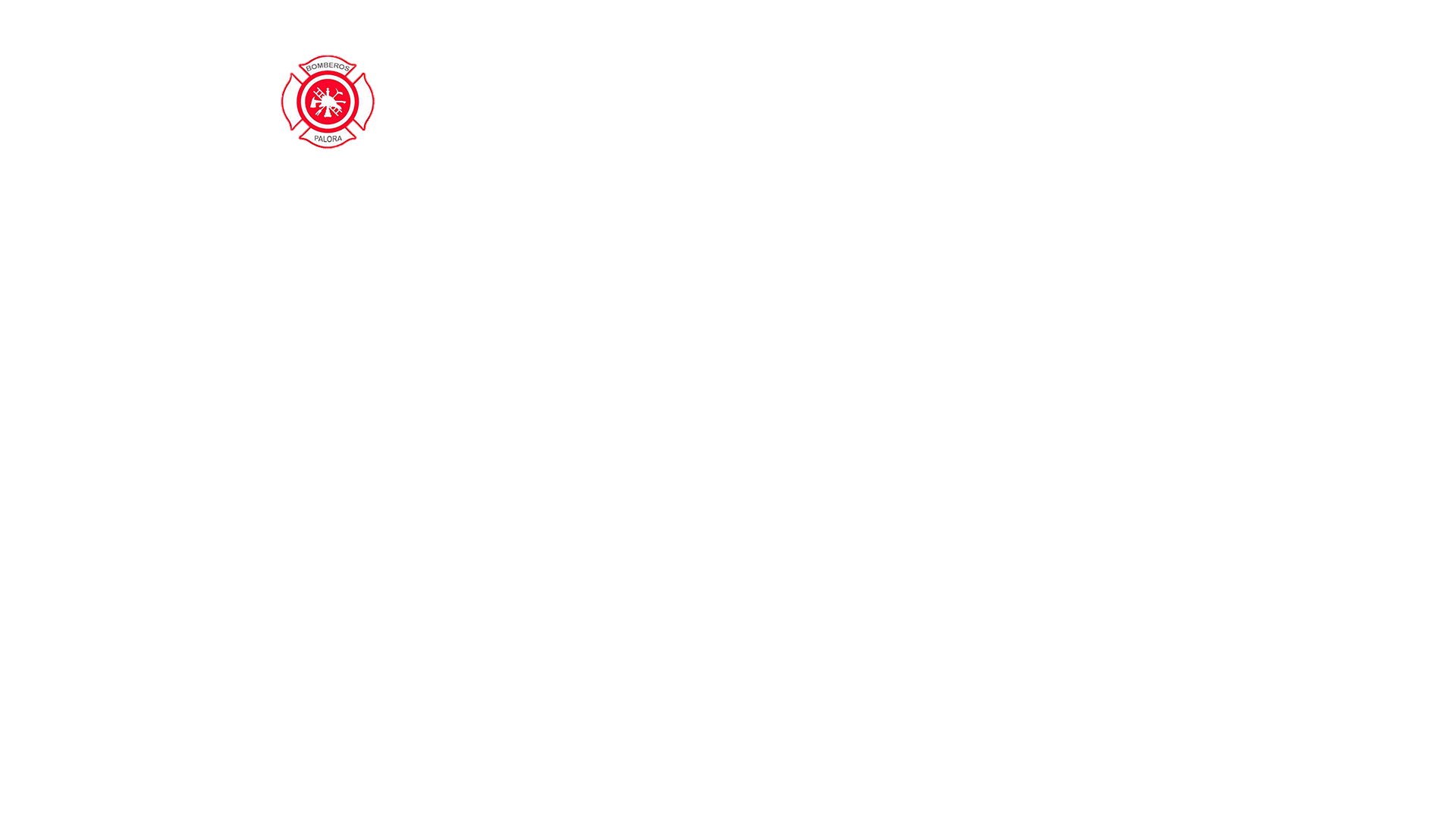 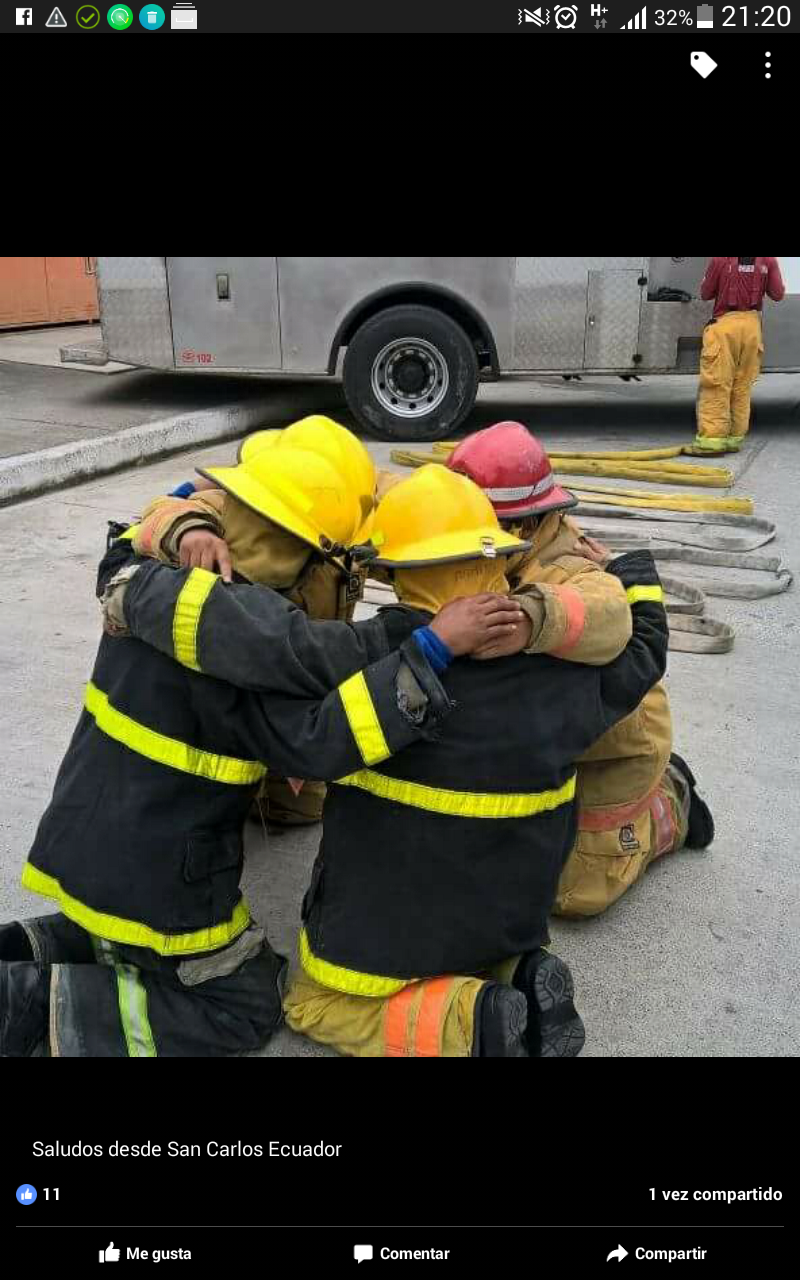 Eterna gratitud a las instituciones públicas privadas y a todas las personas que de una u otra manera aportan con un granito de arenas en beneficio de esta noble institución bomberil.

De manera especial a todos mis compañeros quienes en sus horas libres también se encuentra constantemente colaborando en todo momento que se los requiere y a nuestras familias quienes de manera indirecta también colaboran con la sociedad con su paciencia, comprensión y sacrificio.

Nuestra familia y la colectividad son nuestro motor para seguir adelante trabajando sin mirar el reloj ni el peligro, siempre empeñados en proteger la vida y bienes de nuestros ciudadanos.
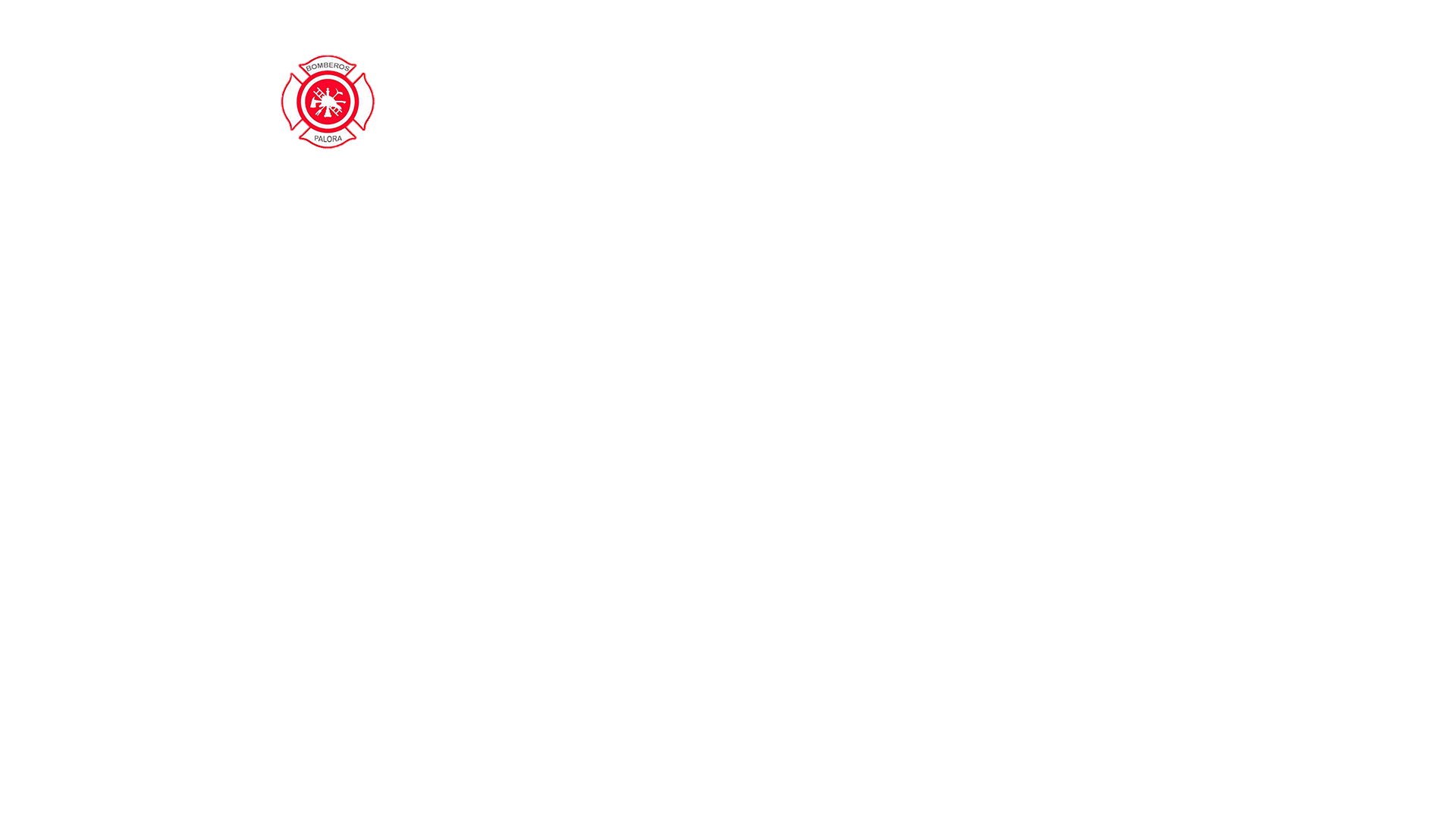 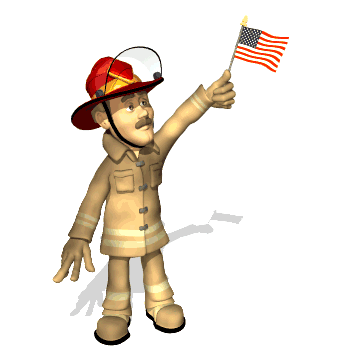 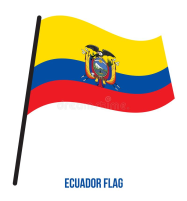 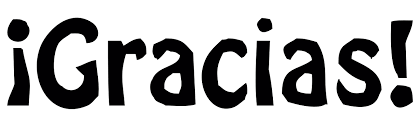